Synthetic Data for Defect Segmentation on
Complex Metal Surfaces
Juraj Fulir, Lovro Bosnar, Hans Hagen, Petra Gospodnetić
CVPR 2023 - VISION Workshop
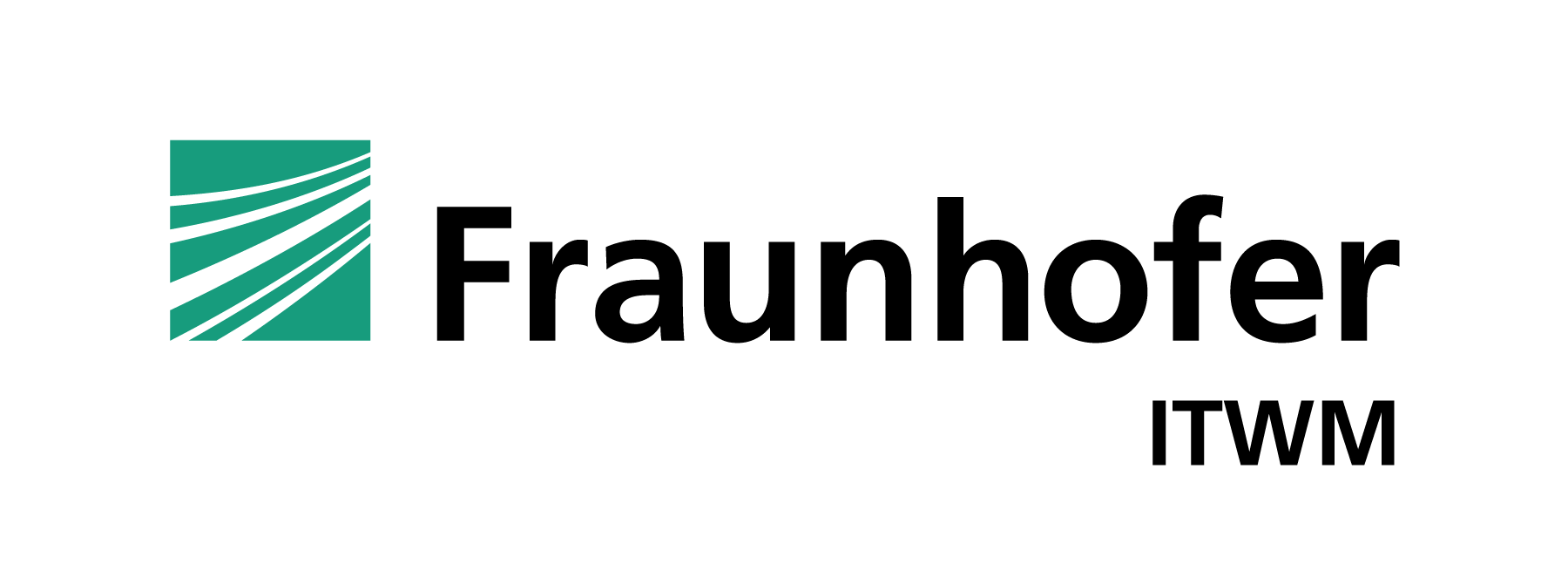 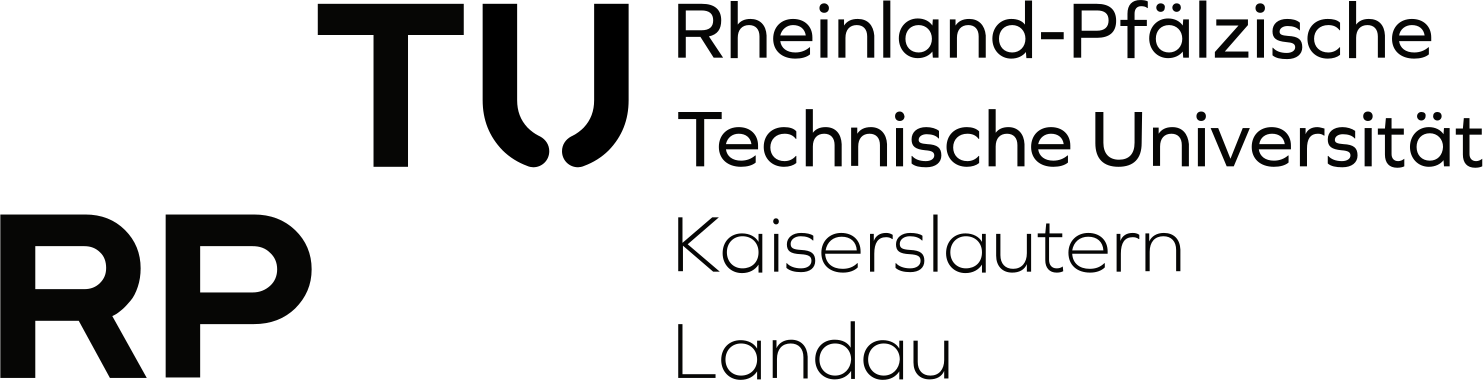 Introduction
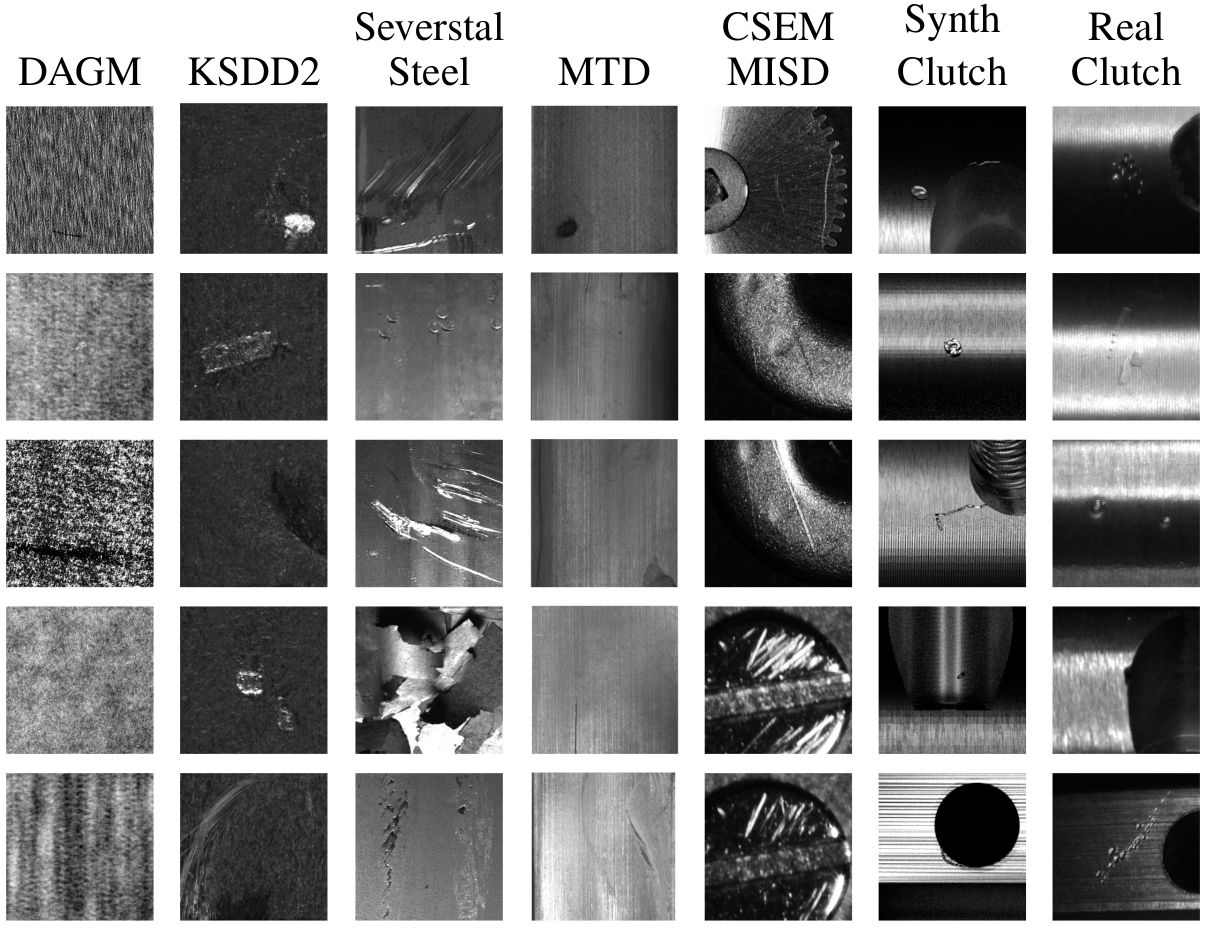 Defects are diverse and rare → Data shortage
Introduction
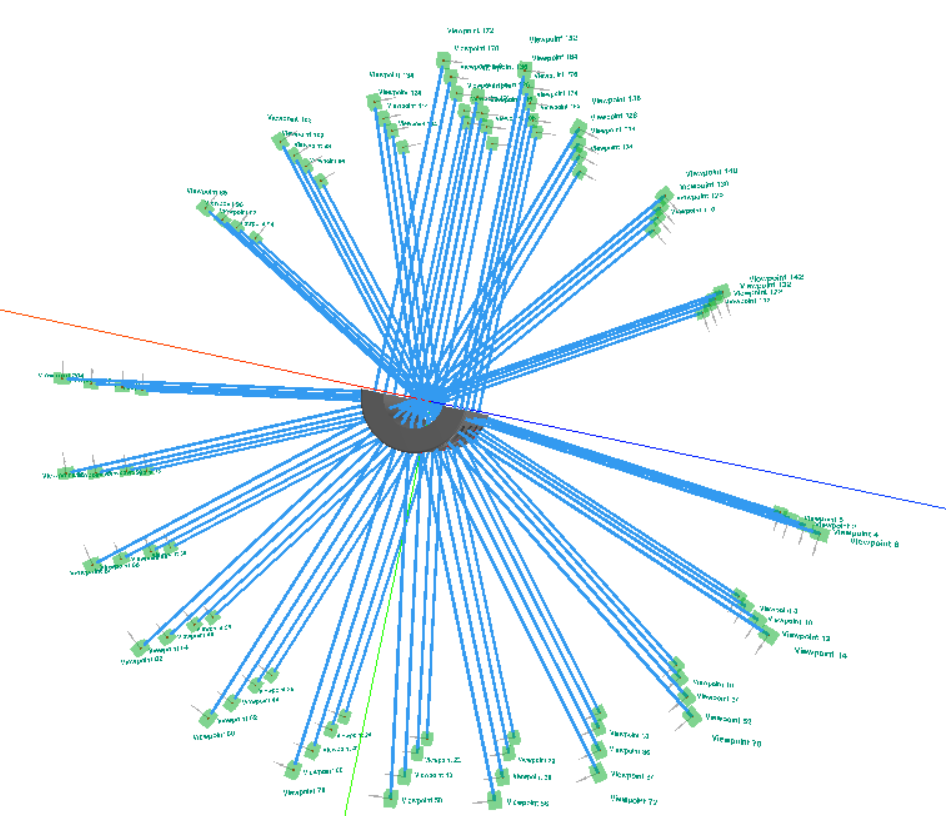 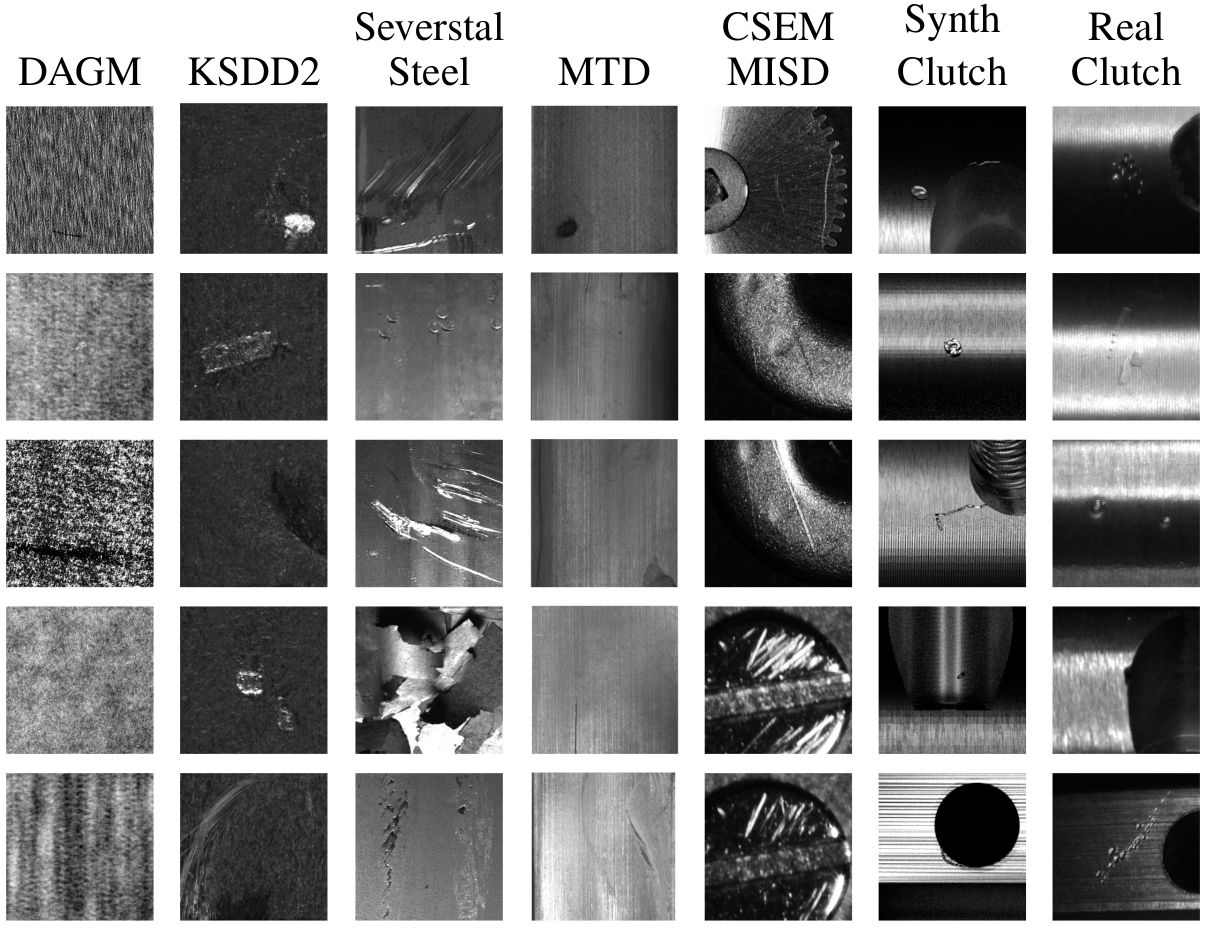 Defects are diverse and rare → Data shortage
Complex geometry → Complex inspection setups
Introduction
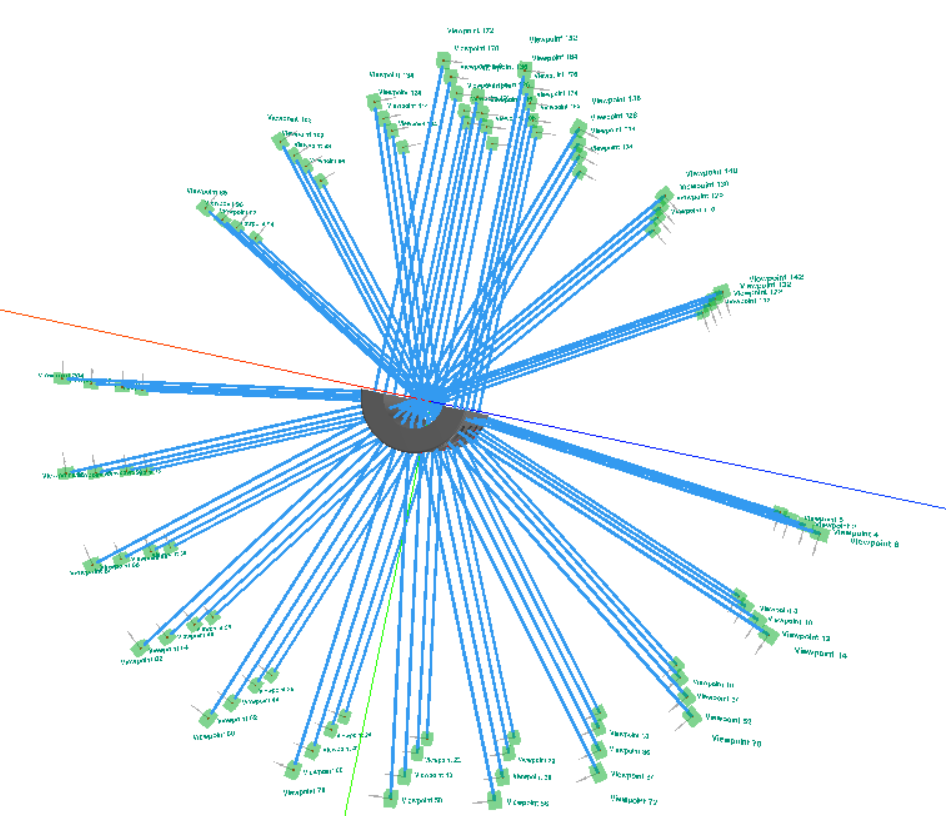 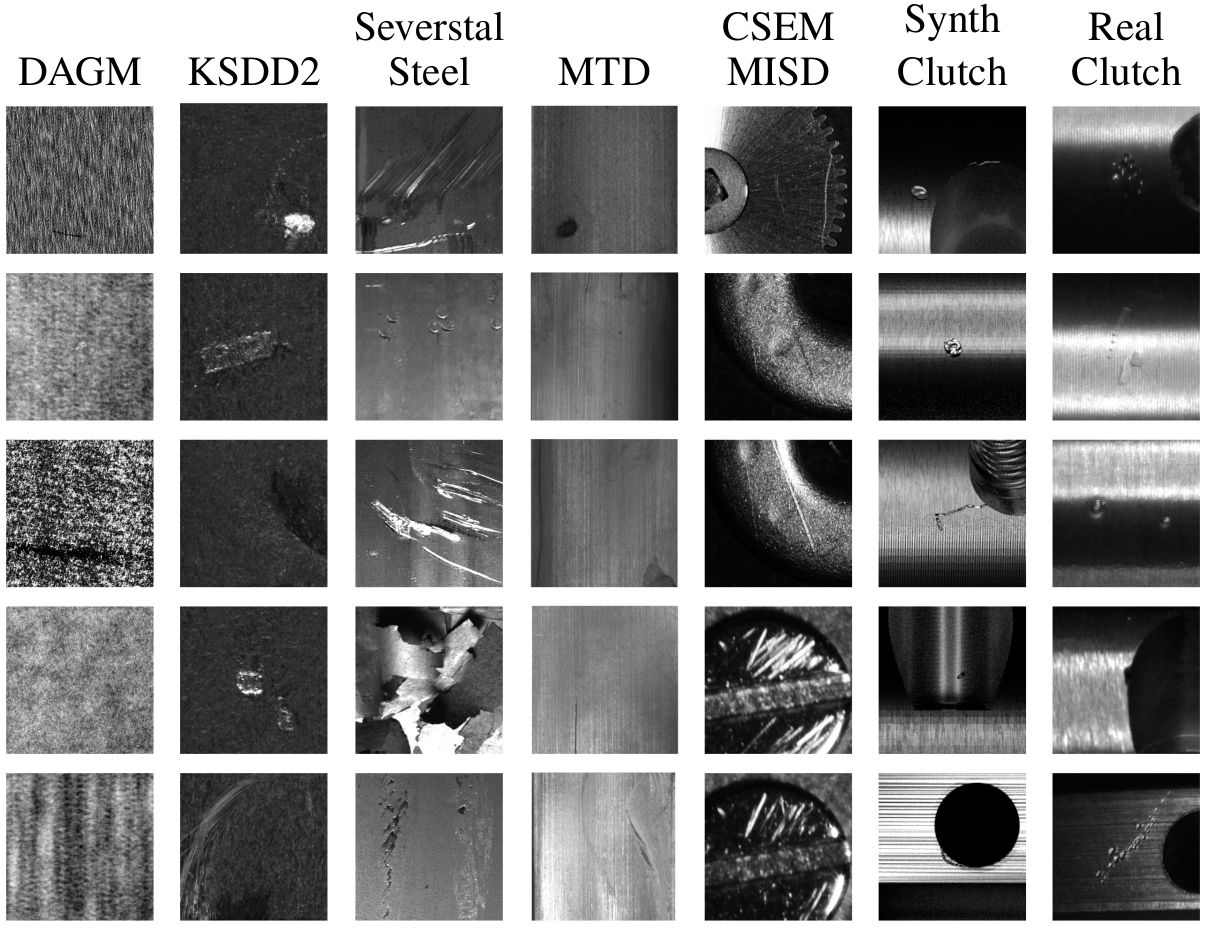 Defects are diverse and rare → Data shortage
Complex geometry → Complex inspection setups
Textured metal surfaces are challenging
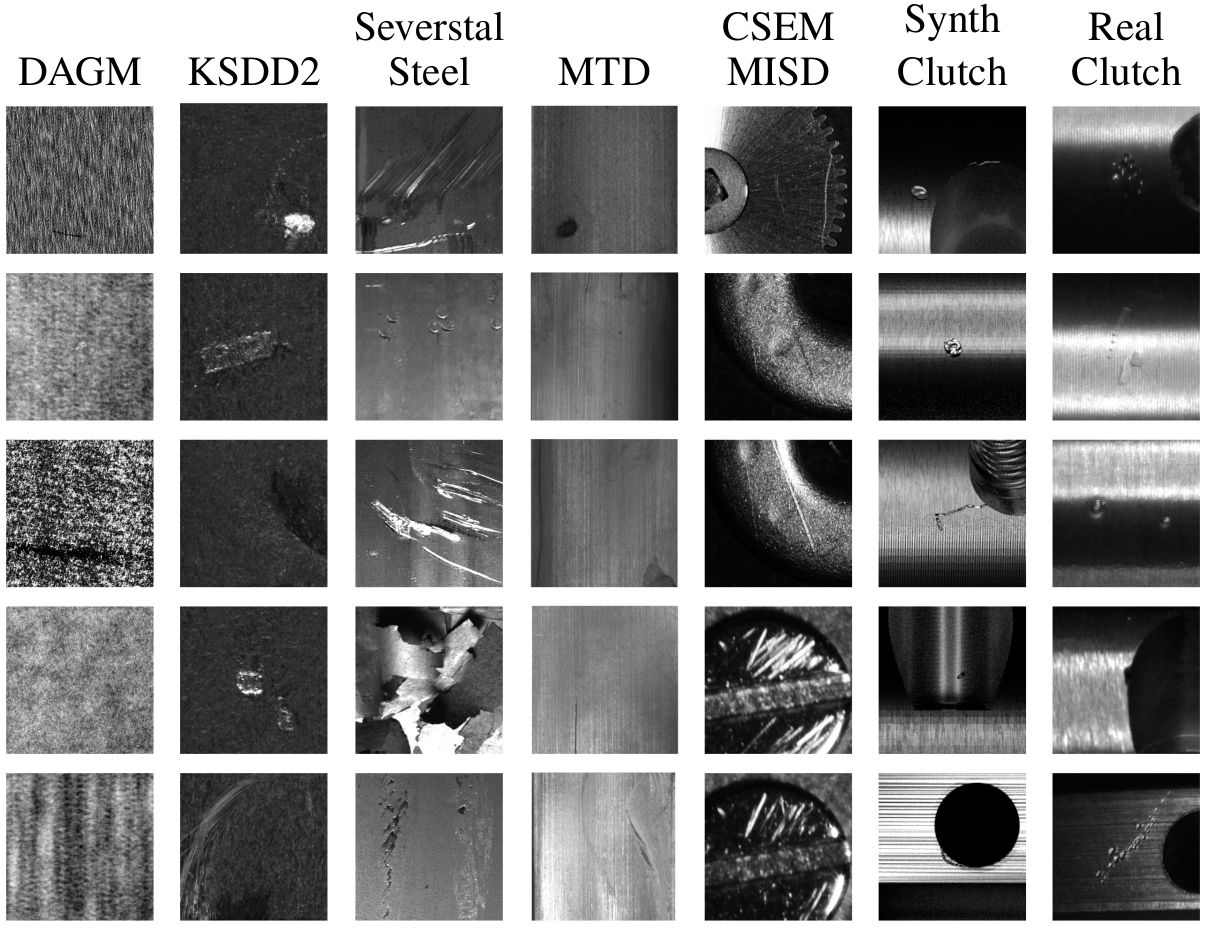 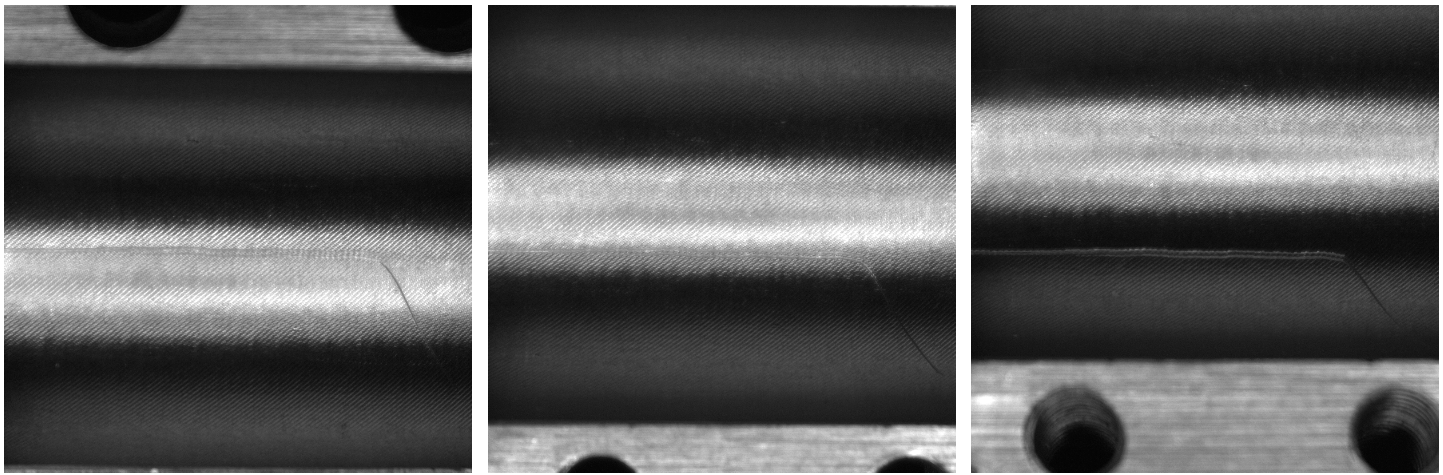 Honzátko, D. et.al.: Defect segmentation for multi-illumination quality control systems (2021)
Existing research
Large datasets, but planar geometry
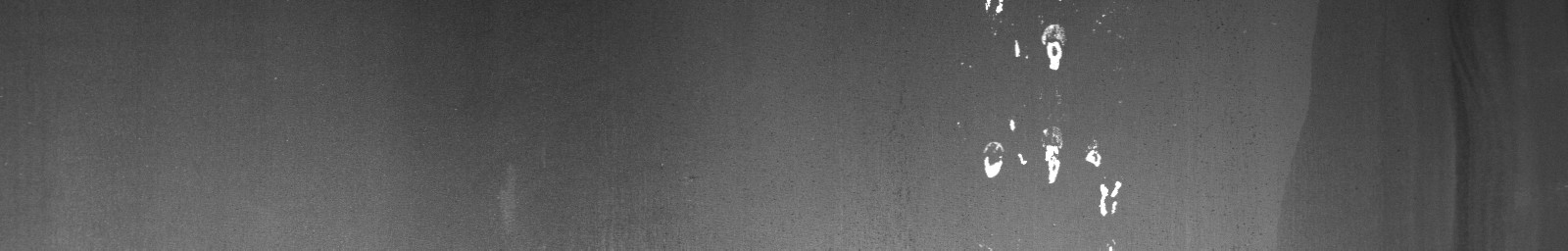 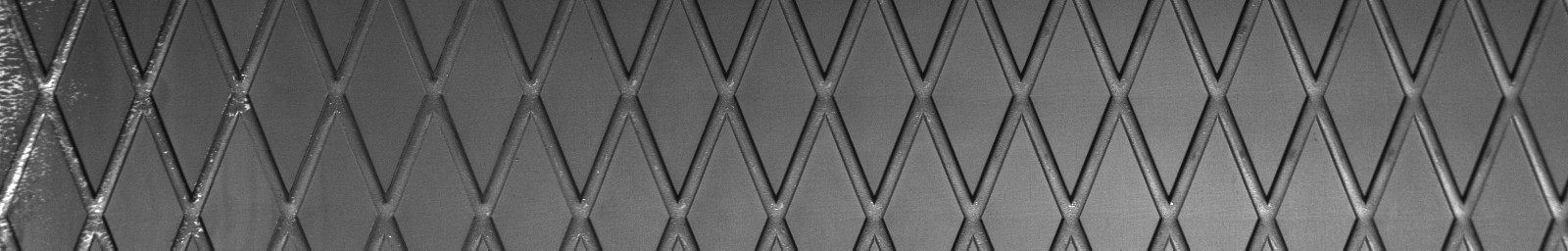 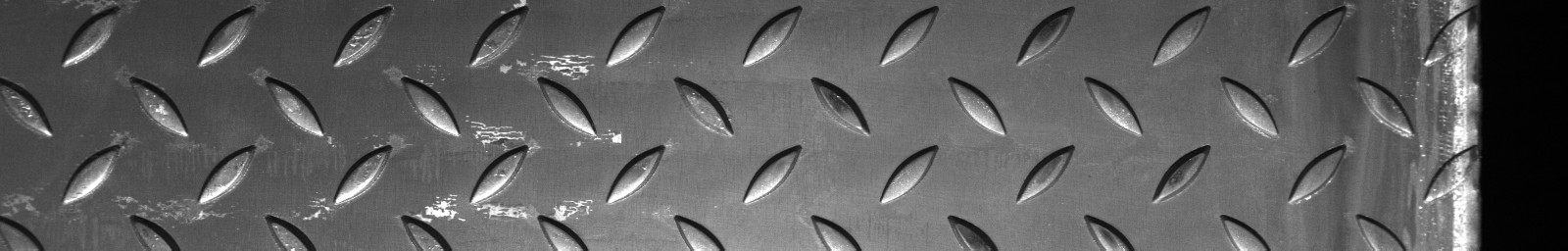 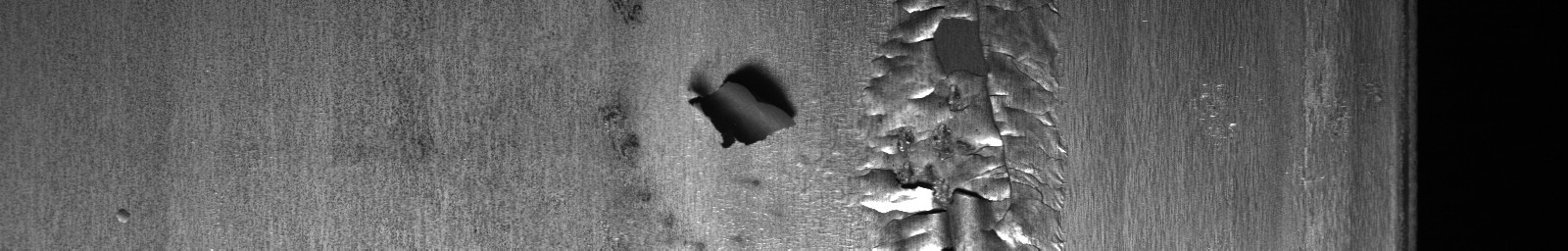 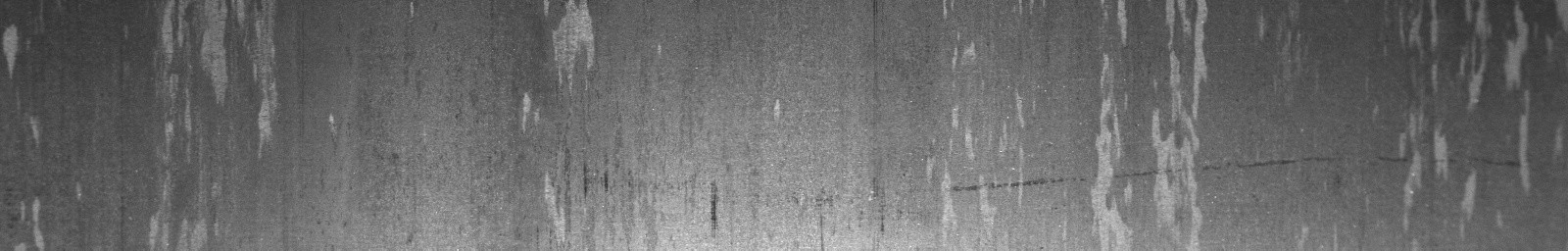 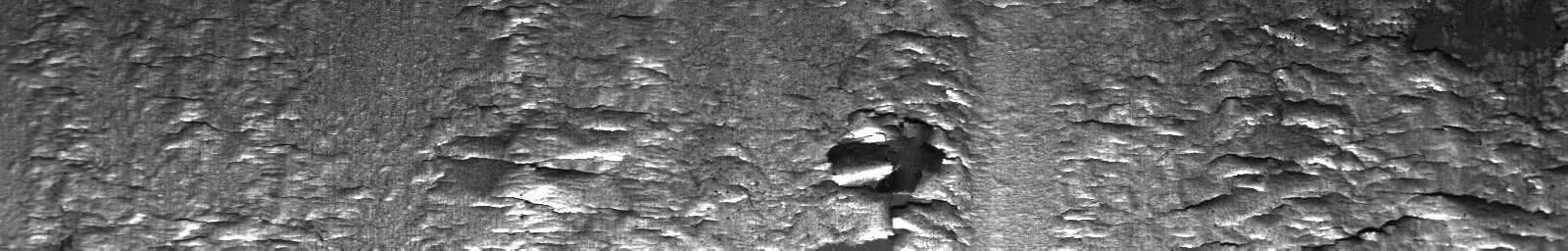 PAO Severstal: Severstal: Steel defectdetection (2019)
Existing research
Large datasets, but planar geometry
Curved geometry, but uncontrolled environment
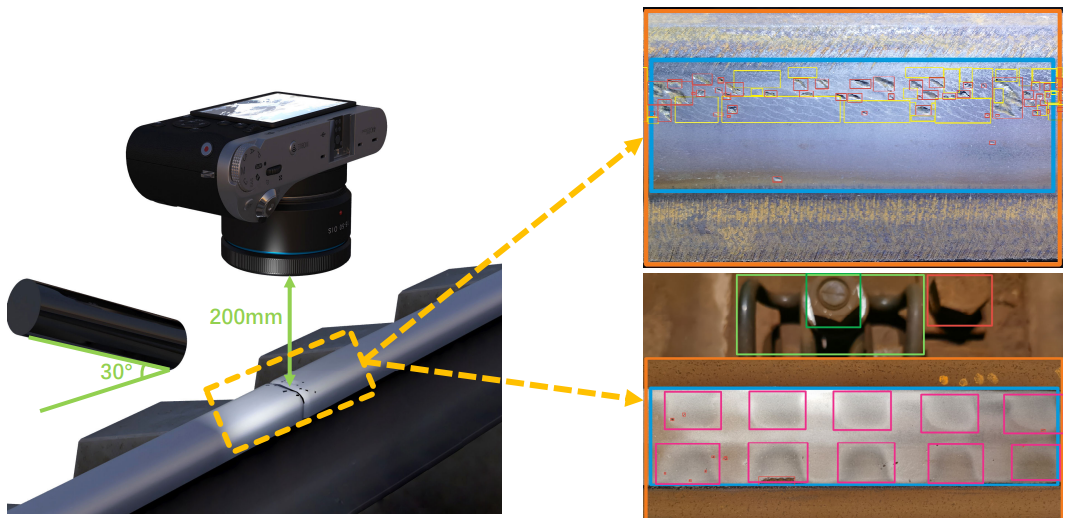 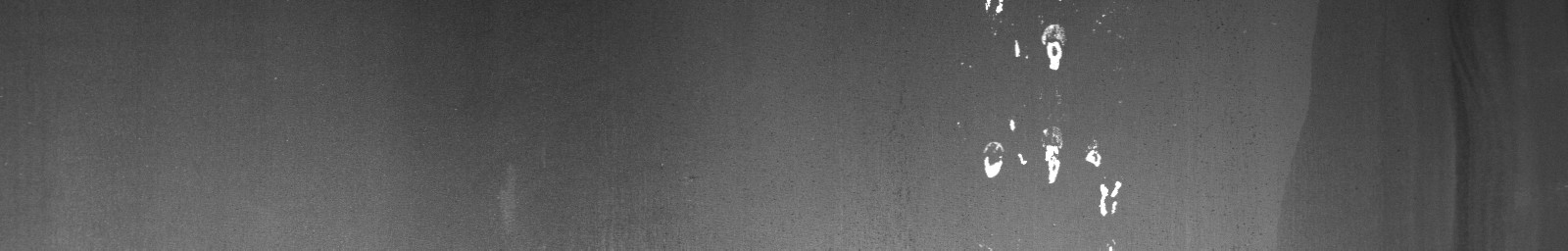 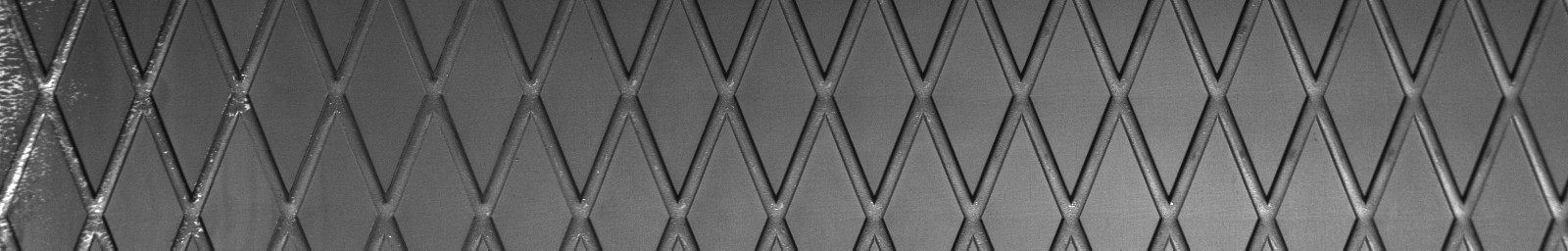 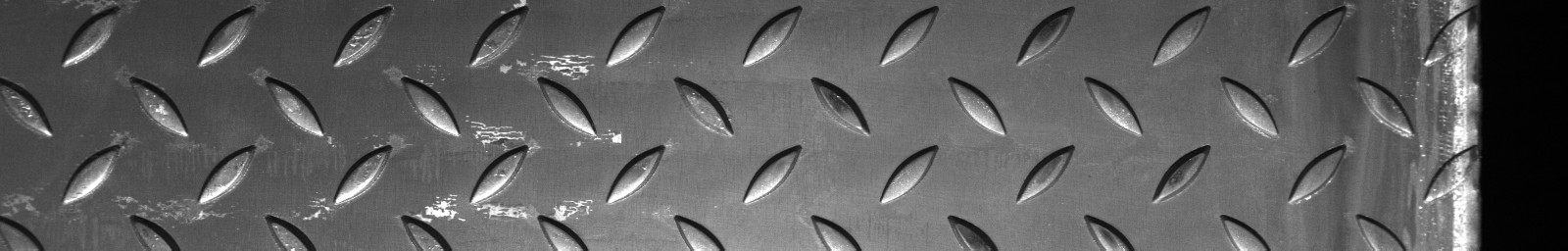 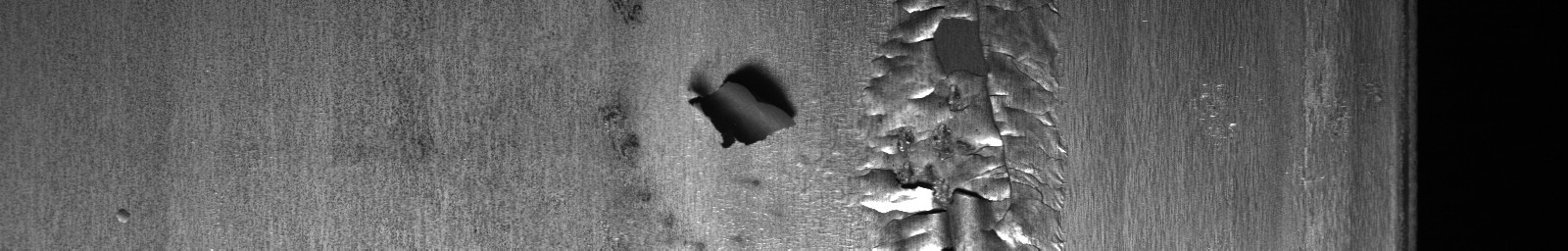 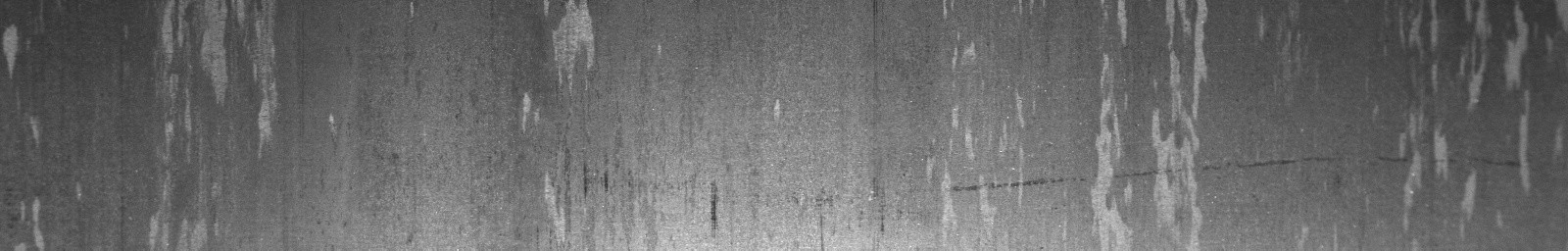 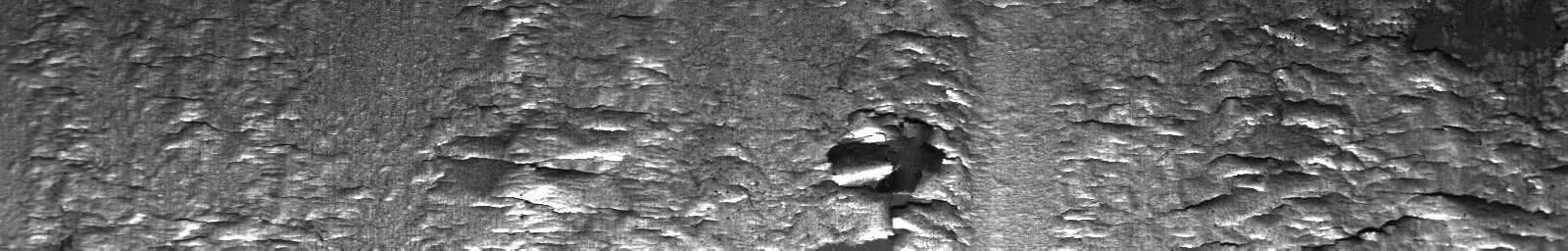 Zhang Z. et. al.: Rail-5k: a Real-World Dataset for Rail Surface Defects Detection (2021)
PAO Severstal: Severstal: Steel defectdetection (2019)
Existing research
Large datasets, but planar geometry
Curved geometry, but uncontrolled environment
Complex geometry, but flat surface texture
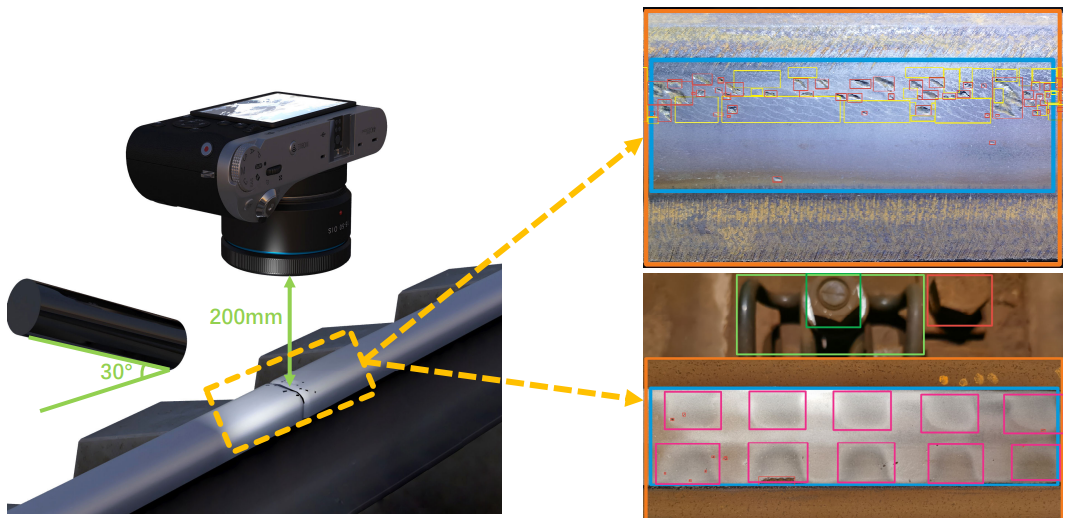 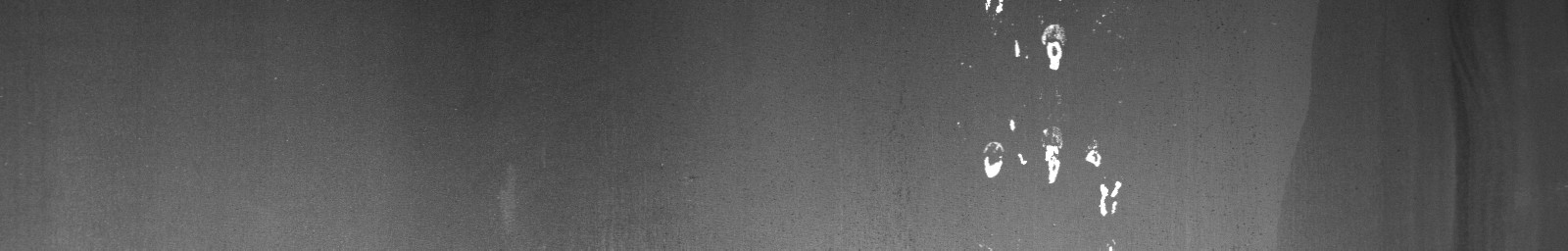 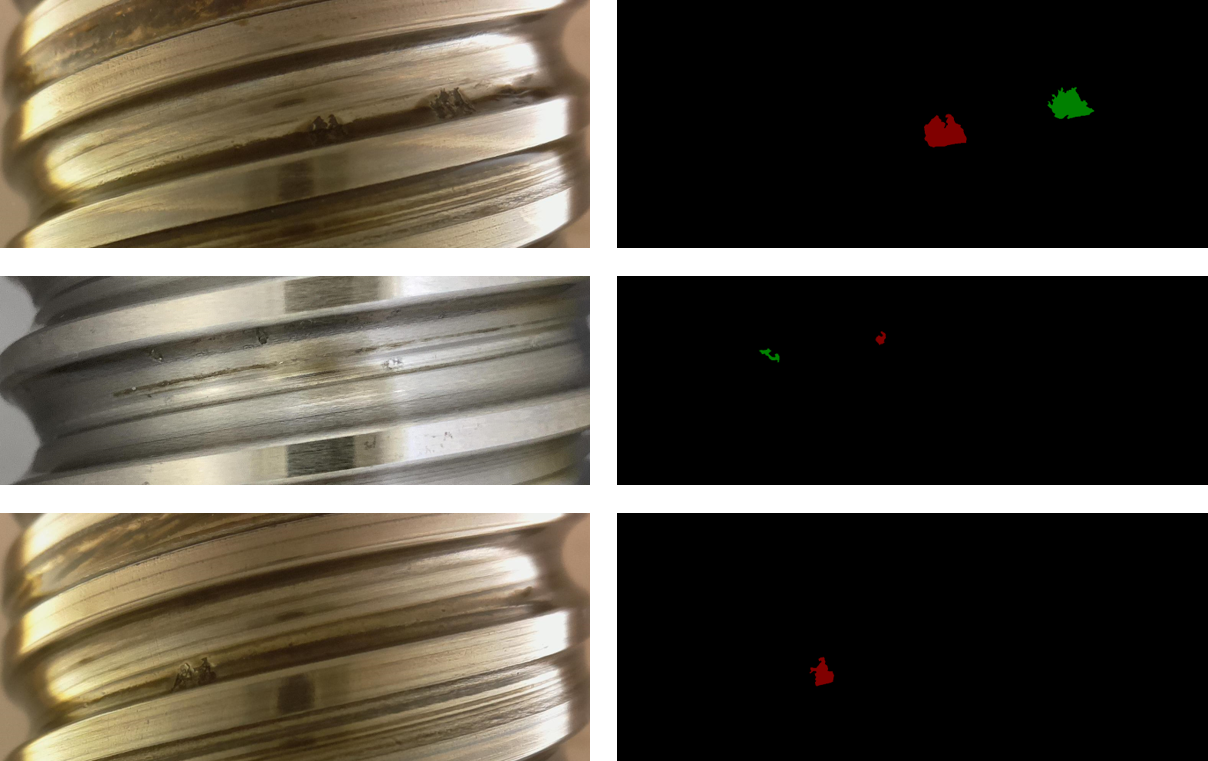 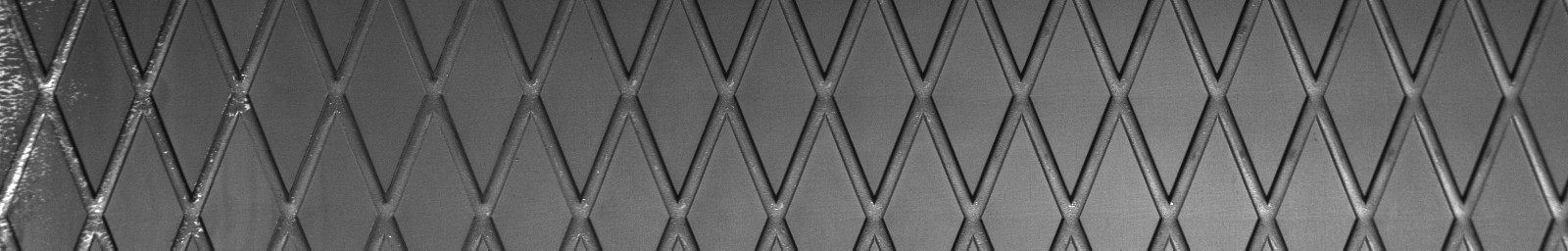 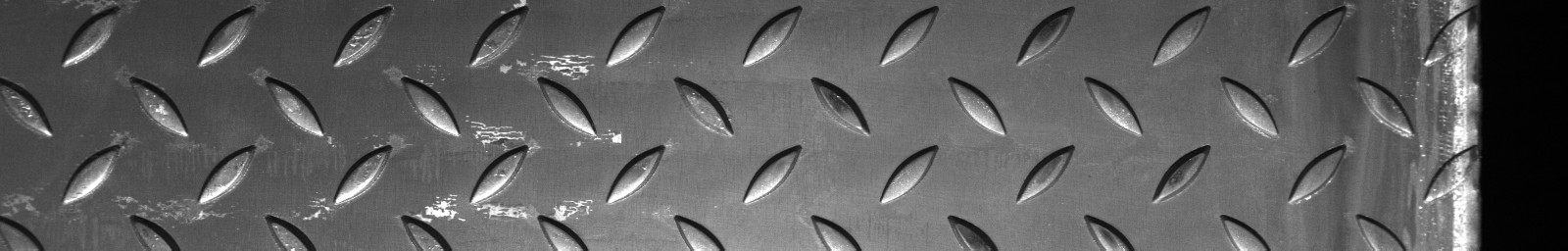 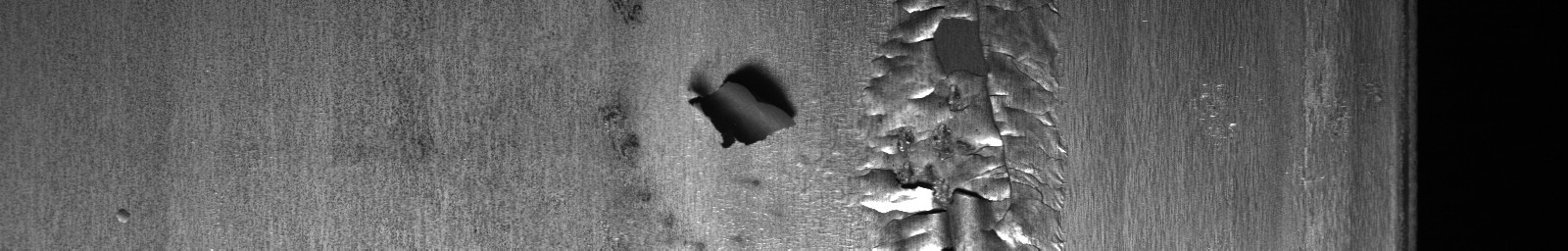 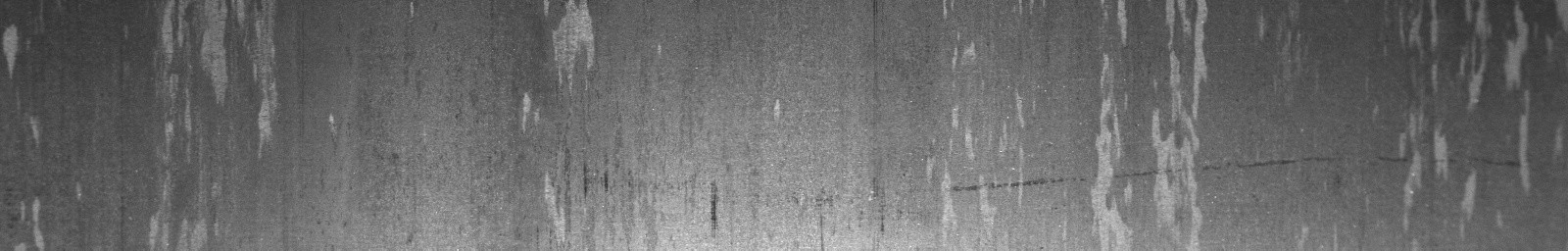 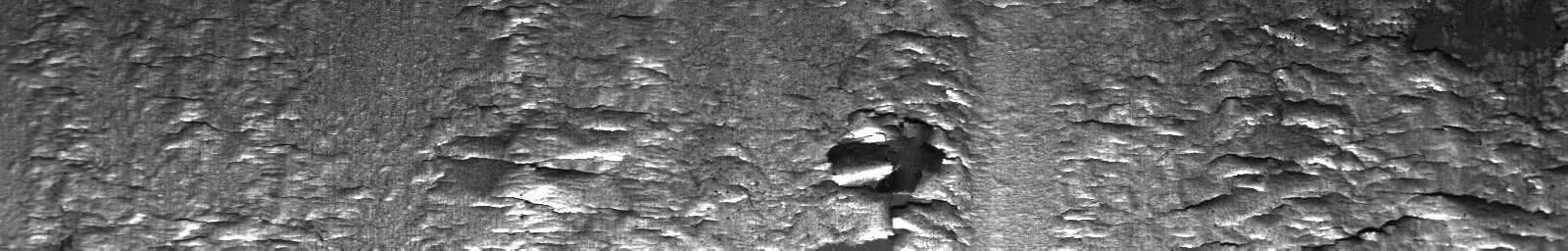 Zhang Z. et. al.: Rail-5k: a Real-World Dataset for Rail Surface Defects Detection (2021)
PAO Severstal: Severstal: Steel defectdetection (2019)
Schlagenhauf T. et. al.: Industrial Machine Tool Component Surface Defect Dataset (2021)
Existing research
Trained generative models for data generation is problematic:
Requires data with a lot of variety
Difficult to guarantee image quality
Difficult to extend support while preserving existing
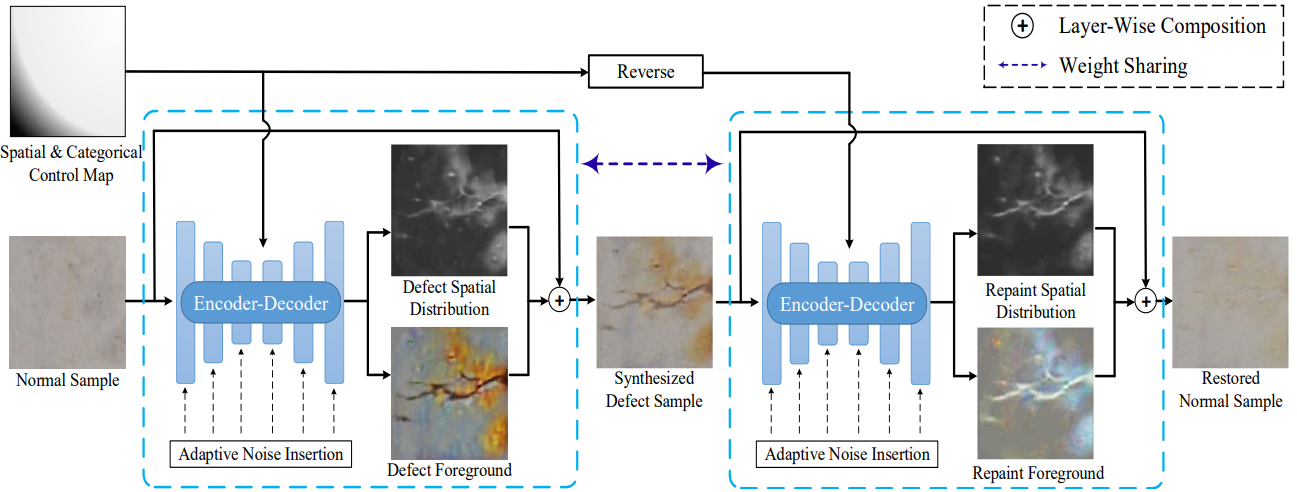 Zhang G. et. al.: Defect-GAN: High-Fidelity Defect Synthesis for Automated Defect Inspection (2021)
Our contributions
New dataset for defect recognition → complex surface geometry and texture
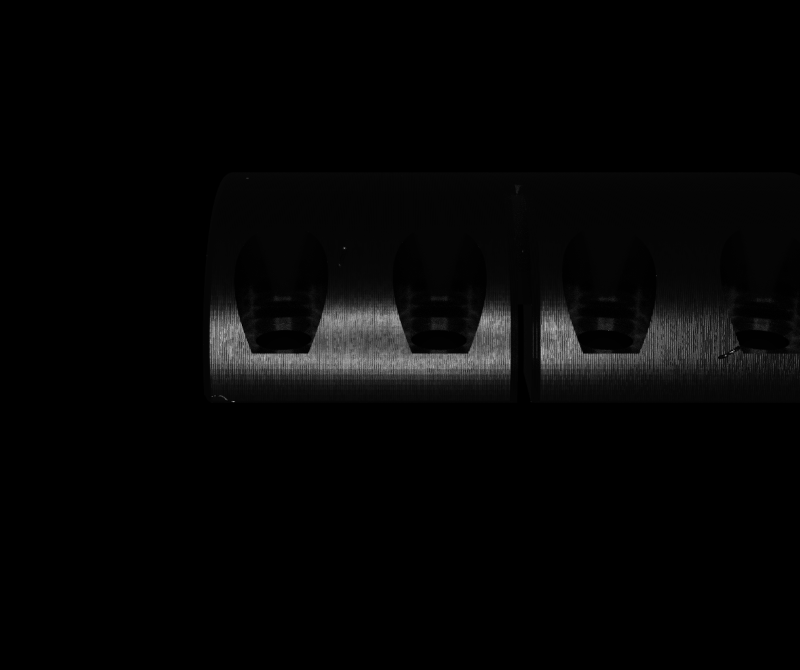 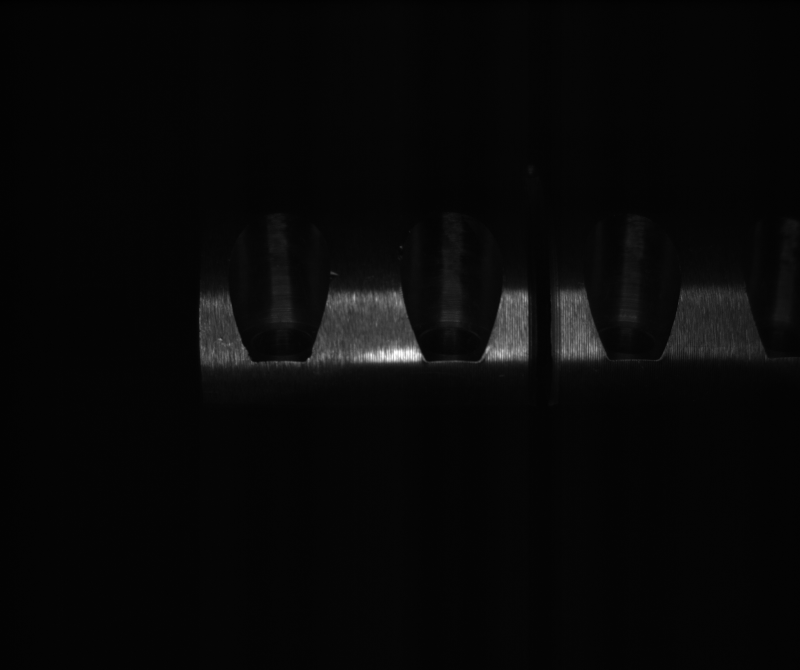 Real data →
Our contributions
New dataset for defect recognition → complex surface geometry and texture
Synthetic dataset equivalent → using recent procedural methods by Bosnar et.al.
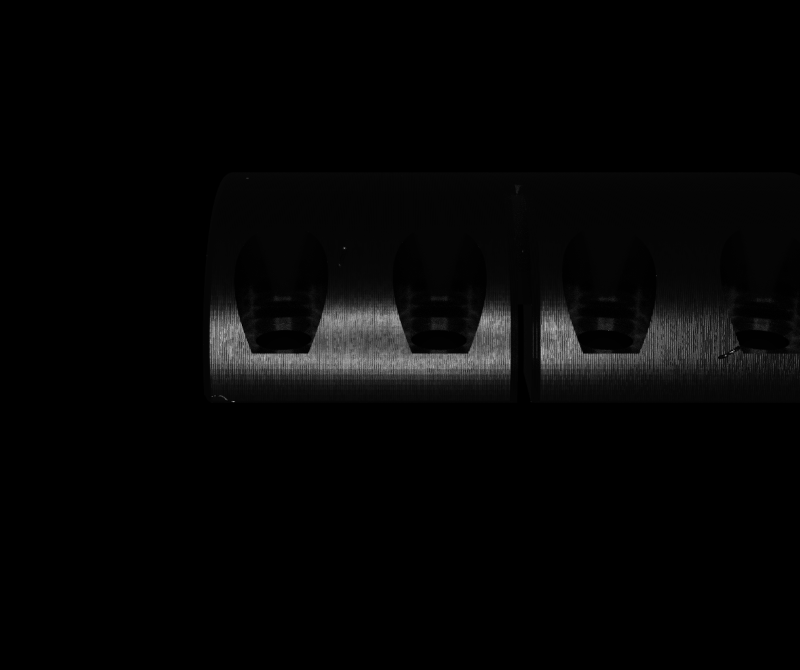 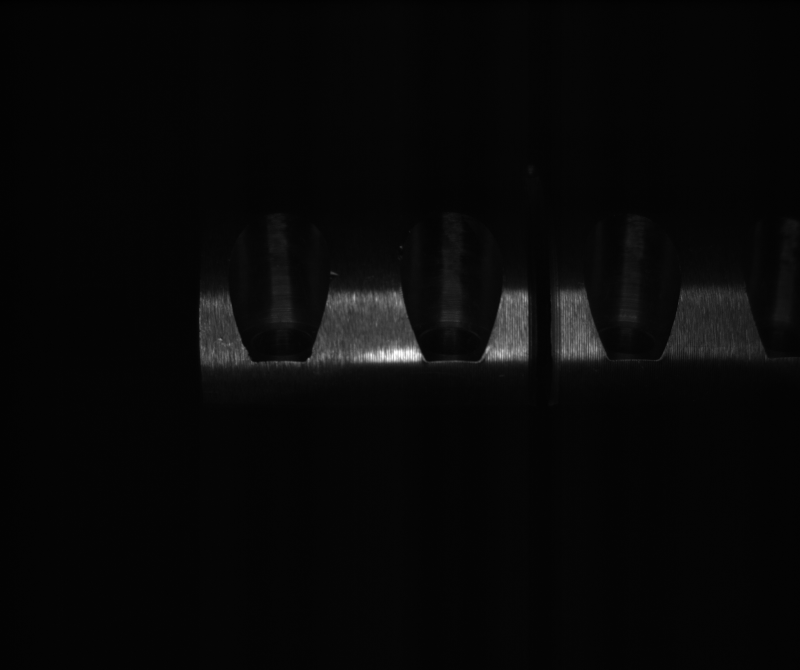 Real data →
← Synth data
Our contributions
New dataset for defect recognition → complex surface geometry and texture
Synthetic dataset equivalent → using recent procedural methods by Bosnar et.al.
Comparative study: custom synthetic data or similar datasets
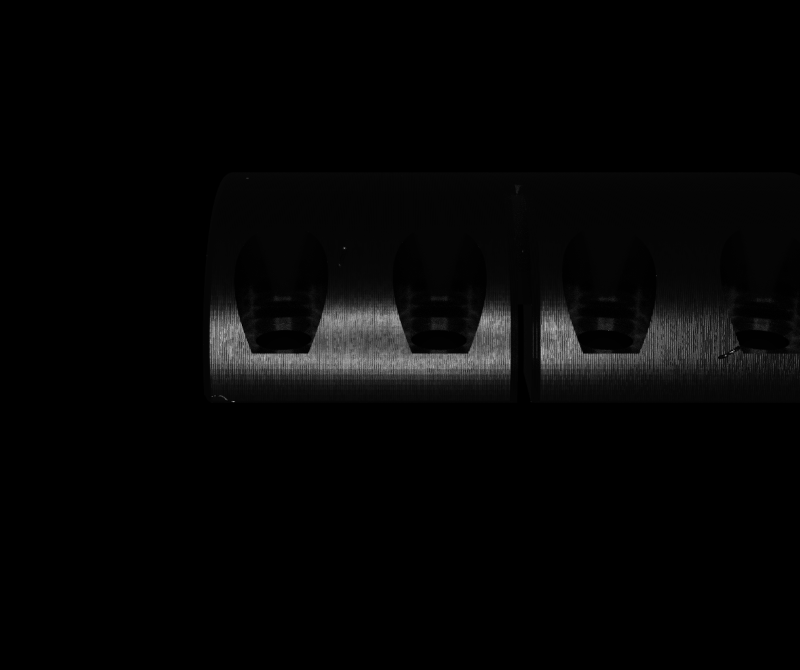 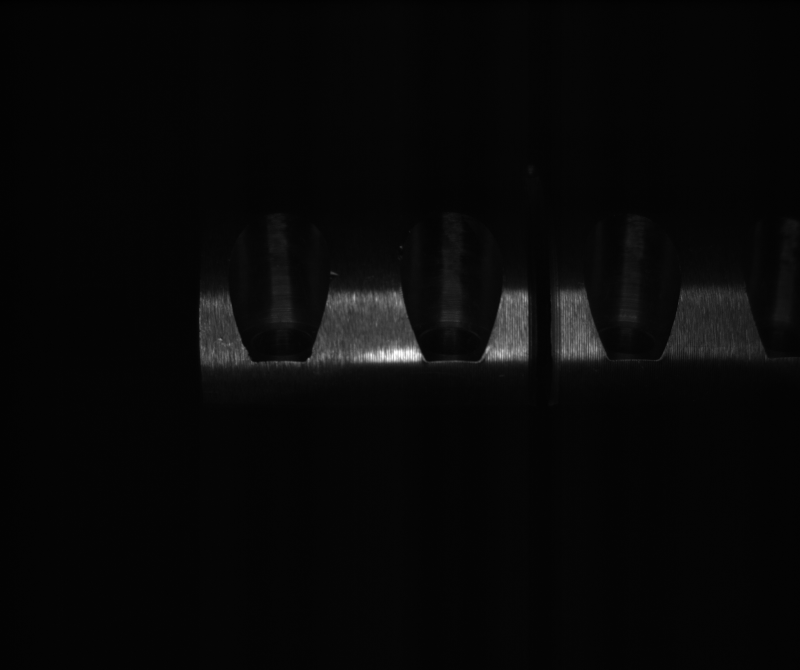 Real data →
← Synth data
Our contributions
New dataset for defect recognition → complex surface geometry and texture
Synthetic dataset equivalent → using recent procedural methods by Bosnar et.al.
Comparative study: custom synthetic data or similar datasets
Methods for improving model performance
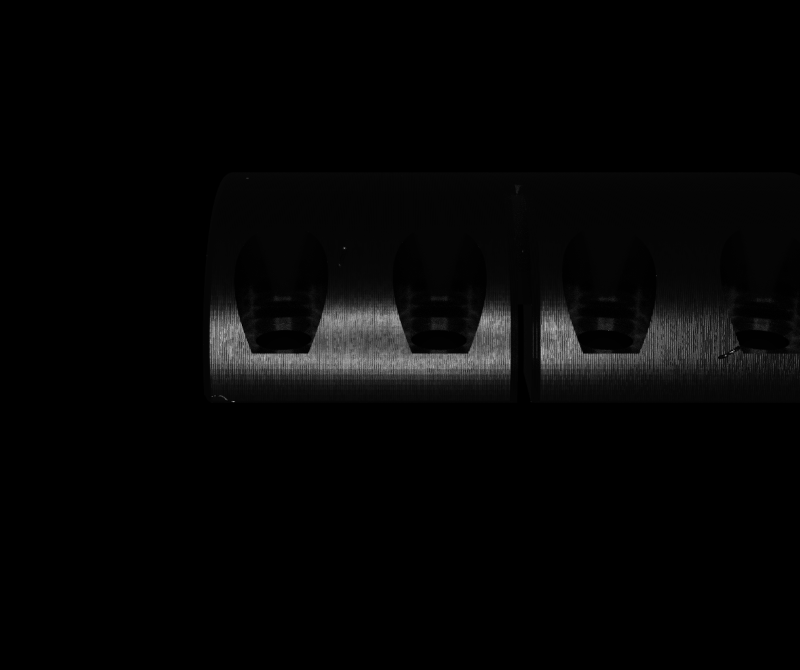 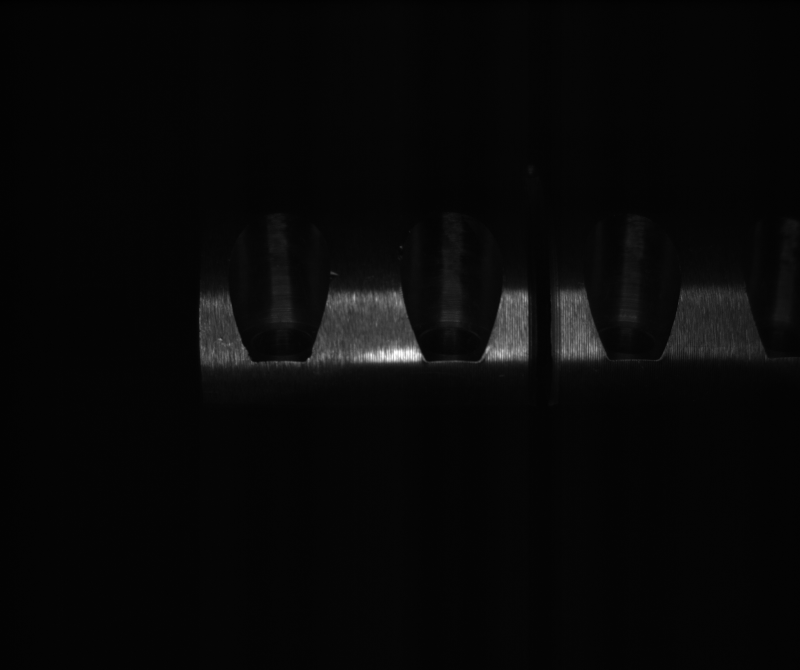 Real data →
← Synth data
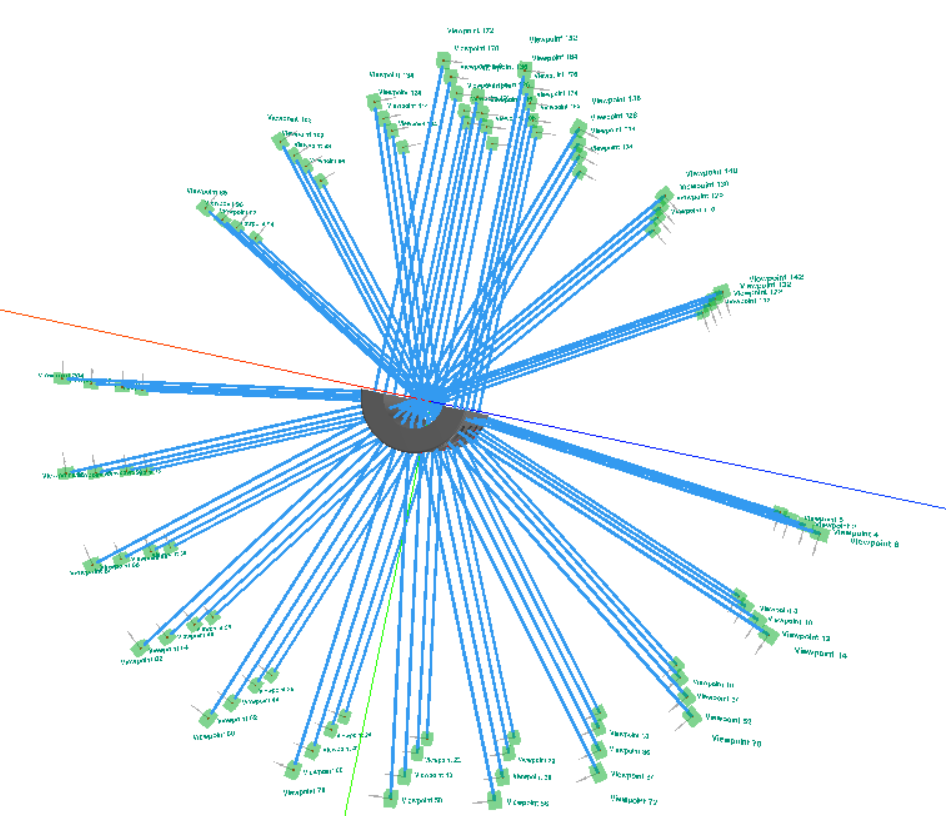 RealClutch dataset
Description
6 objects, 3 manually defected
4 distinct surface textures
2 variations of inner milling texture
Acquisition in dark environment
516 images (grayscale)
Manually annotated only significant defects
Goal
Image segmentation of significant defects
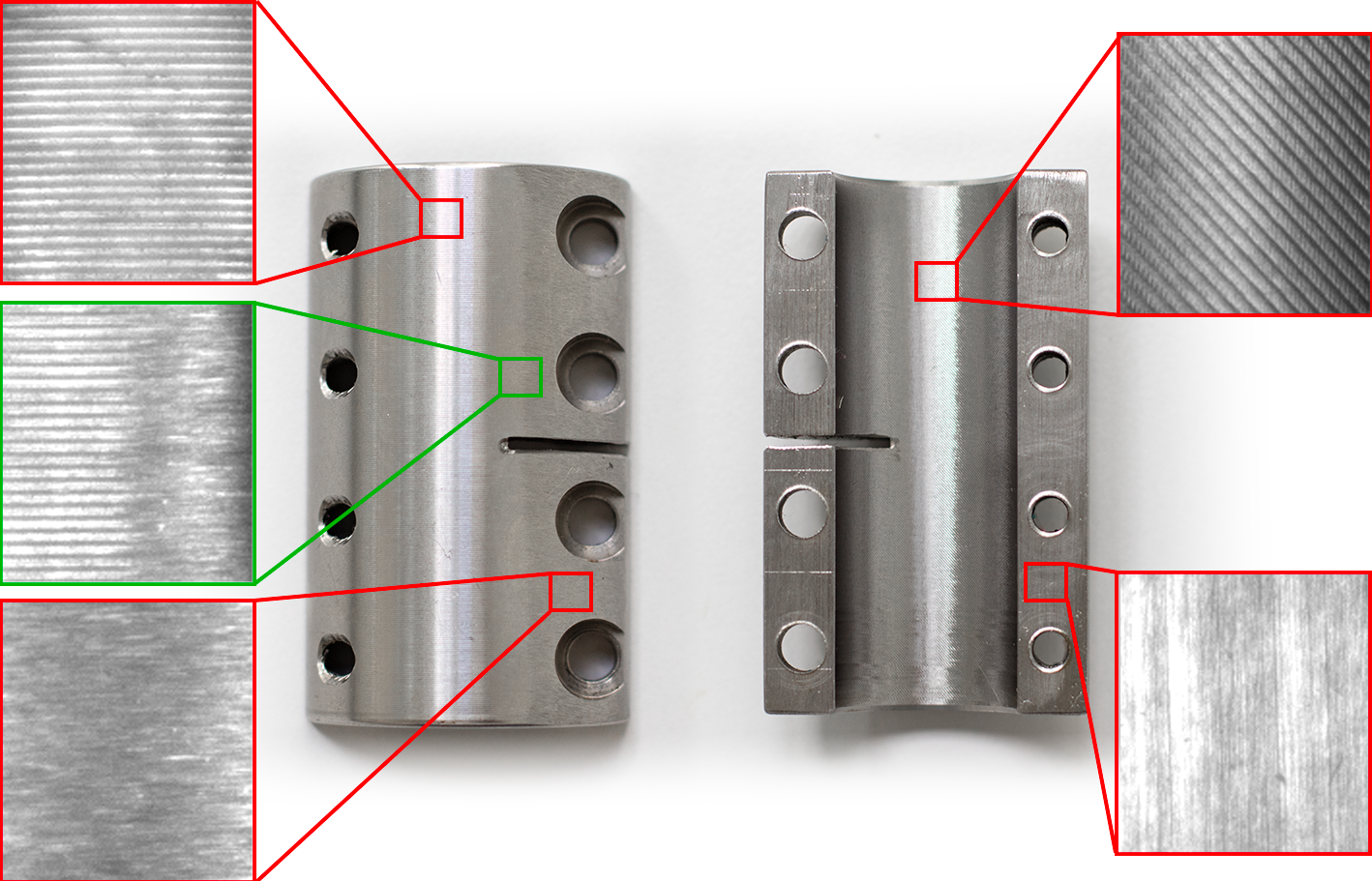 Random cropping
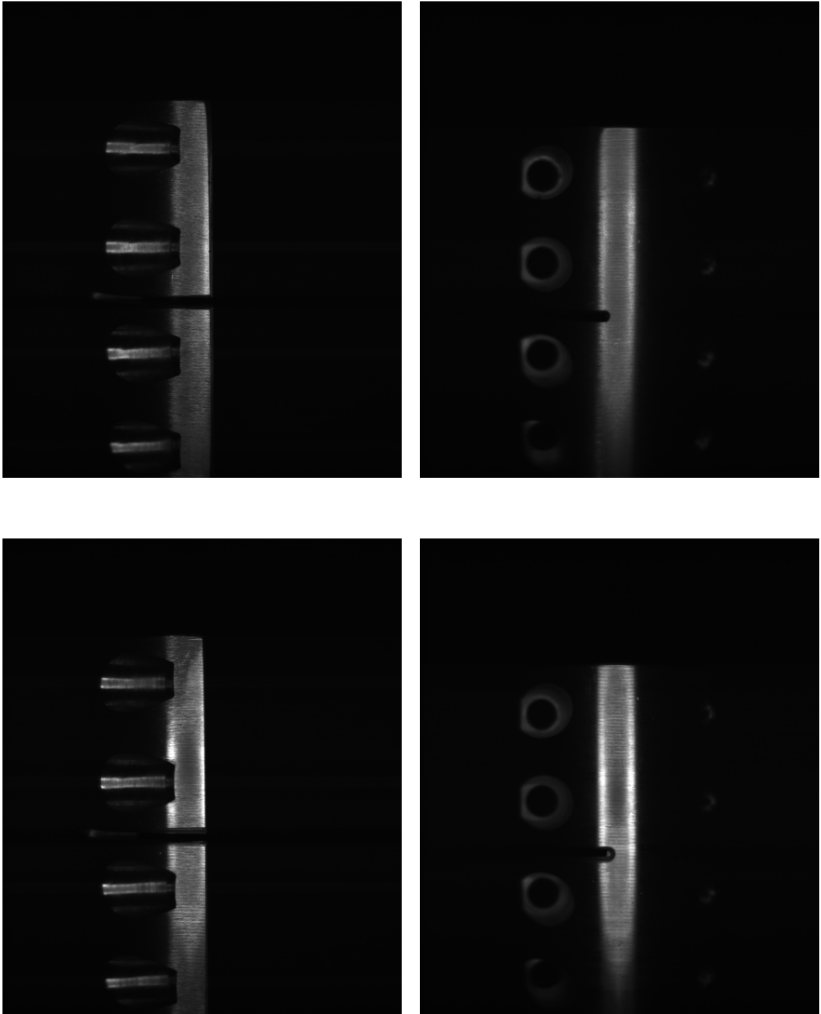 Image sample 1
Image sample 2
Large images (halved to 1224x1025)
Random cropping
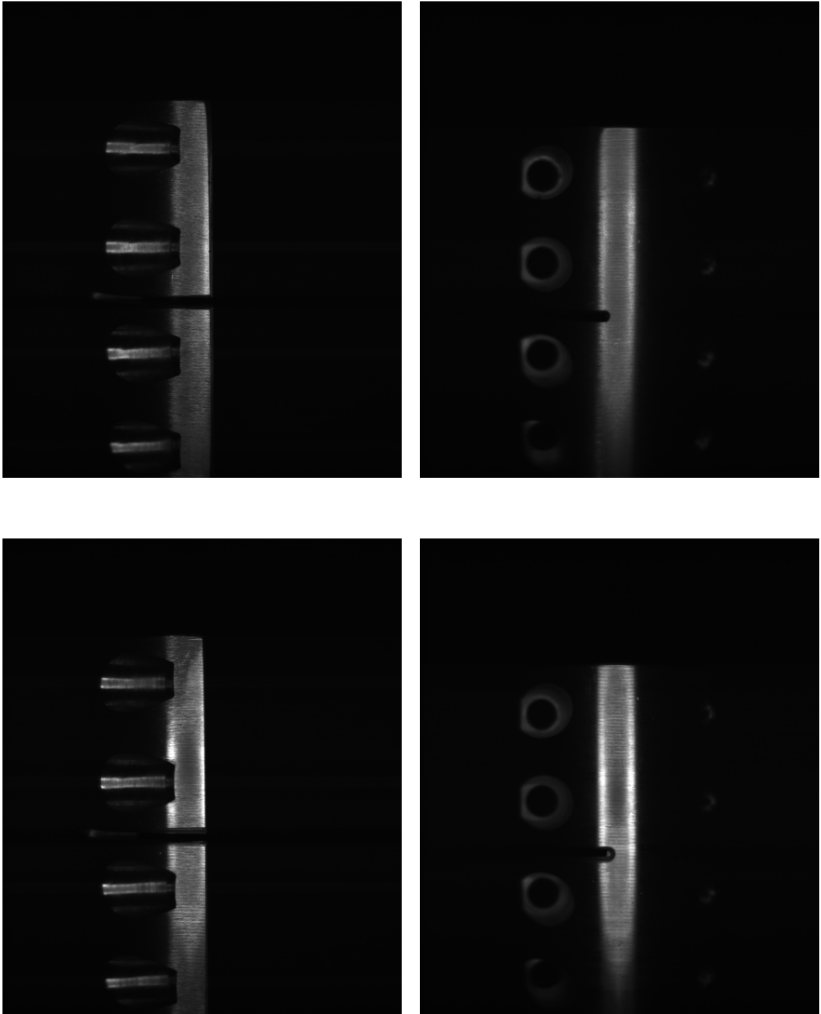 Image sample 1
Image sample 2
Large images (halved to 1224x1025)
Many random crops end up in dark regions (background)
Random cropping
Image
Thresholded
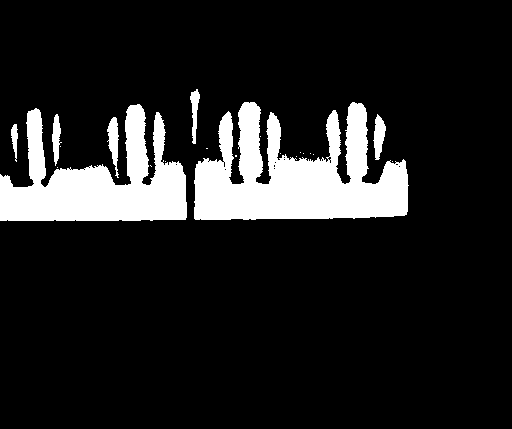 Large images (halved to 1224x1025)
Many random crops end up in dark regions (background)
Bias cropping to higher intensities
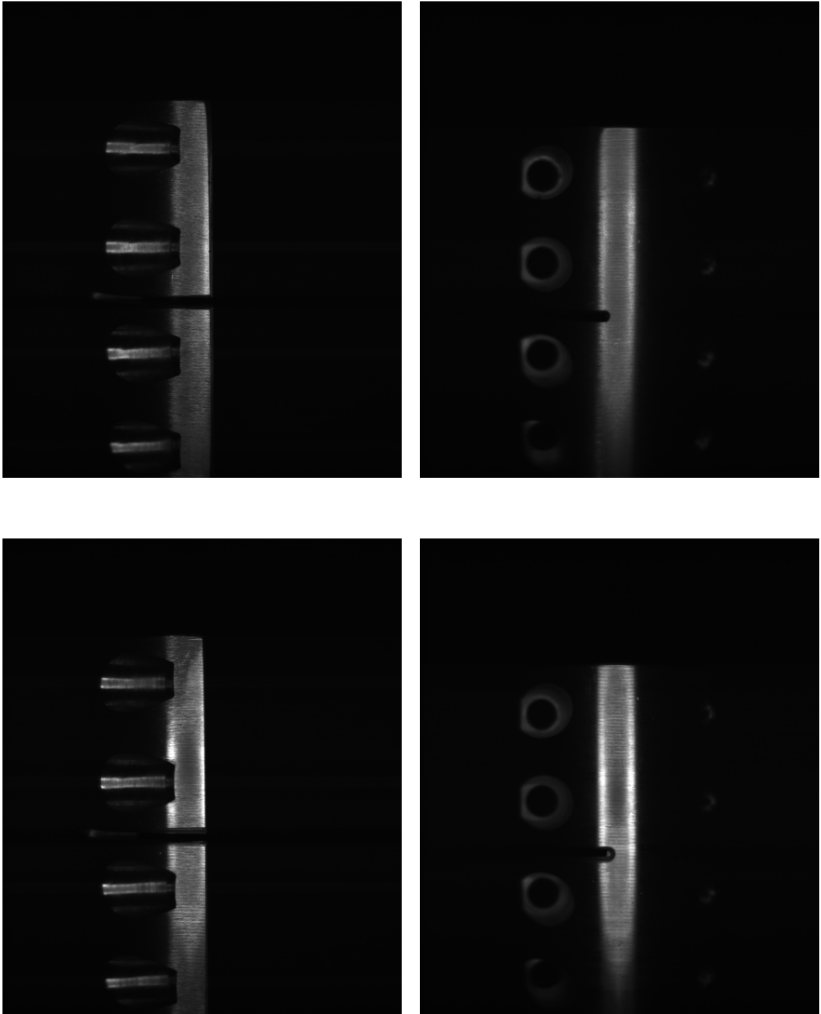 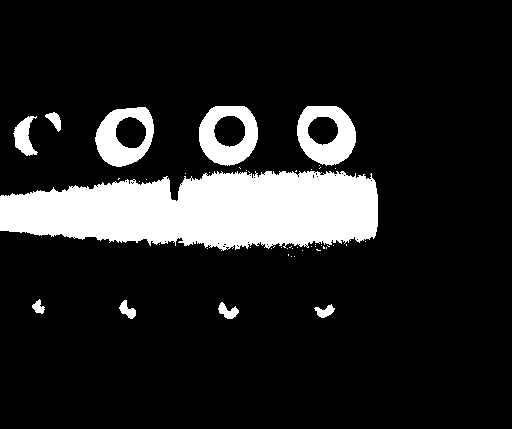 Random cropping
Image
Thresholded
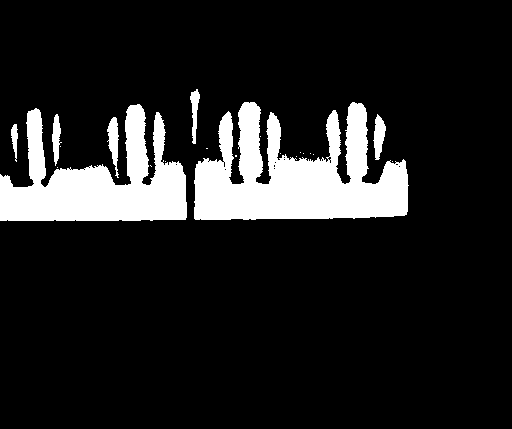 Large images (halved to 1224x1025)
Many random crops end up in dark regions (background)
Bias cropping to higher intensities
Higher performance and stability
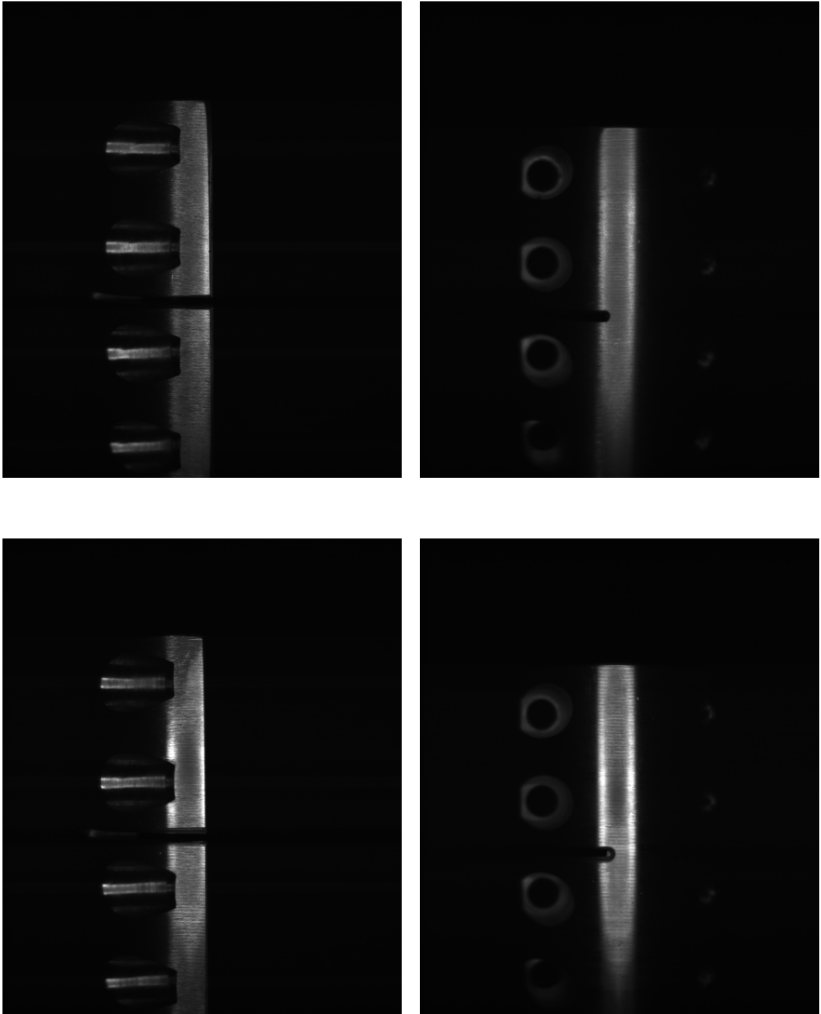 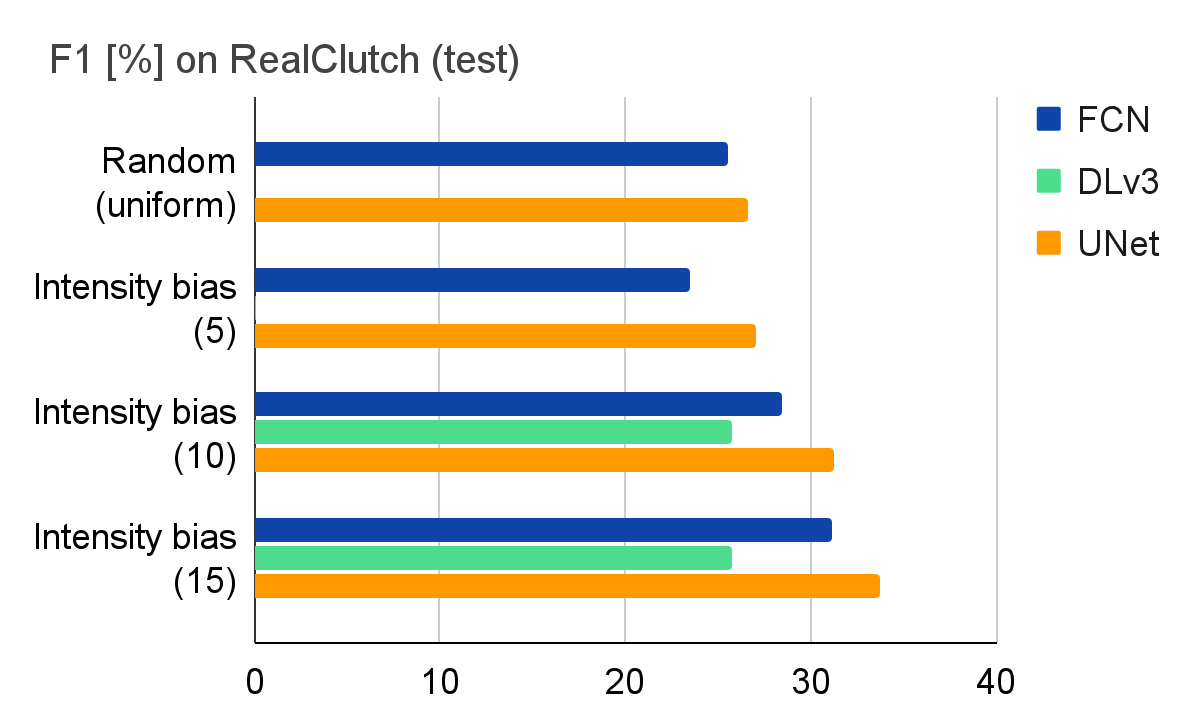 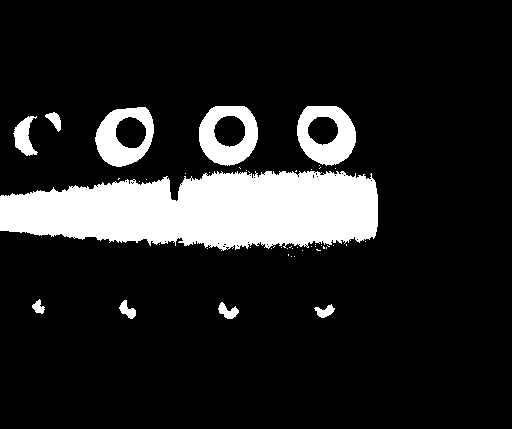 Comparative study
Comparative study
Similarities:
-   Defect shapes and material

-   Surface material

-   Shadowing effect of curved surfaces

-   Complex geometry and multiple textures

-   Defect visibility changes

-   Similar geometry and acquisition setup
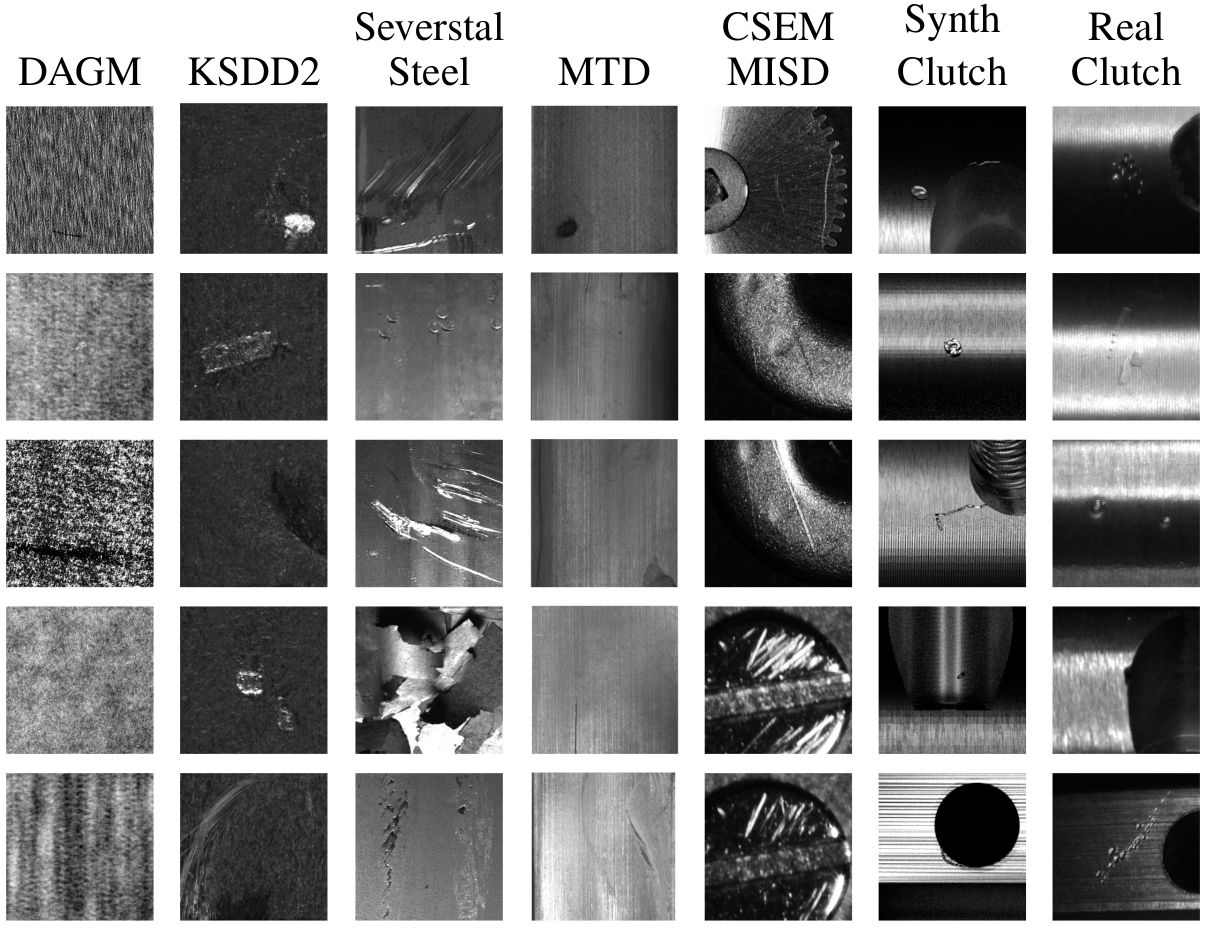 Comparative study - DAGM
Similarities:

-   Defect shapes and material

-   Surface material

-   Shadowing effect of curved surfaces

-   Complex geometry and multiple textures

-   Defect visibility changes

-   Similar geometry and acquisition setup
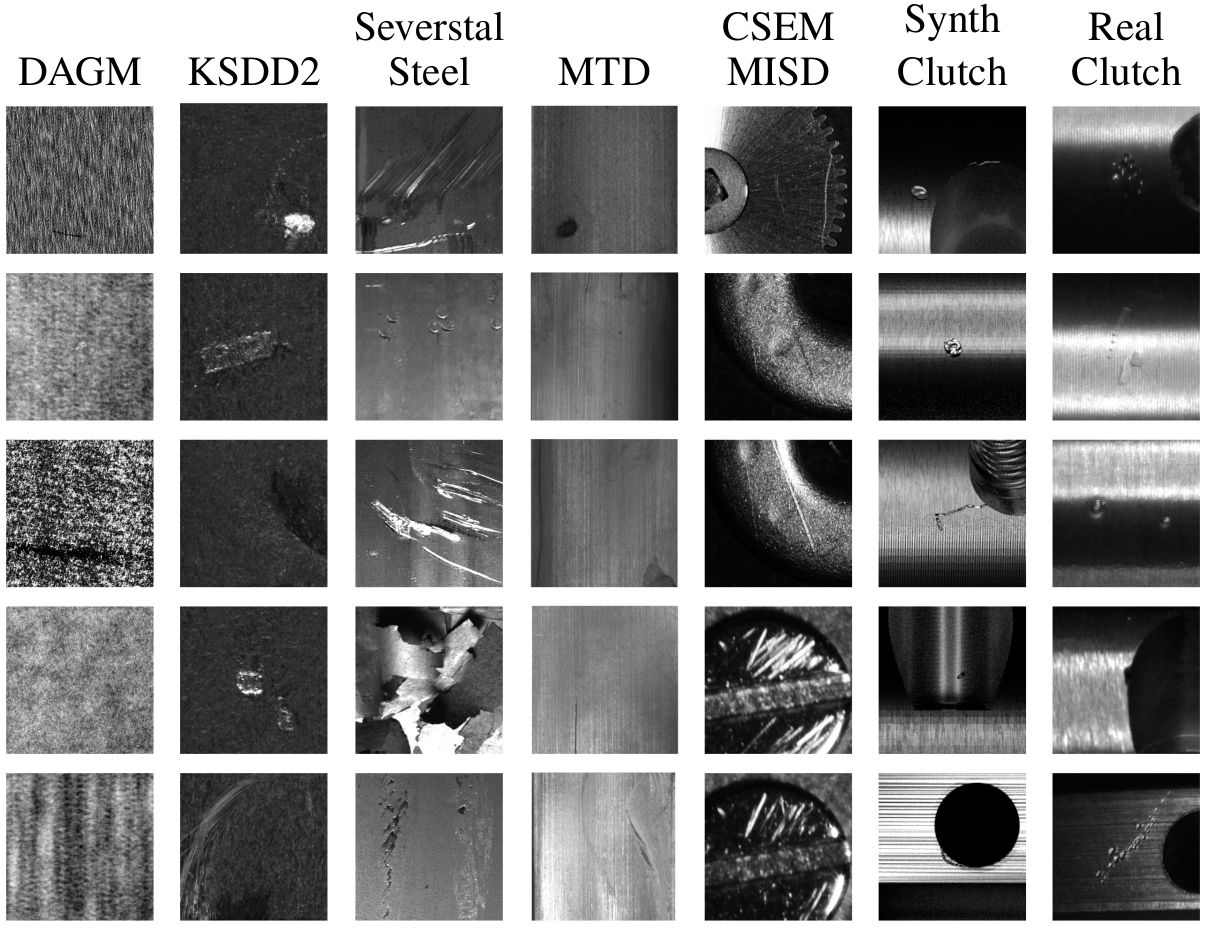 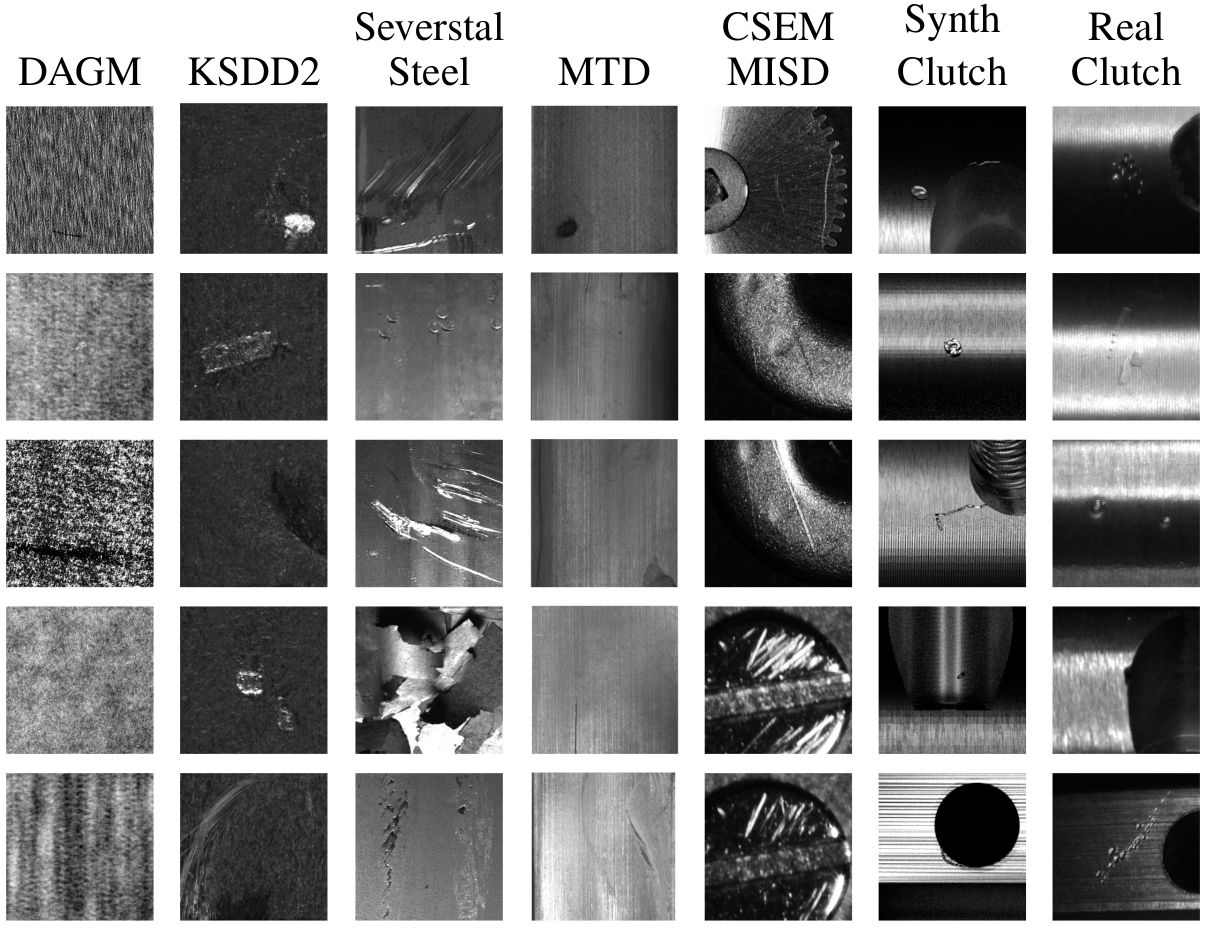 Wieler M. et. al.: Weakly supervised learning for industrial optical inspection (2007)
Comparative study - Kolektor Surface Defects Dataset v2
Similarities:

+   Defect shapes and material

-   Surface material

-   Shadowing effect of curved surfaces

-   Complex geometry and multiple textures

-   Defect visibility changes

-   Similar geometry and acquisition setup
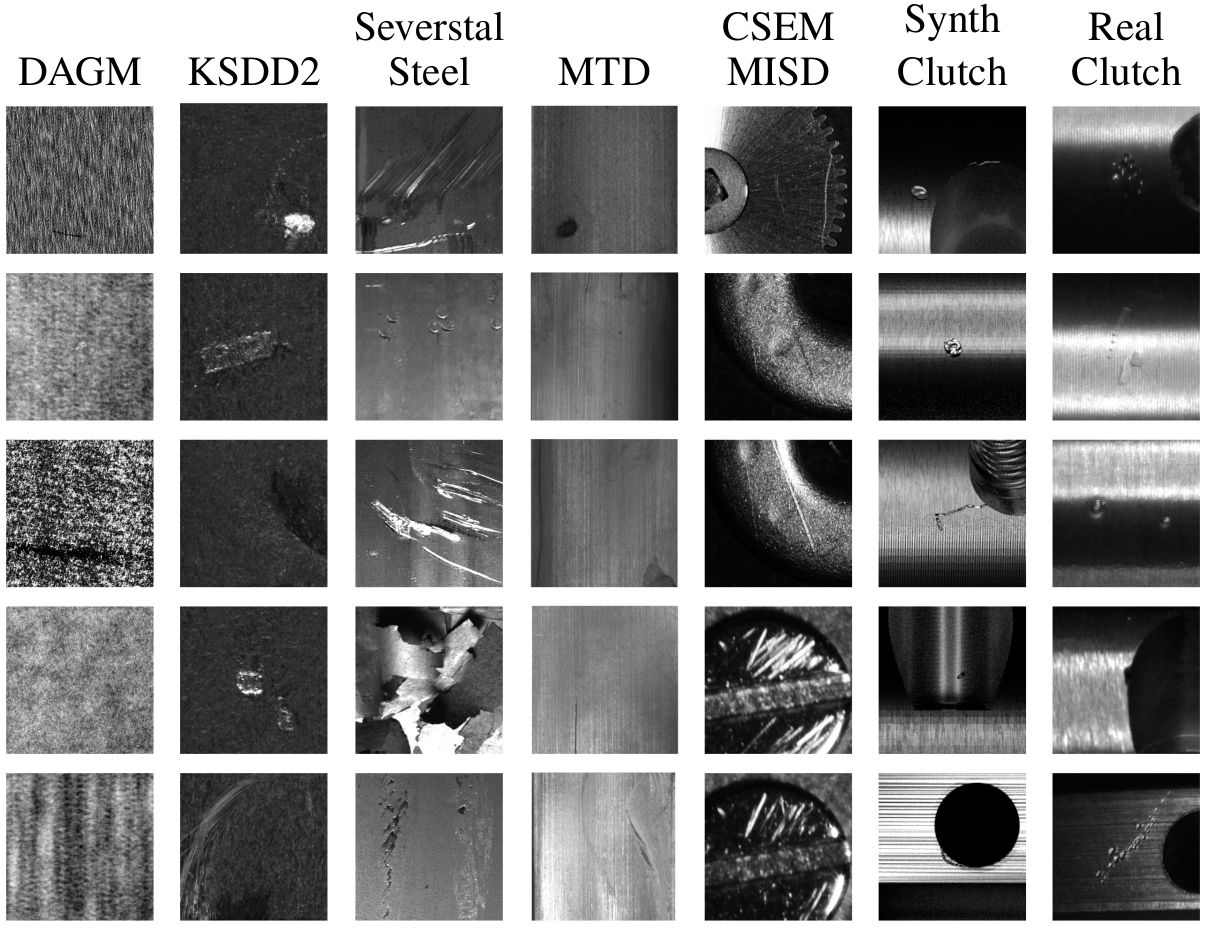 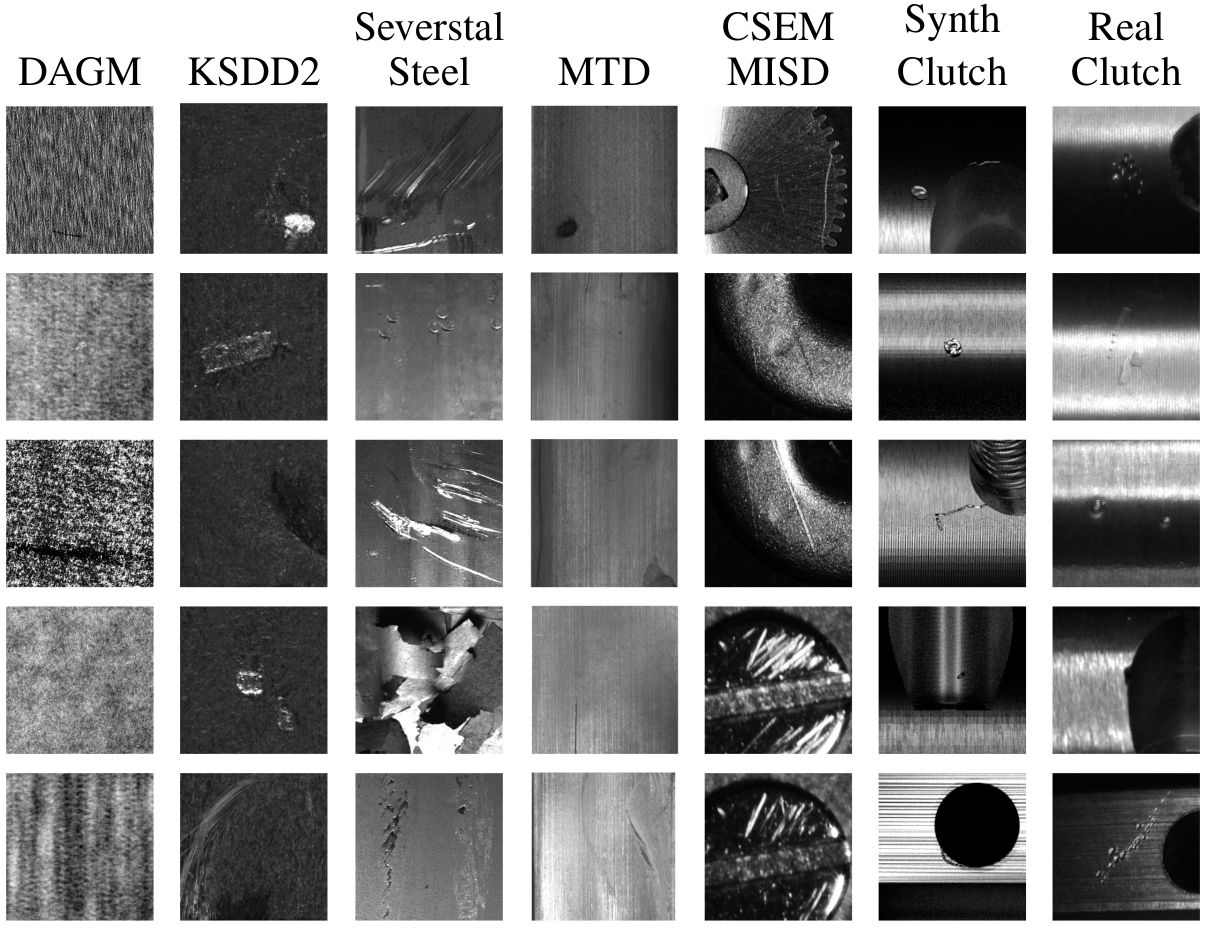 Božič J. et. al.: Mixed supervision for surface-defect detection: from weakly to fully supervised learning (2021)
Comparative study - Severstal Steel dataset
Similarities:

+   Defect shapes and material

+   Surface material

-   Shadowing effect of curved surfaces

-   Complex geometry and multiple textures

-   Defect visibility changes

-   Similar geometry and acquisition setup
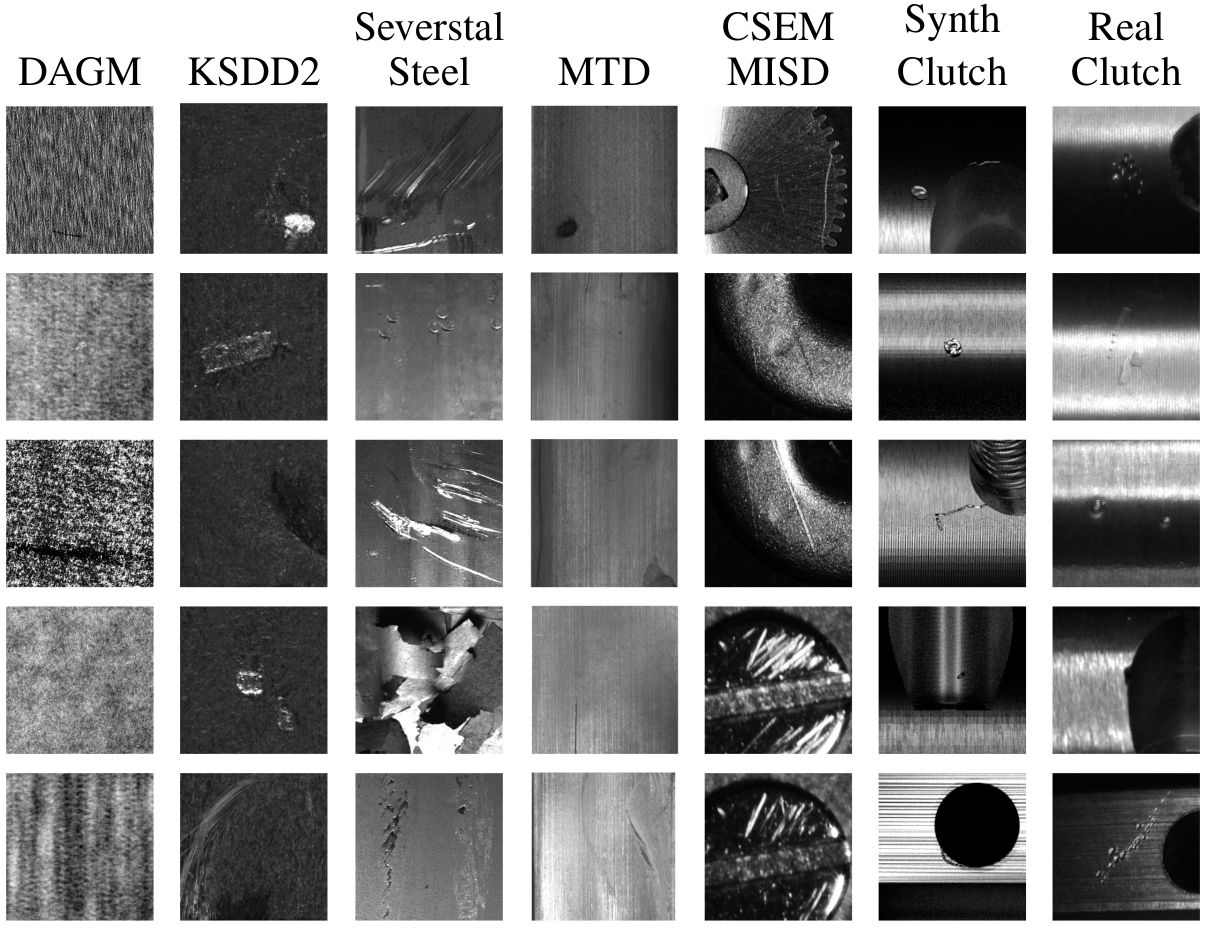 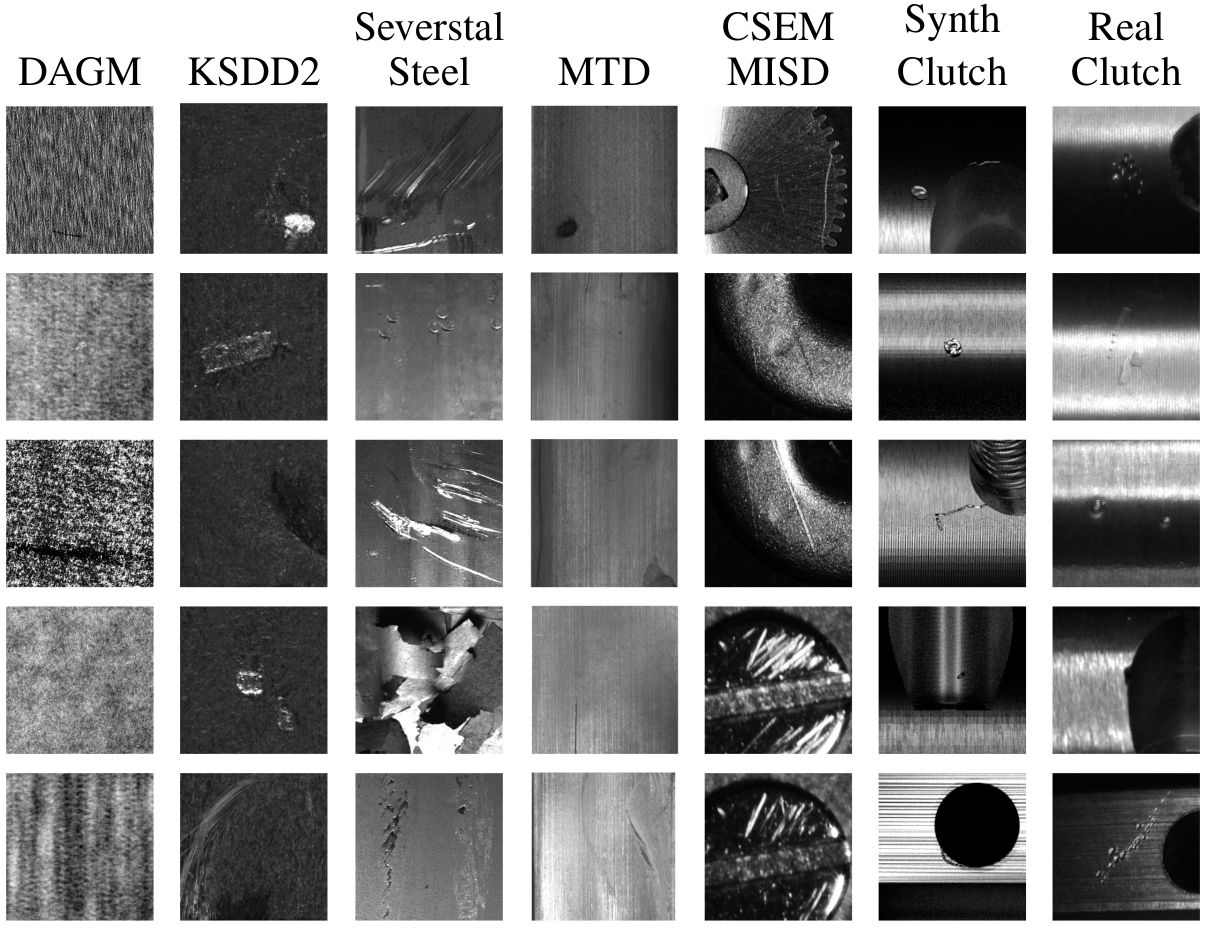 PAO Severstal: Severstal: Steel Defect Detection (2019)
Comparative study - Magnetic Tile Defects dataset
Similarities:

+   Defect shapes and material

+   Surface material

+   Shadowing effect of curved surfaces

-   Complex geometry and multiple textures

-   Defect visibility changes

-   Similar geometry and acquisition setup
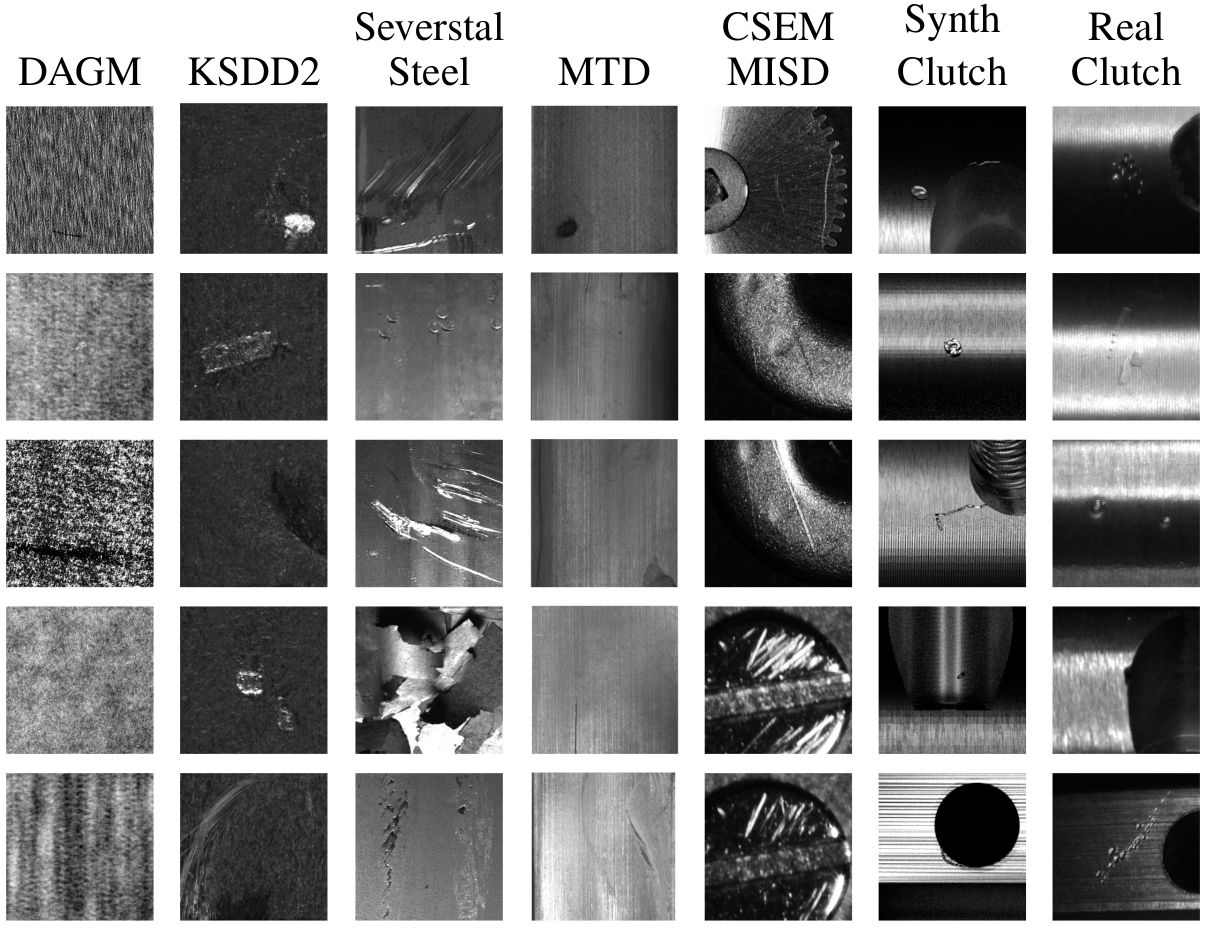 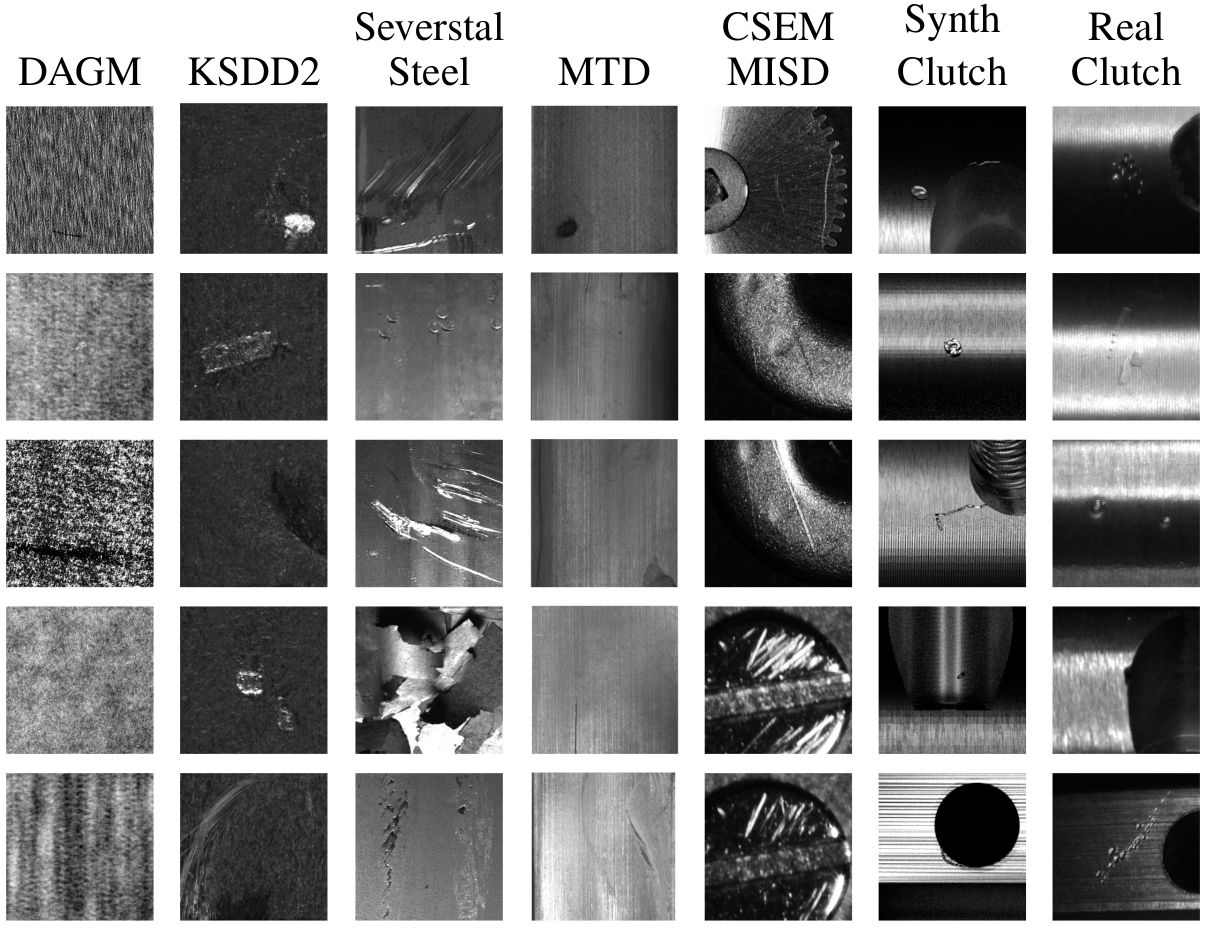 Huang Y. et. al.: Surface defect saliency of magnetic tile (2018)
Comparative study - CSEM Multi Illumination Surface Defect detection dataset
Similarities:

+   Defect shapes and material

+   Surface material

+   Shadowing effect of curved surfaces

+   Complex geometry and multiple textures

+   Defect visibility changes

-   Similar geometry and acquisition setup
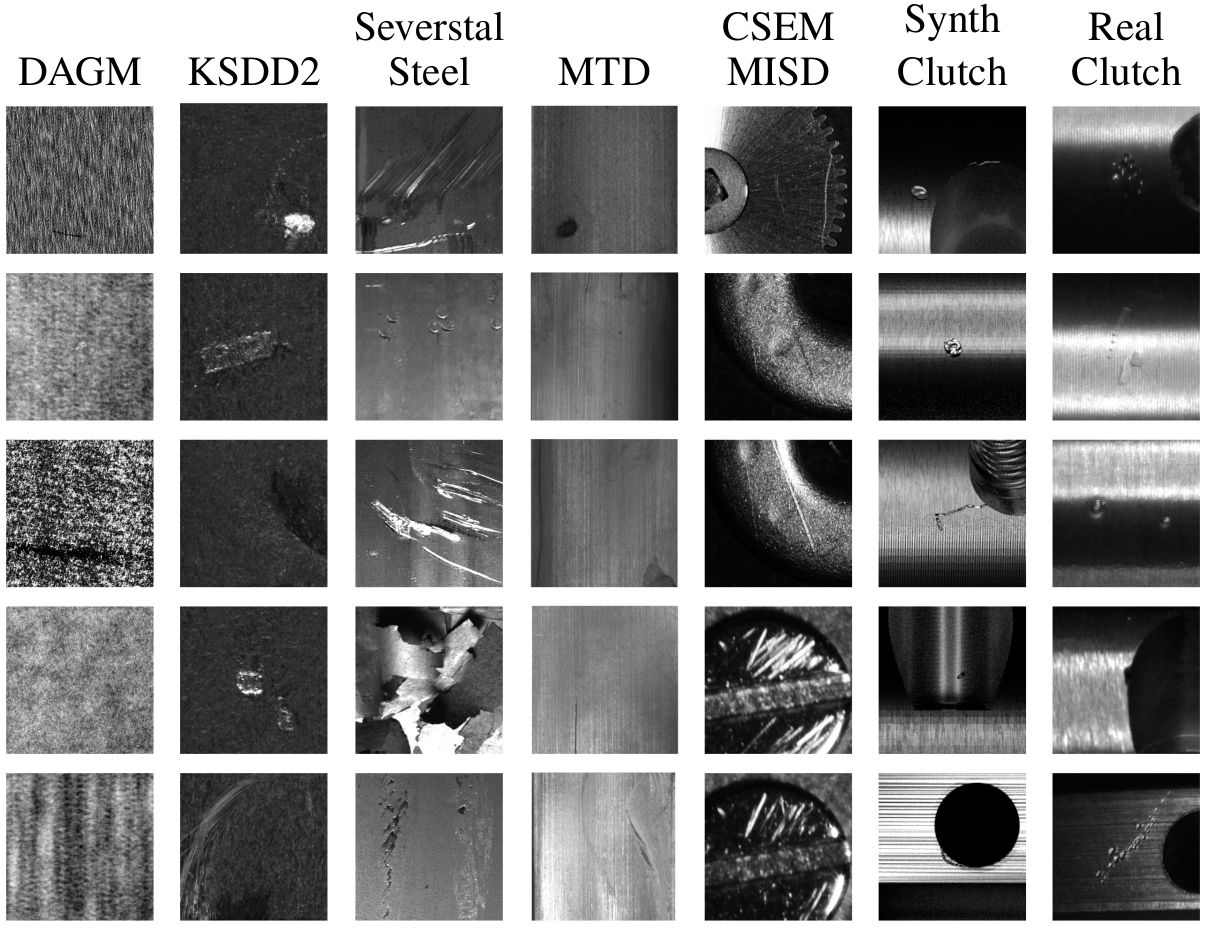 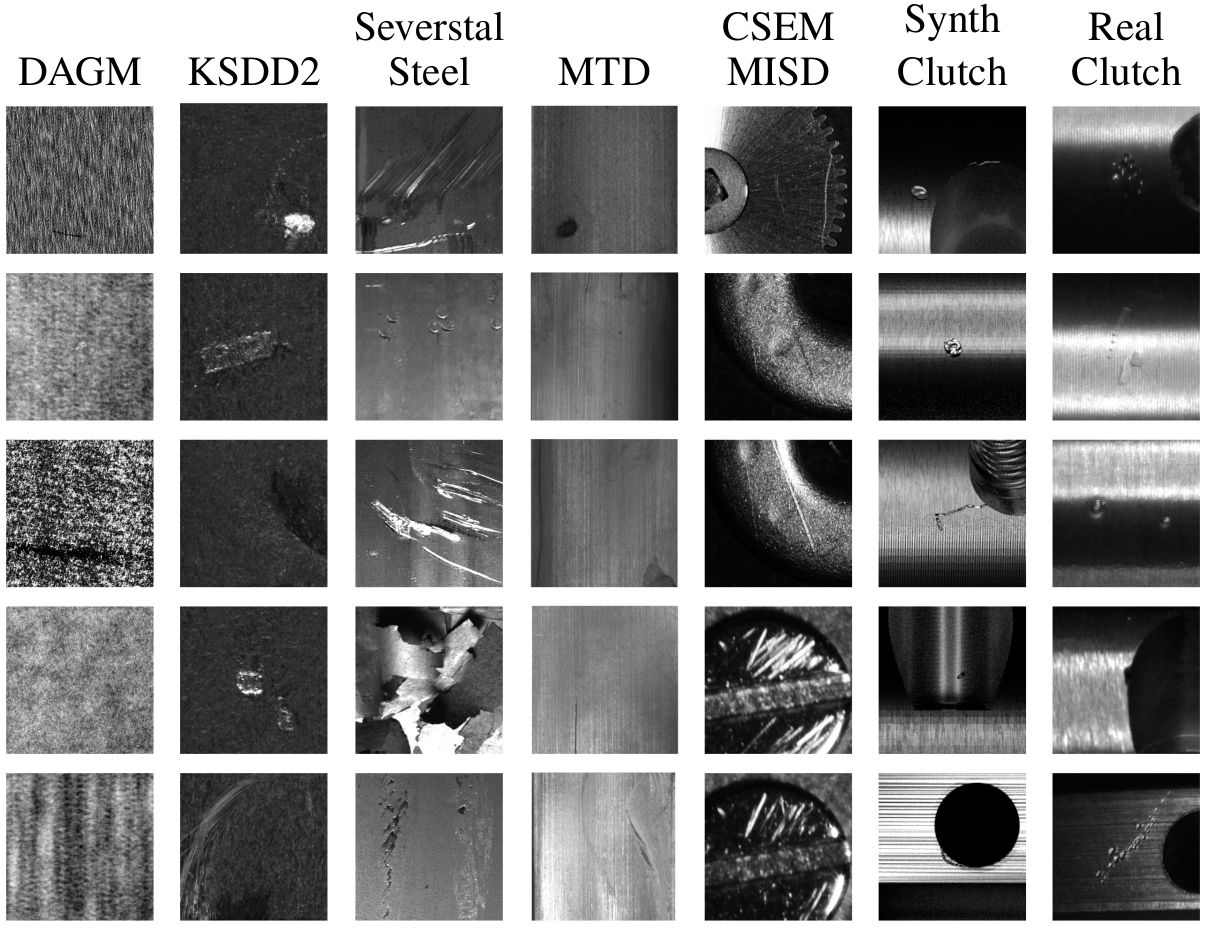 Honzátko, D. et.al.: Defect segmentation for multi-illumination quality control systems (2021)
Comparative study - SynthClutch
Similarities:

+   Defect shapes and material

+   Surface material

+   Shadowing effect of curved surfaces

+   Complex geometry and multiple textures

+   Defect visibility changes

+   Similar geometry and acquisition setup
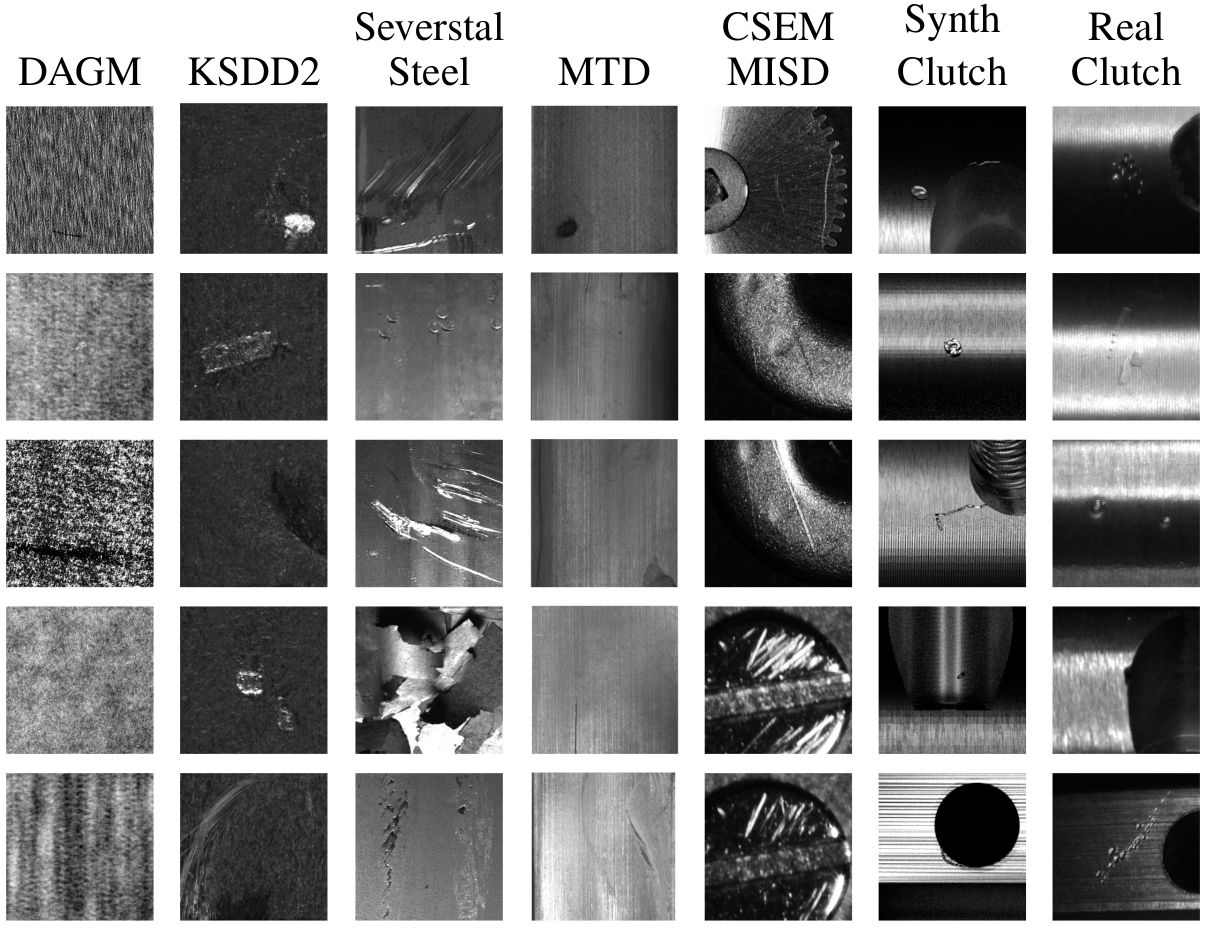 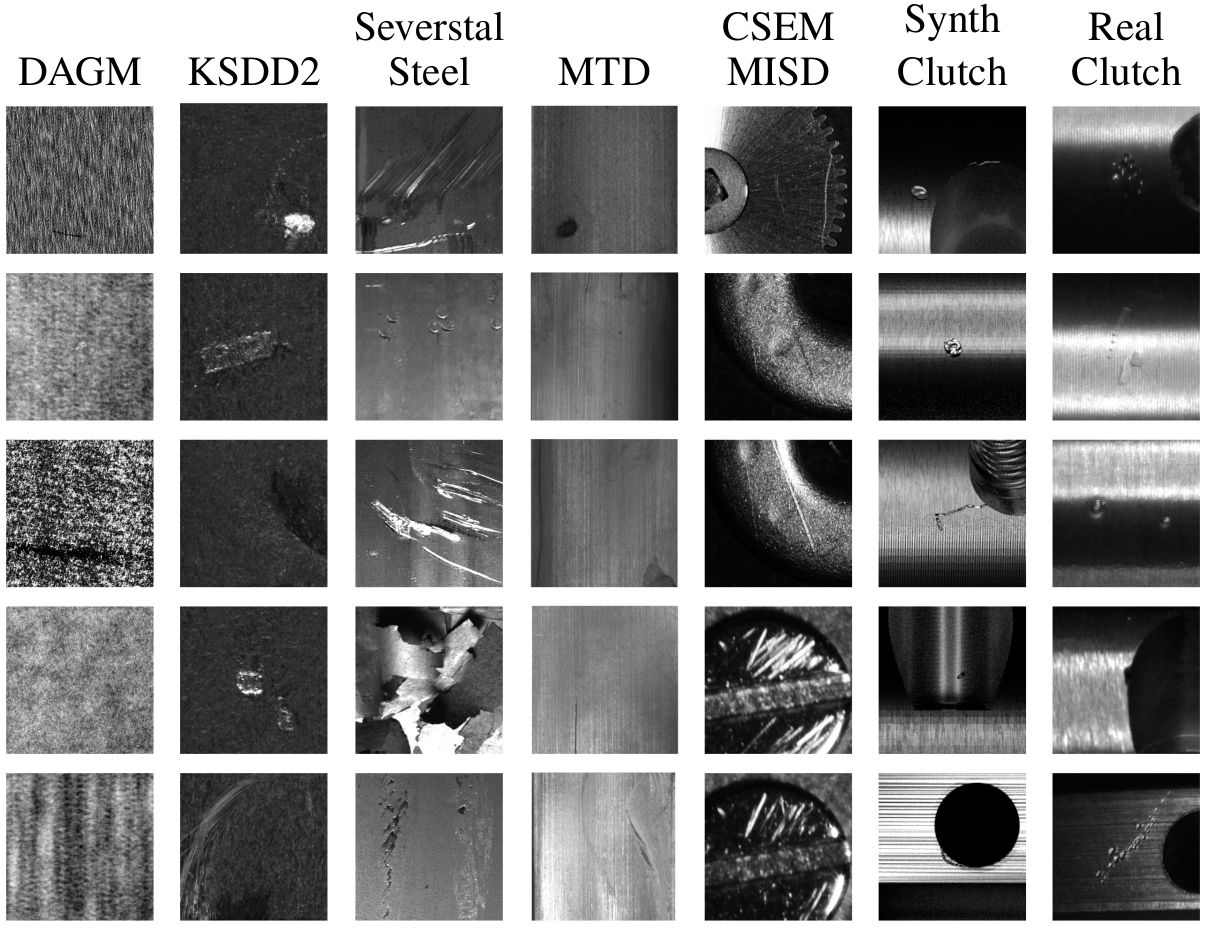 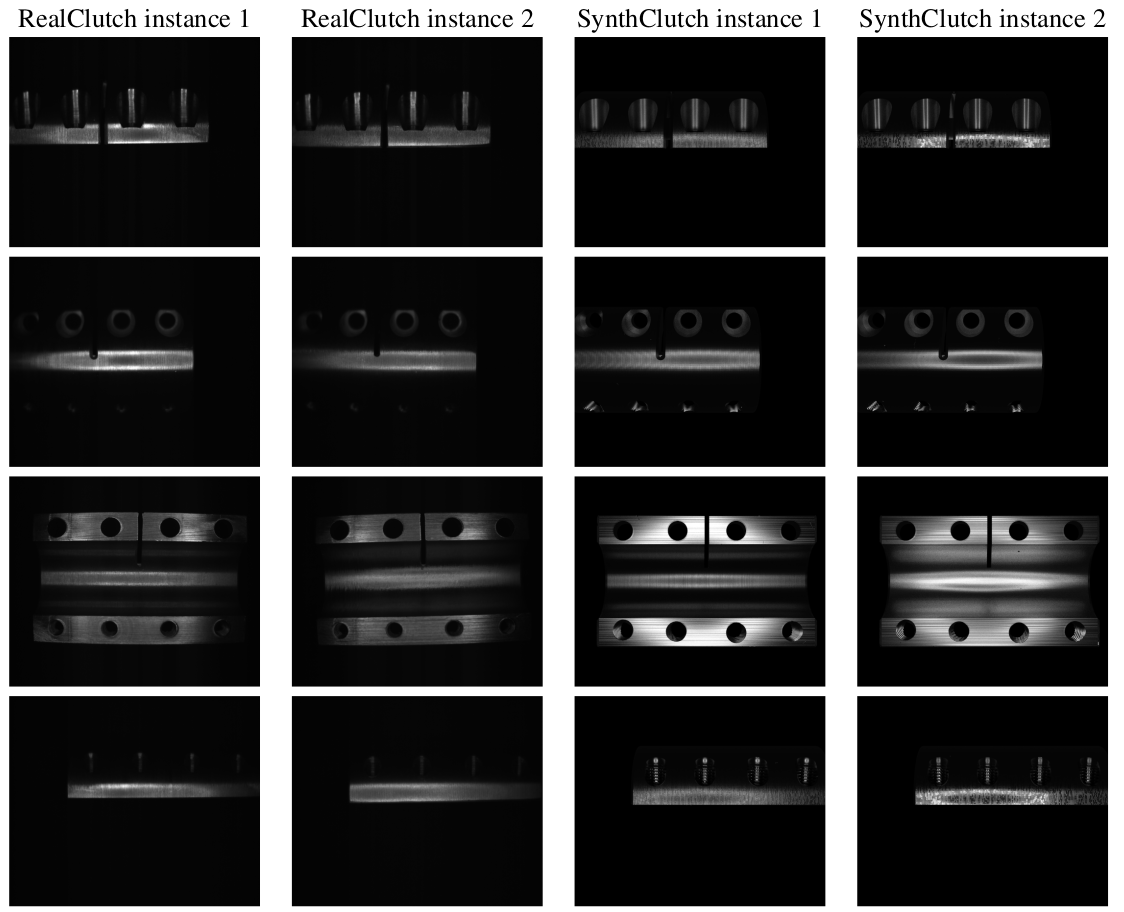 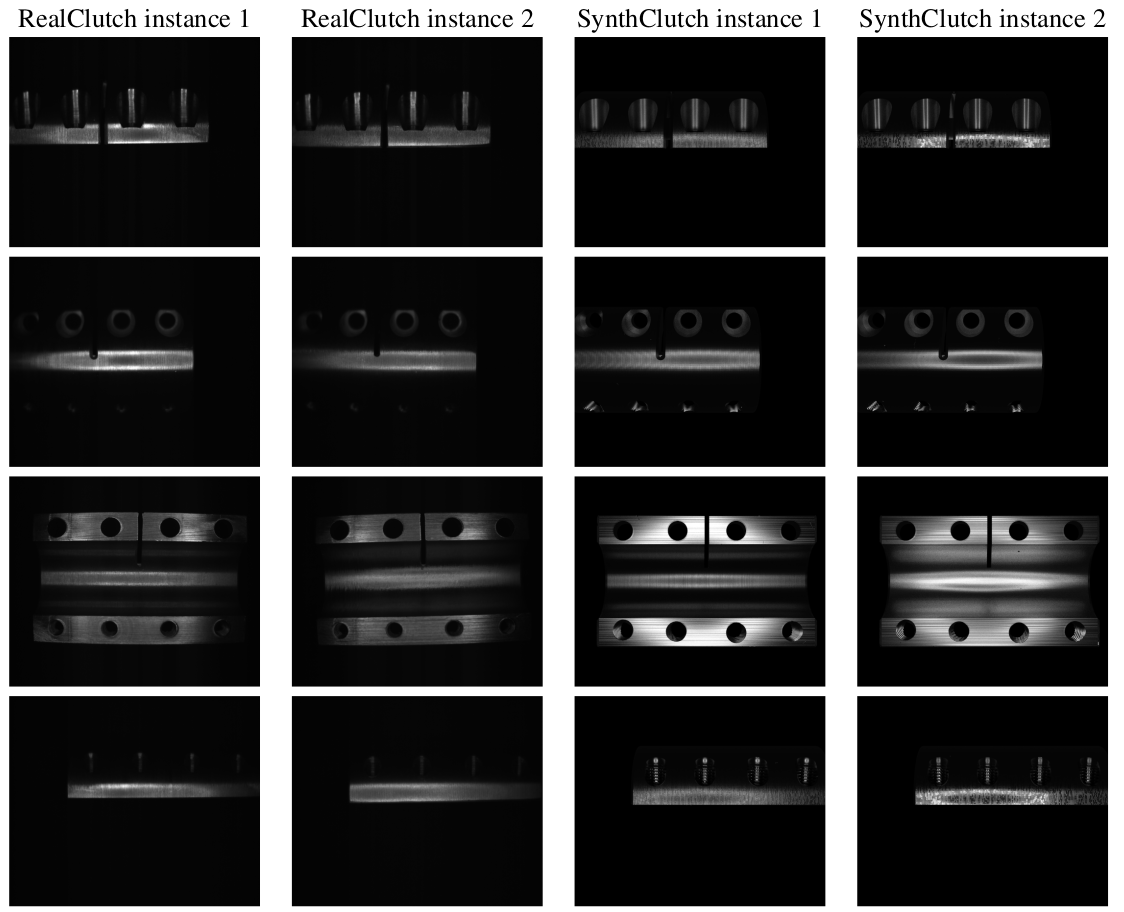 SynthClutch dataset
Description
40 objects, procedurally defected and textured CAD model
Defect, material and texture parameters sampled within specified ranges
3440 rendered images (grayscale)
Rendered with segmentation annotations
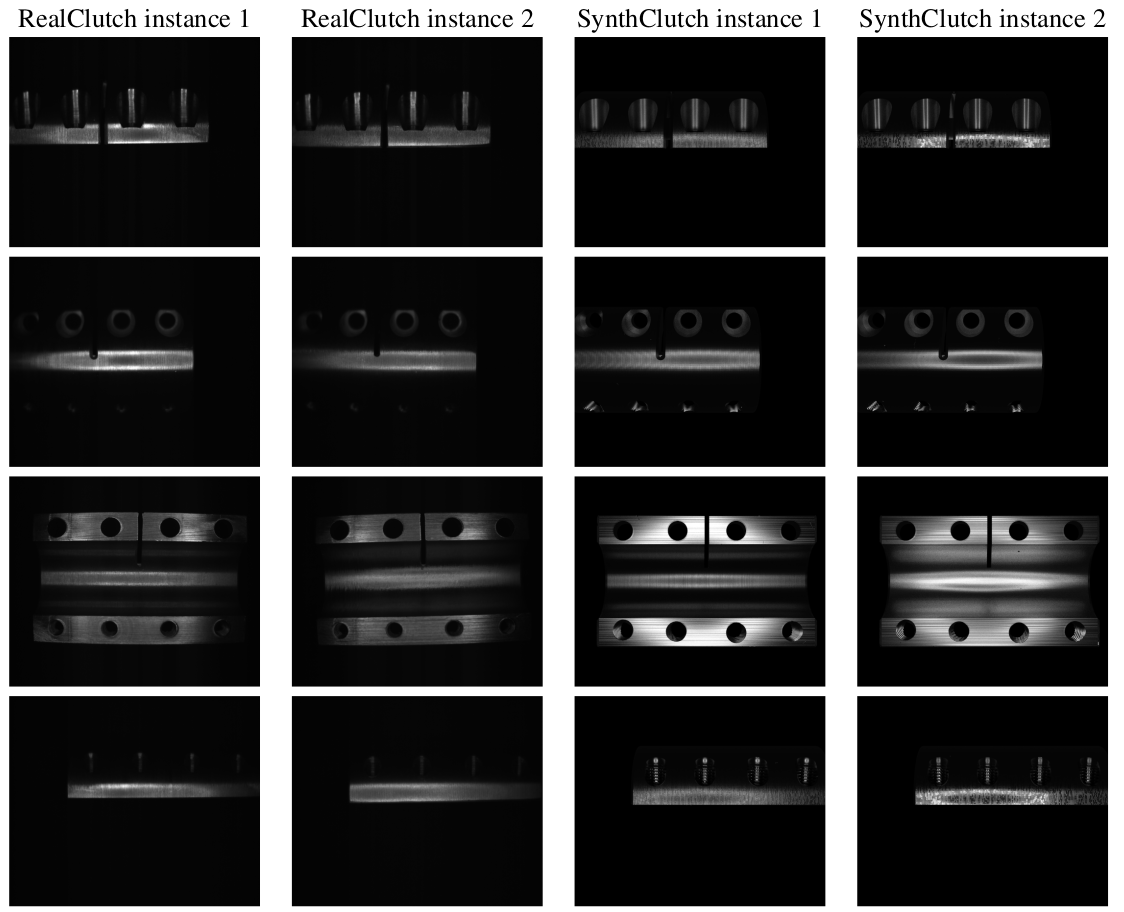 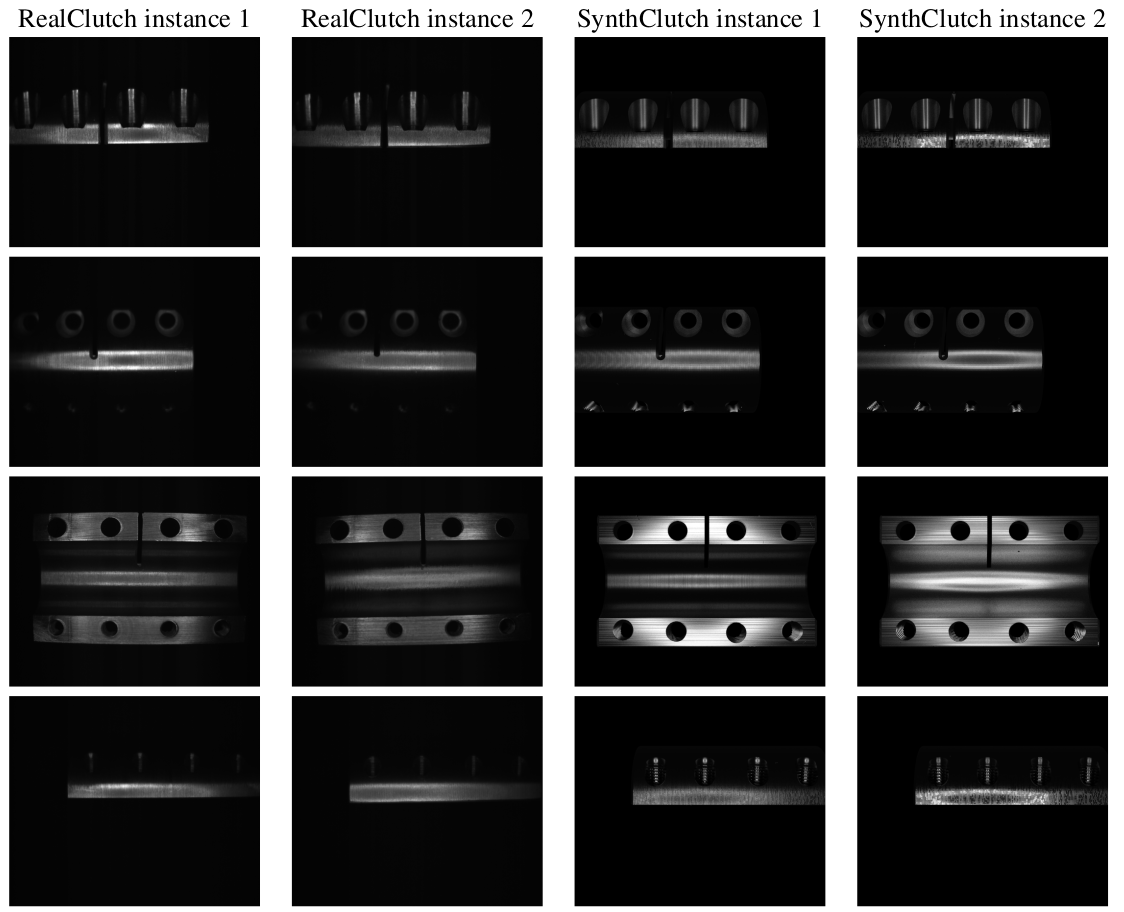 L. Bosnar et.al.: Image synthesis pipeline for surface inspection (2020)
L. Bosnar et.al.: Texture synthesis for surface inspection (2022)
L. Bosnar et.al.: Procedural defect modeling for virtual surface inspection environments (2023)
Results
Training:
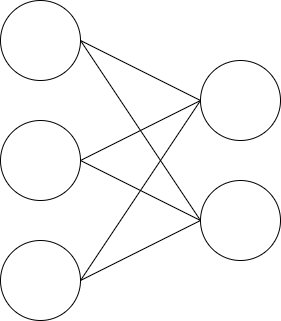 Source data(train/val subset)
Results
Testing:
Training:
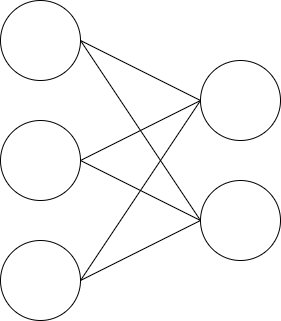 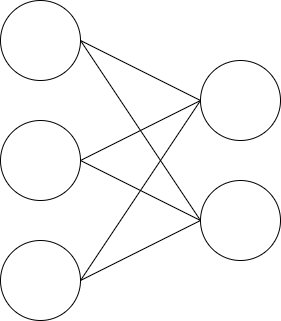 Source data(train/val subset)
RealClutch(test subset)
Results
Testing:
Training:
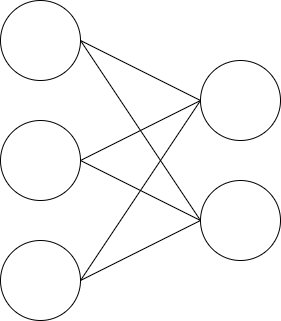 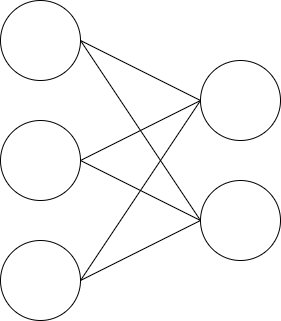 Source data(train/val subset)
RealClutch(test subset)
Train
Test
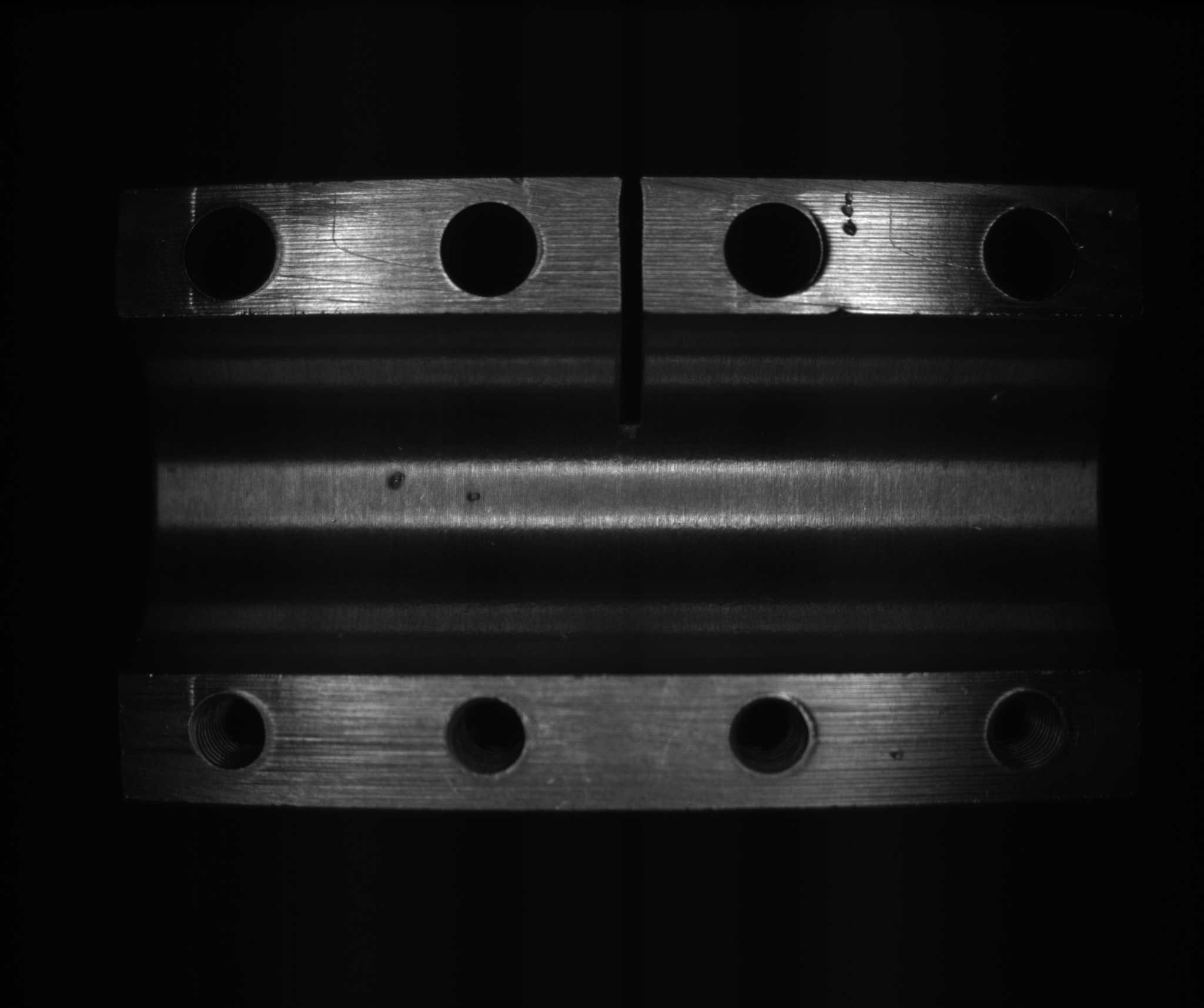 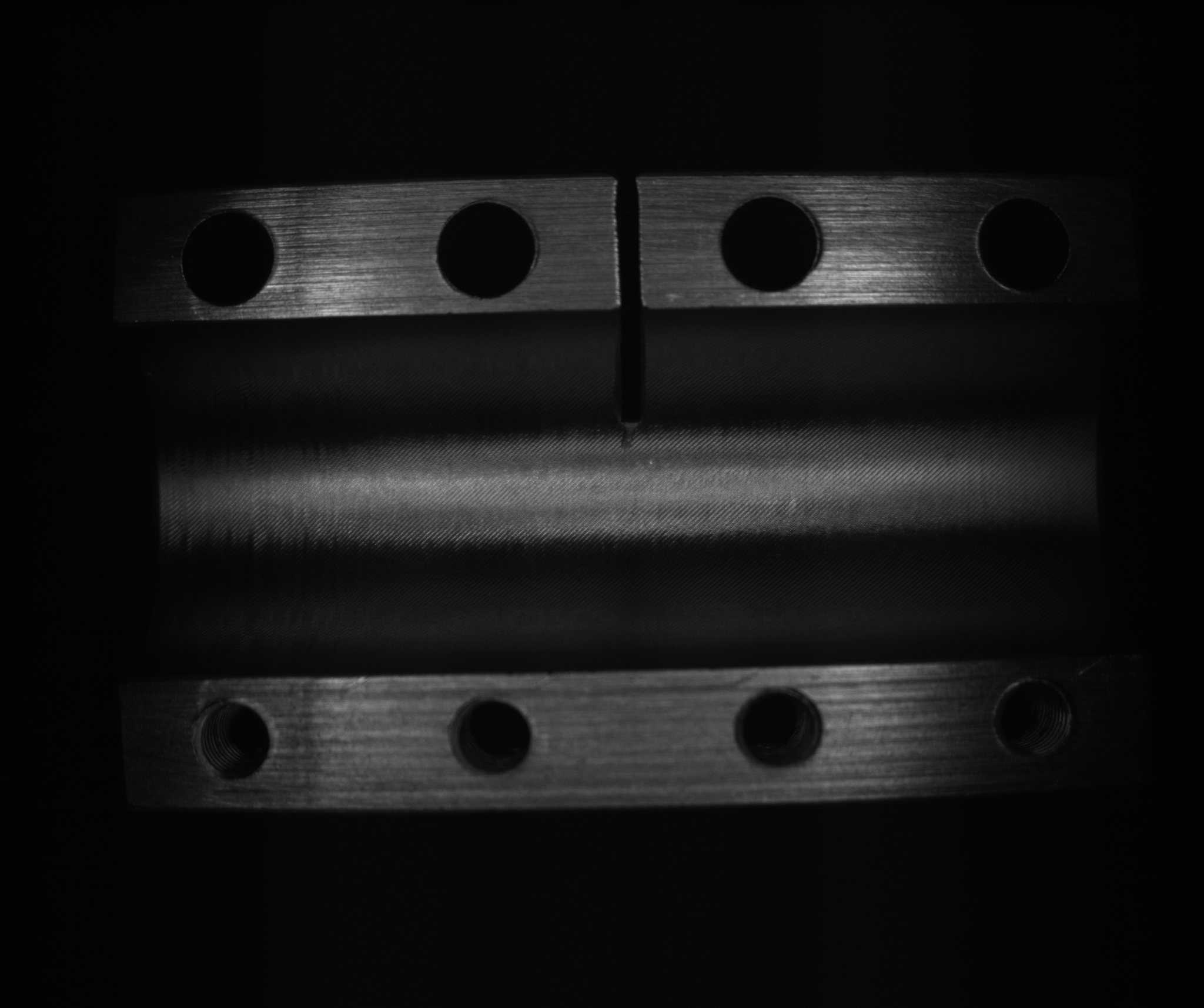 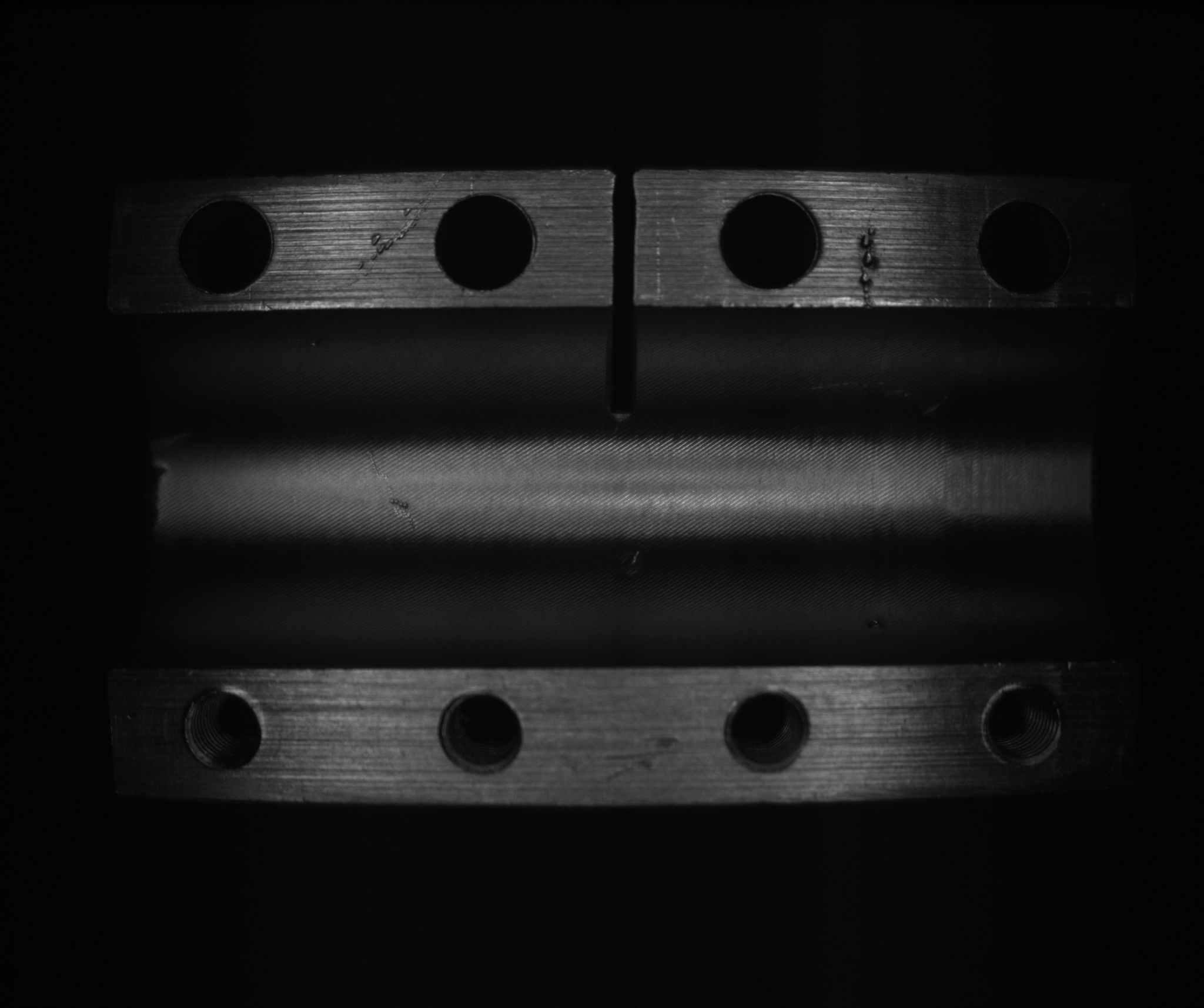 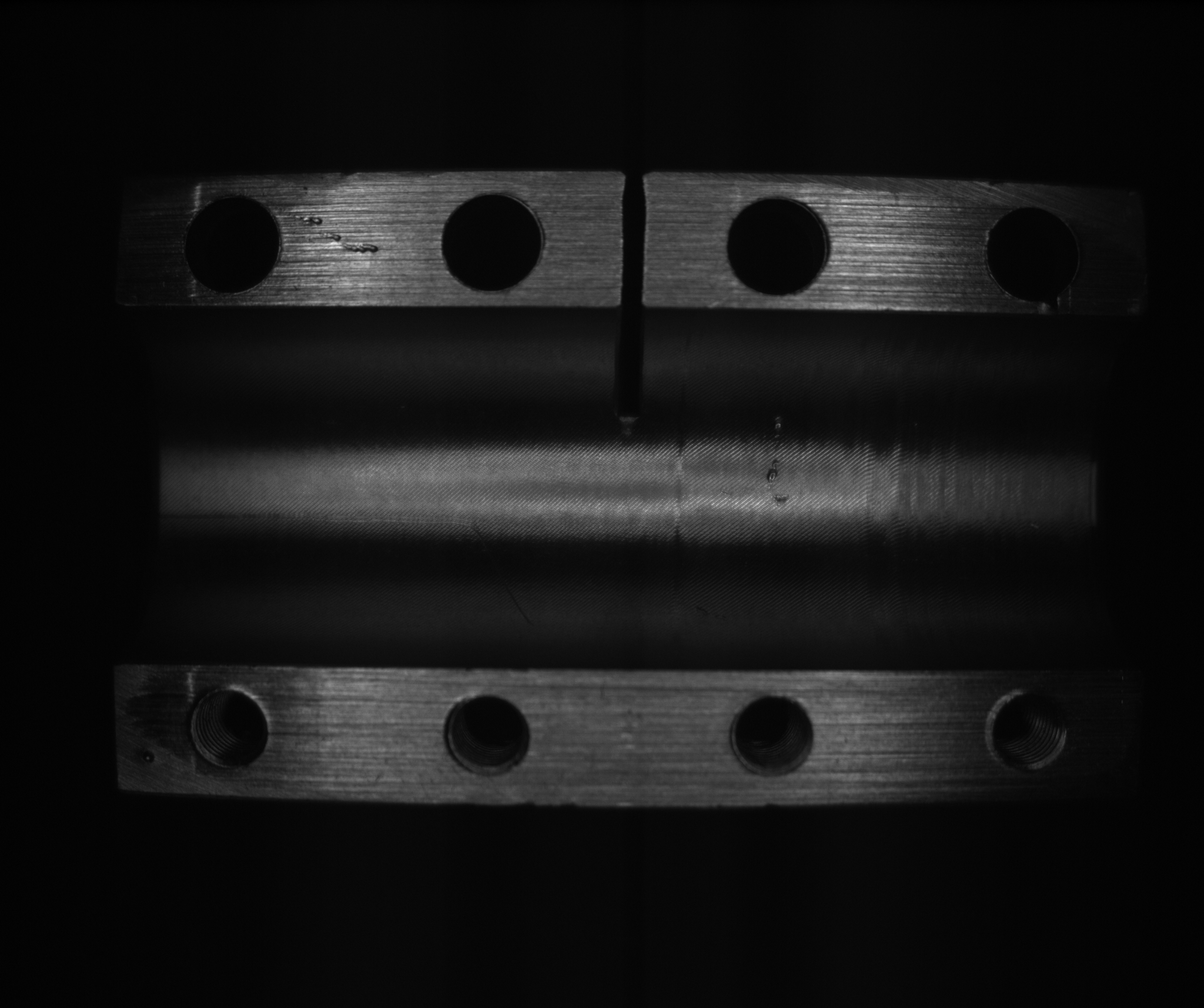 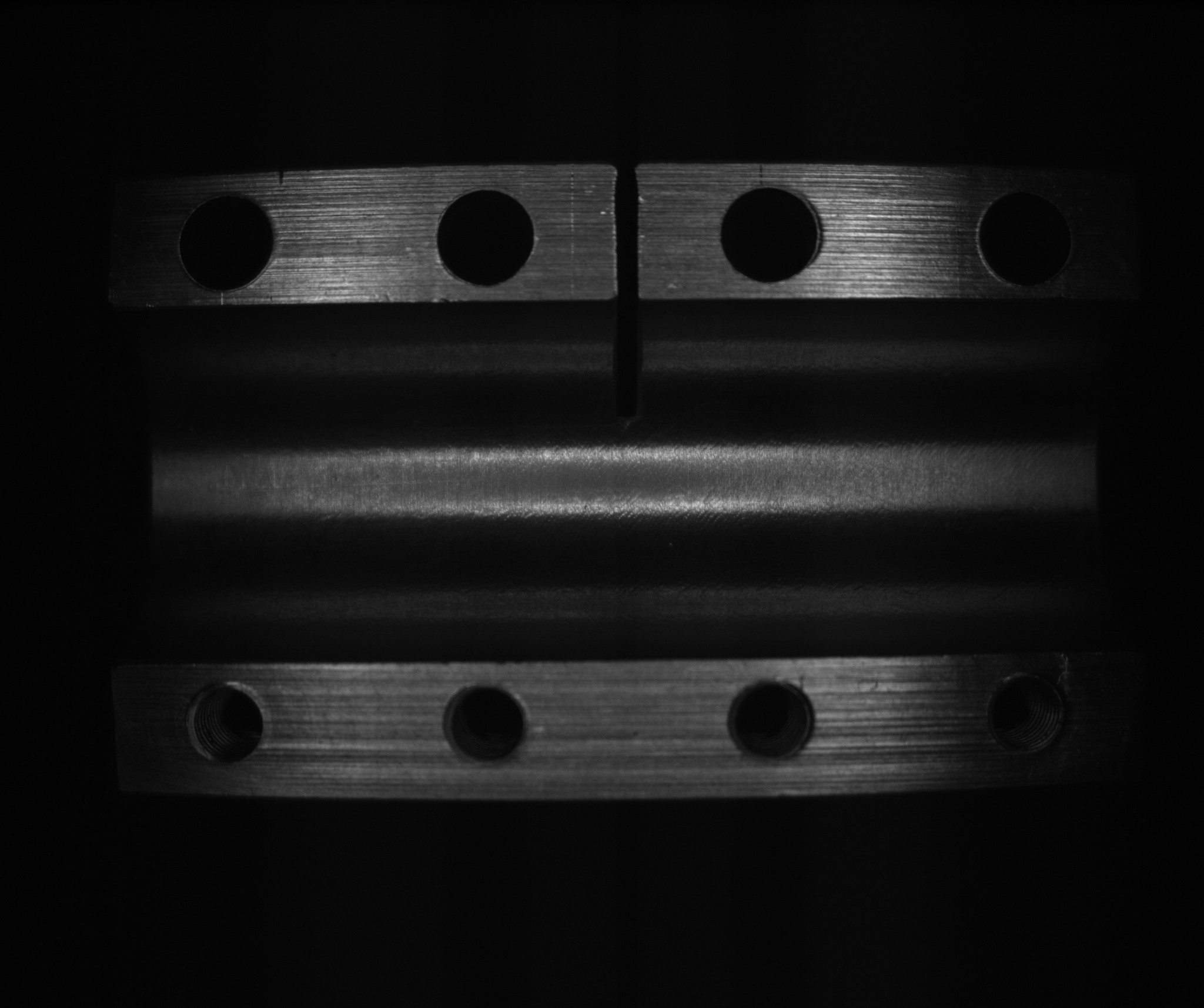 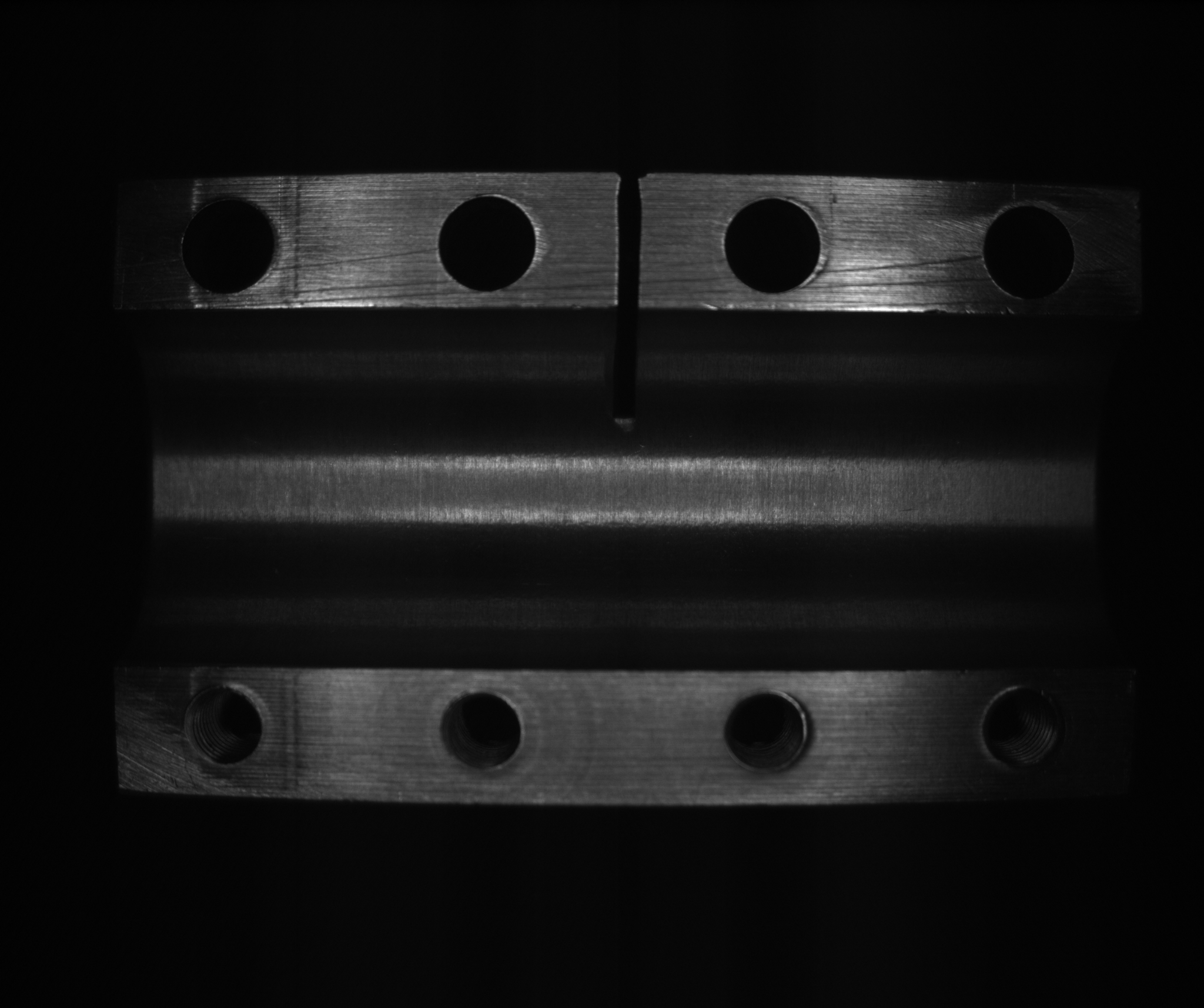 Results - Baseline
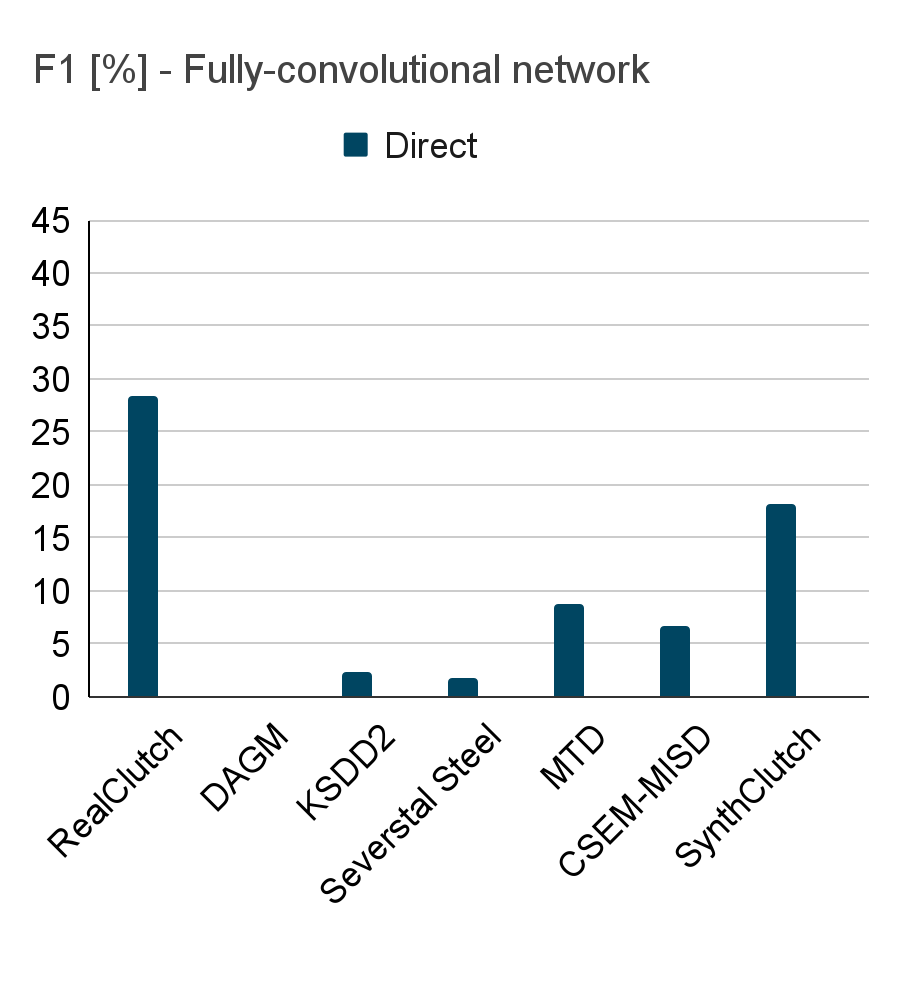 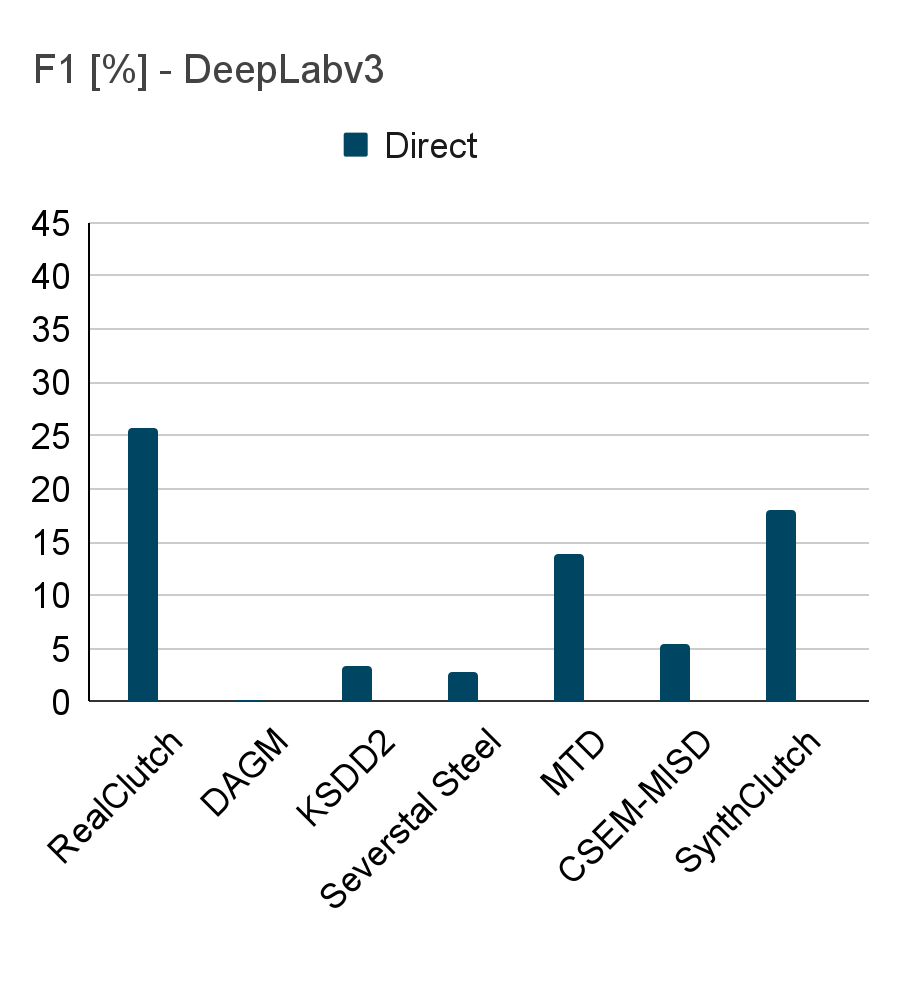 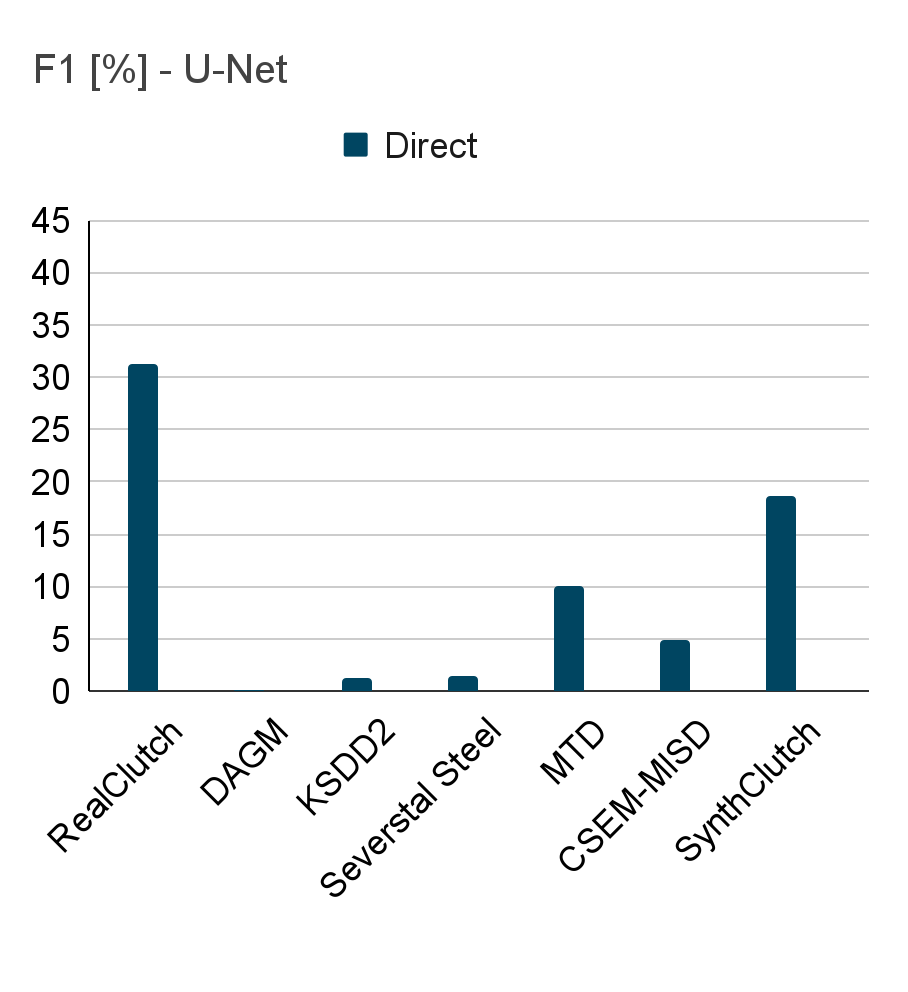 Results - Related datasets
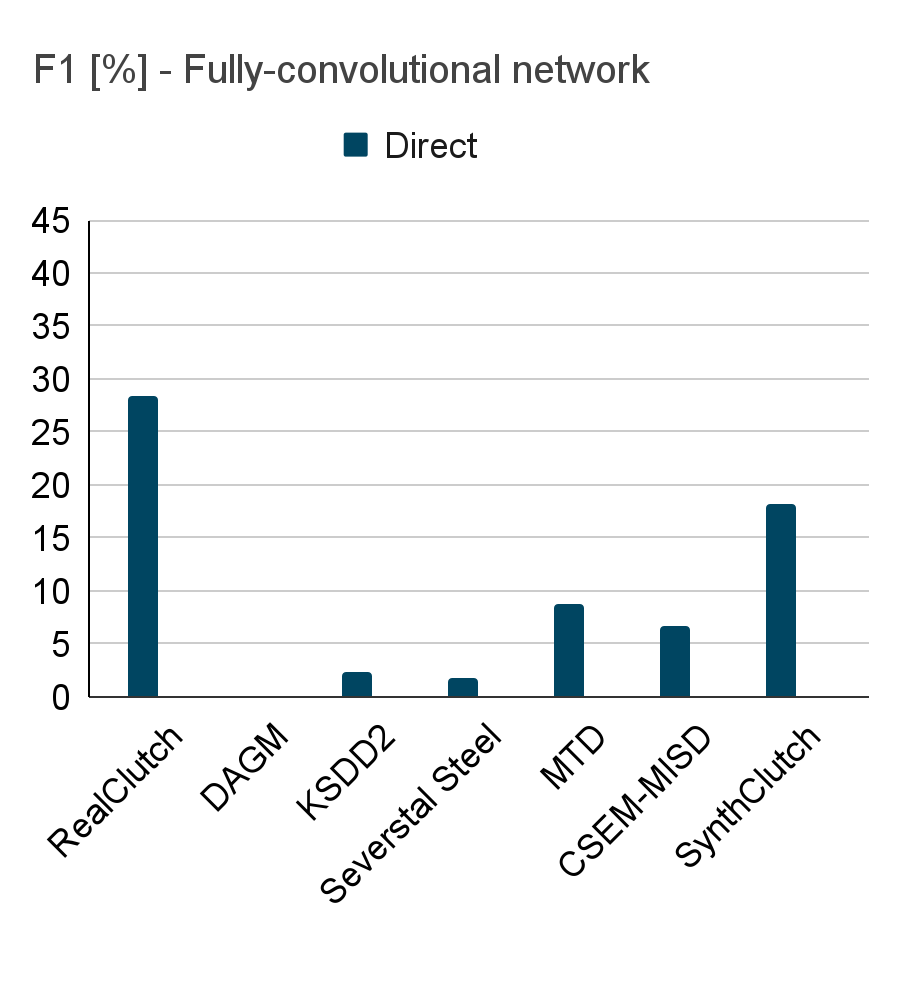 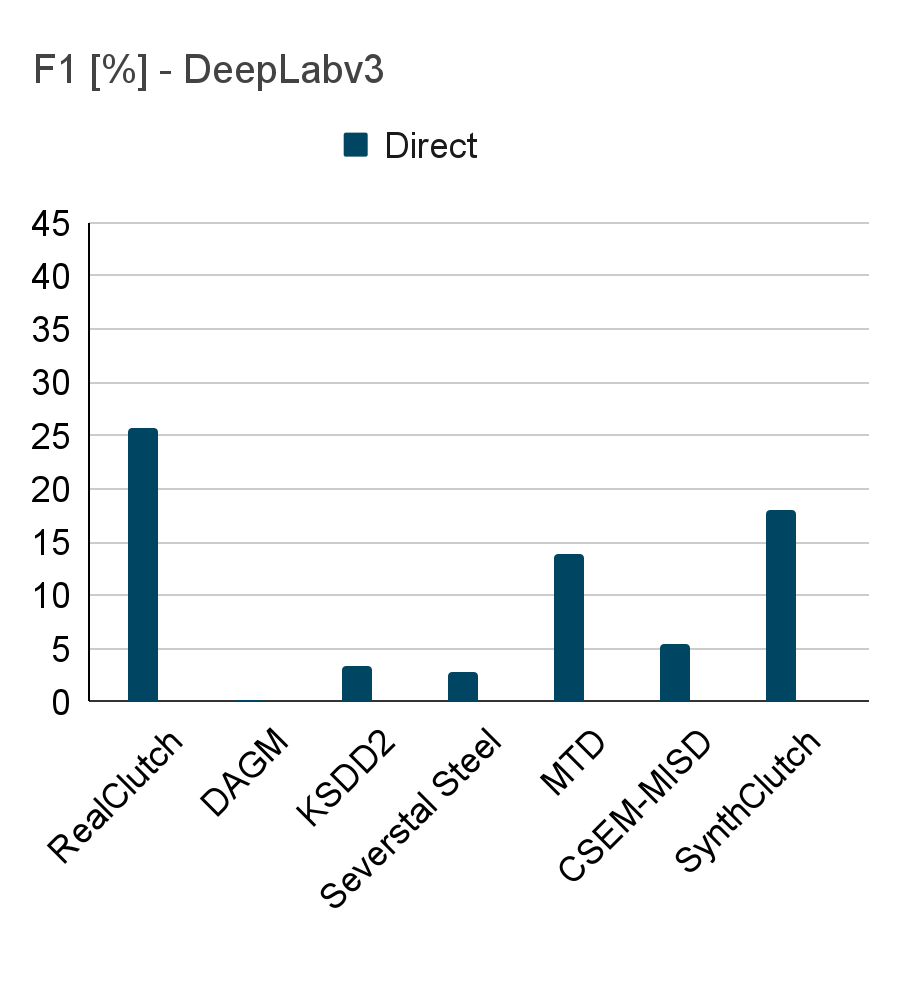 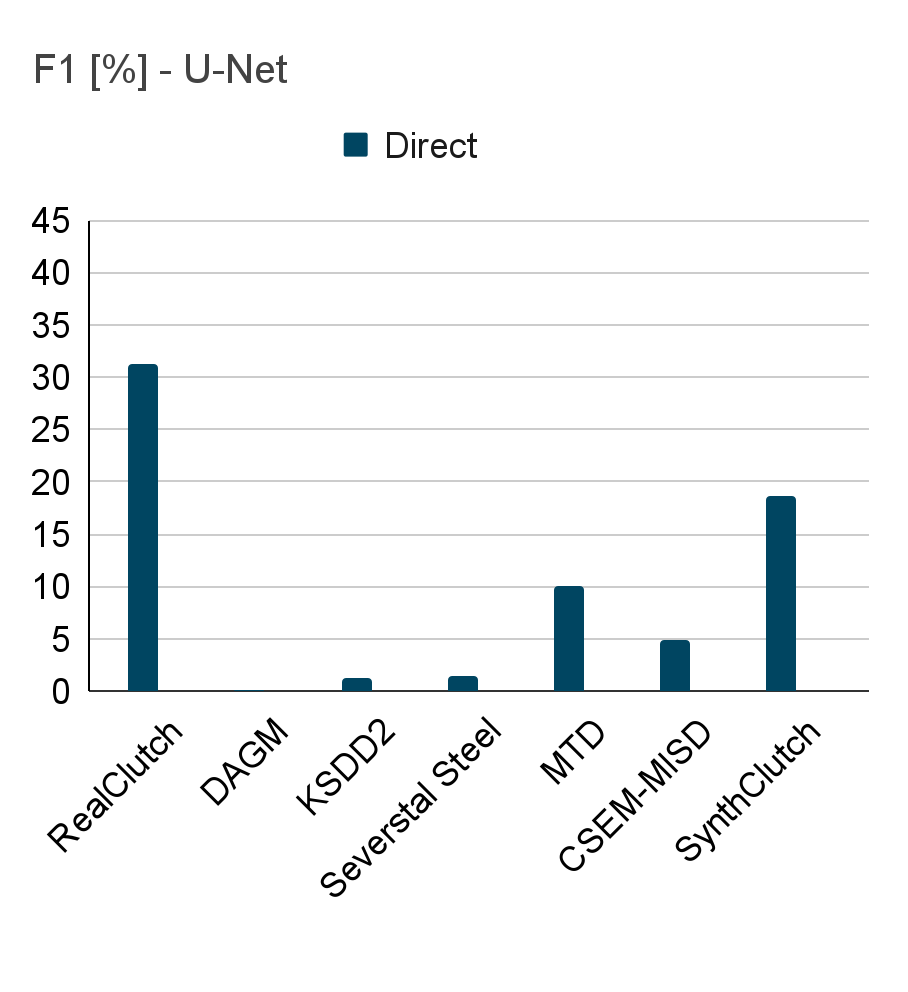 Results - Related datasets + Fine-tuning
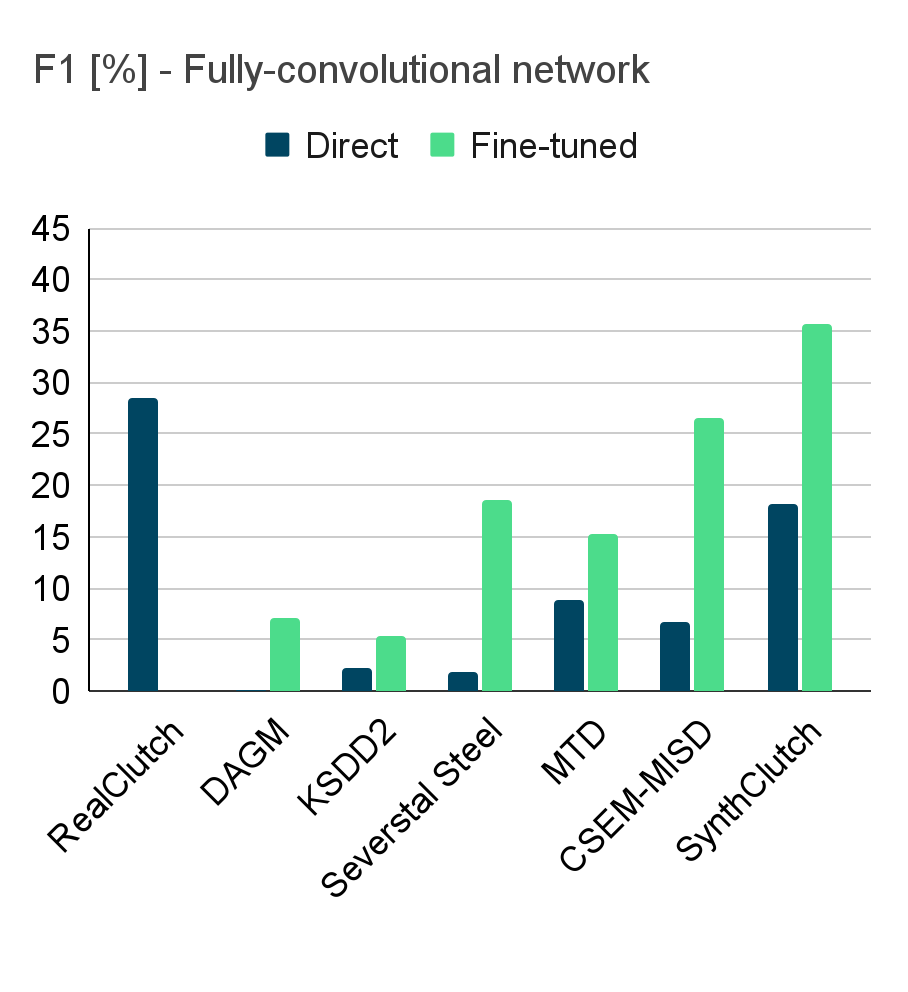 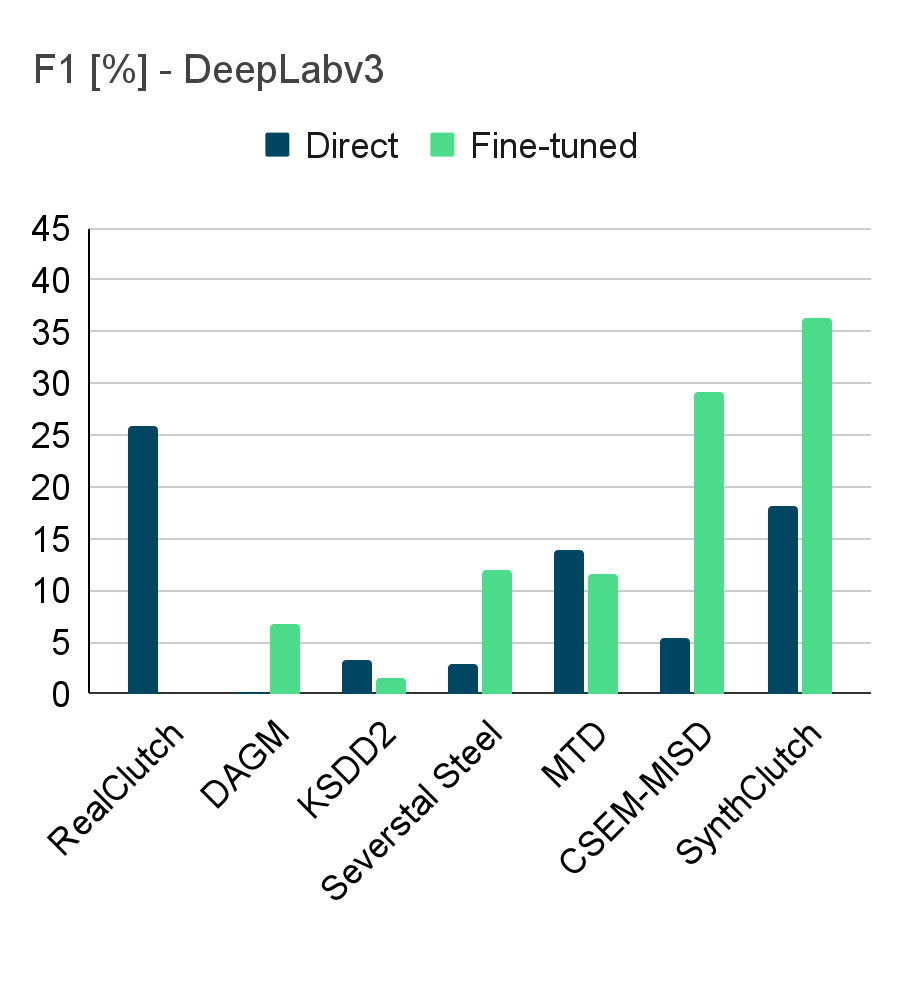 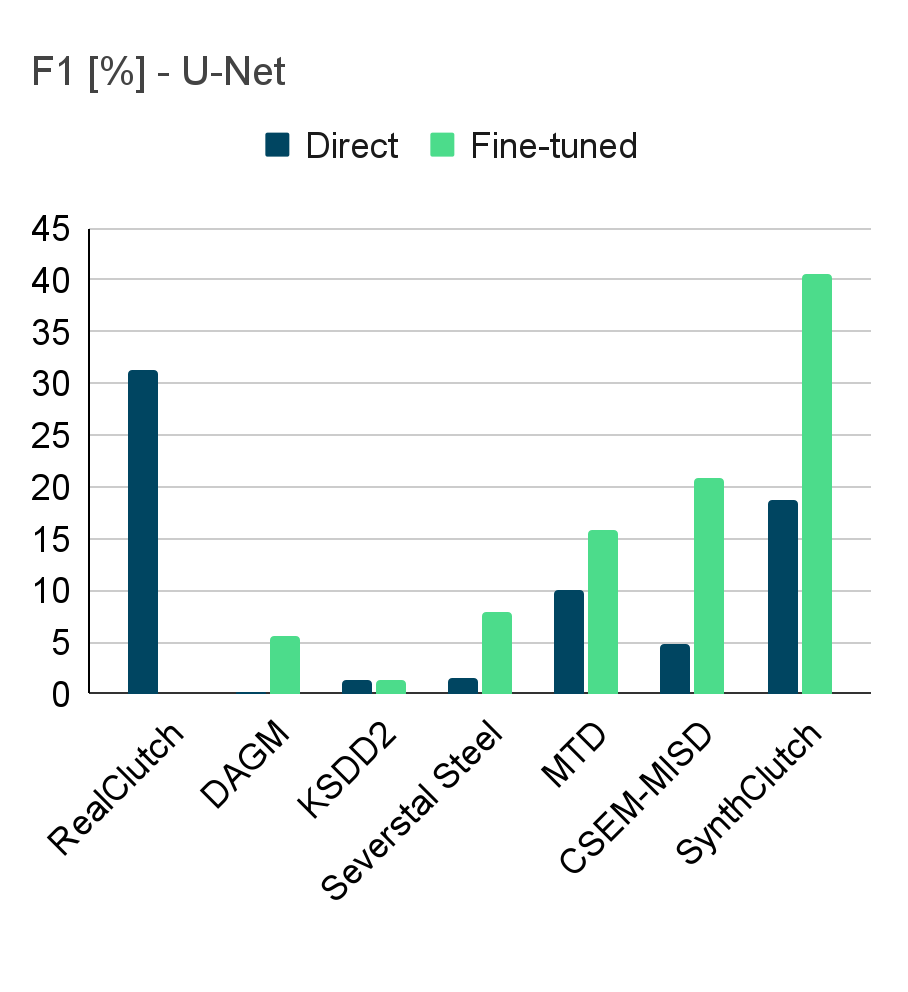 Results - SynthClutch
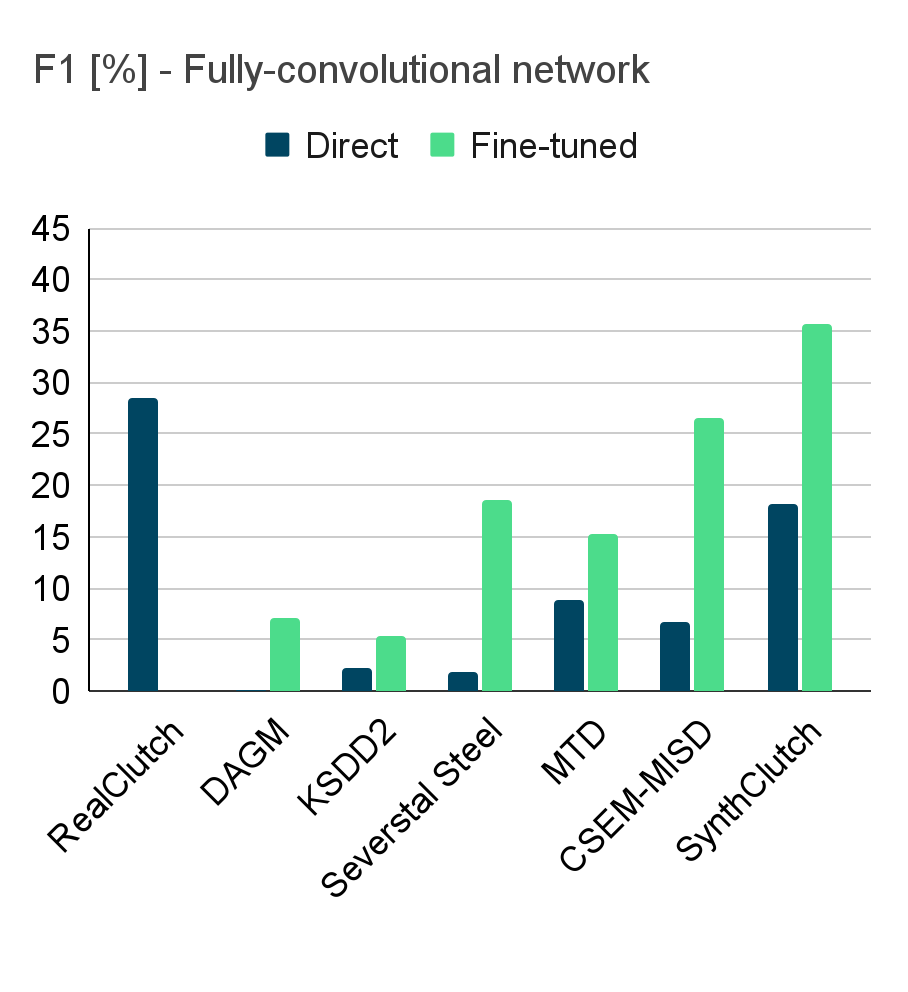 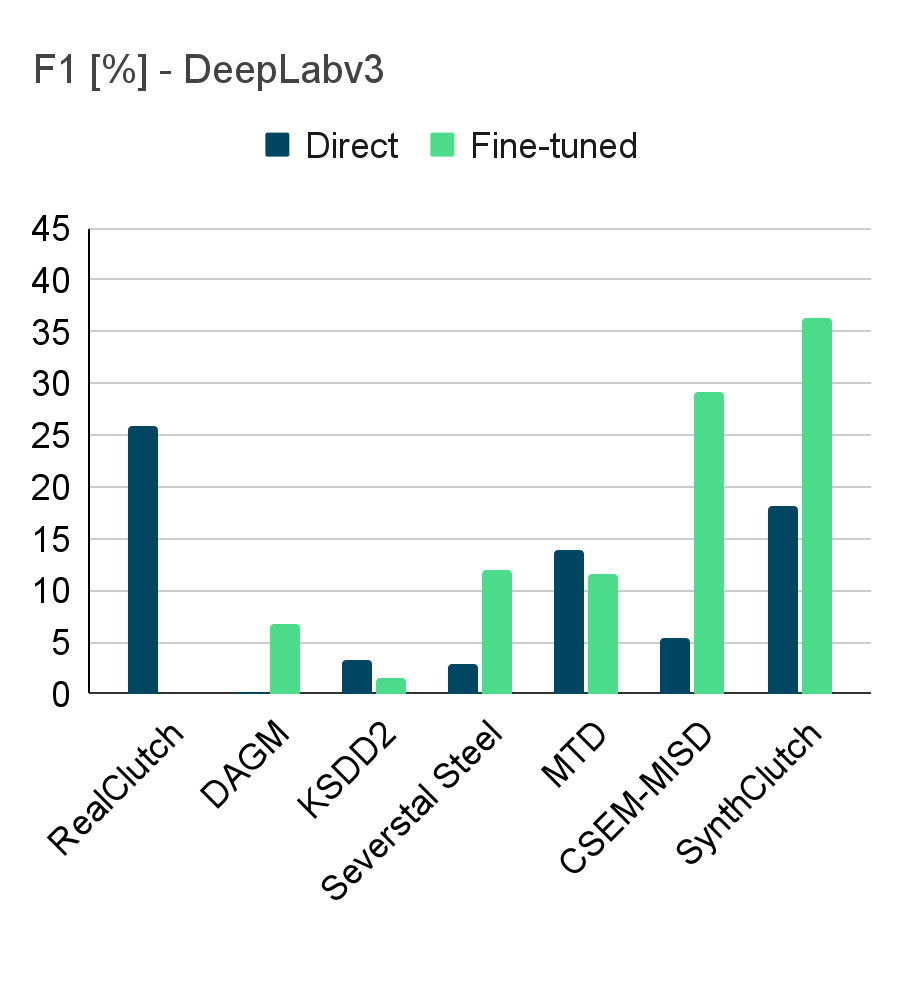 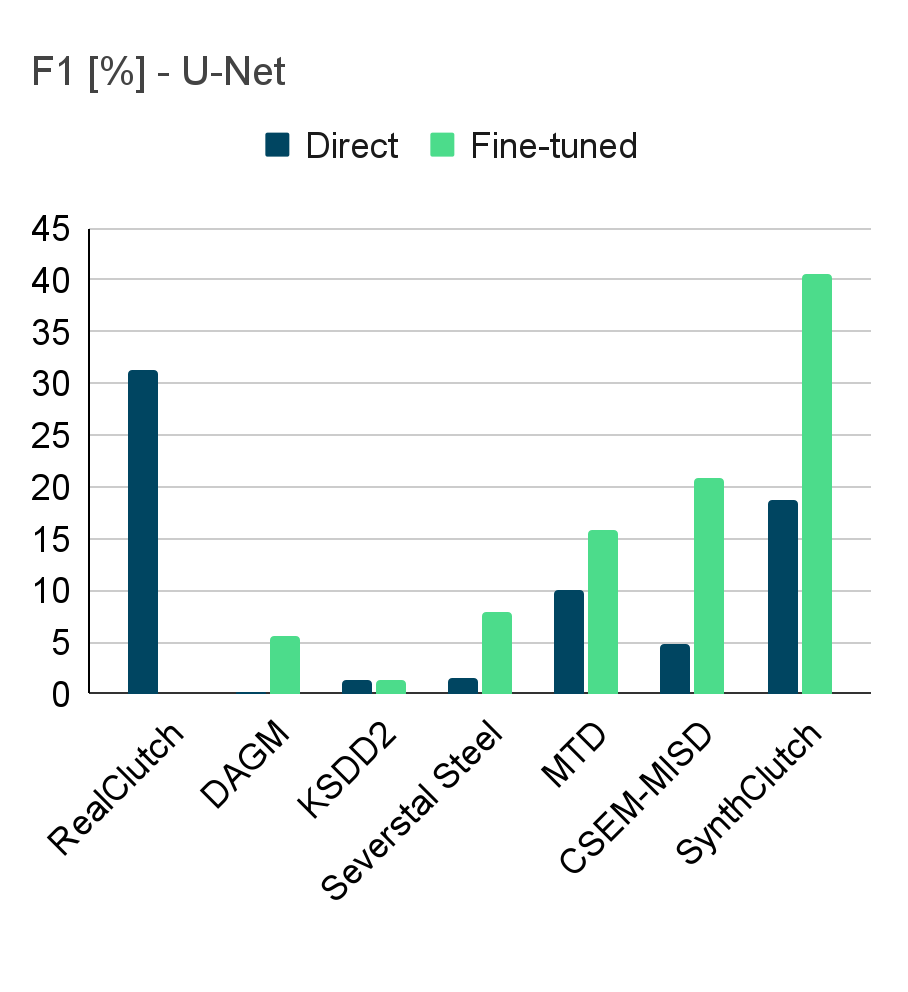 Results - Performance trend
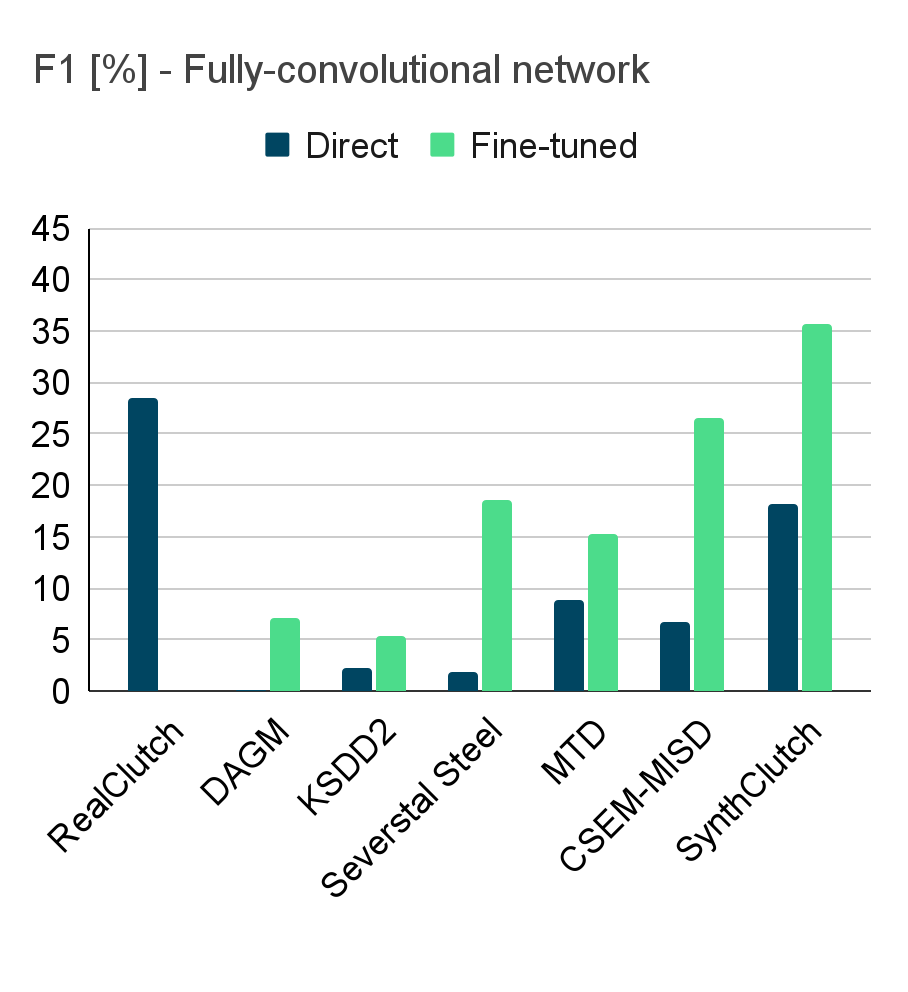 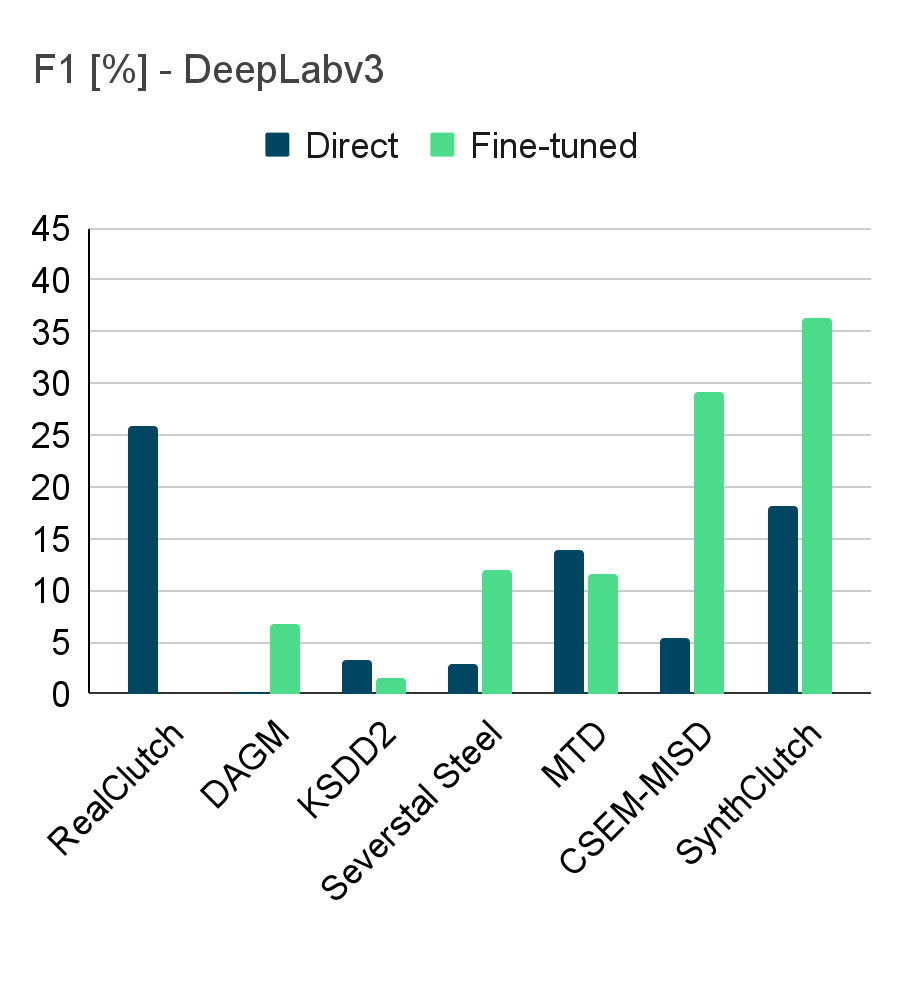 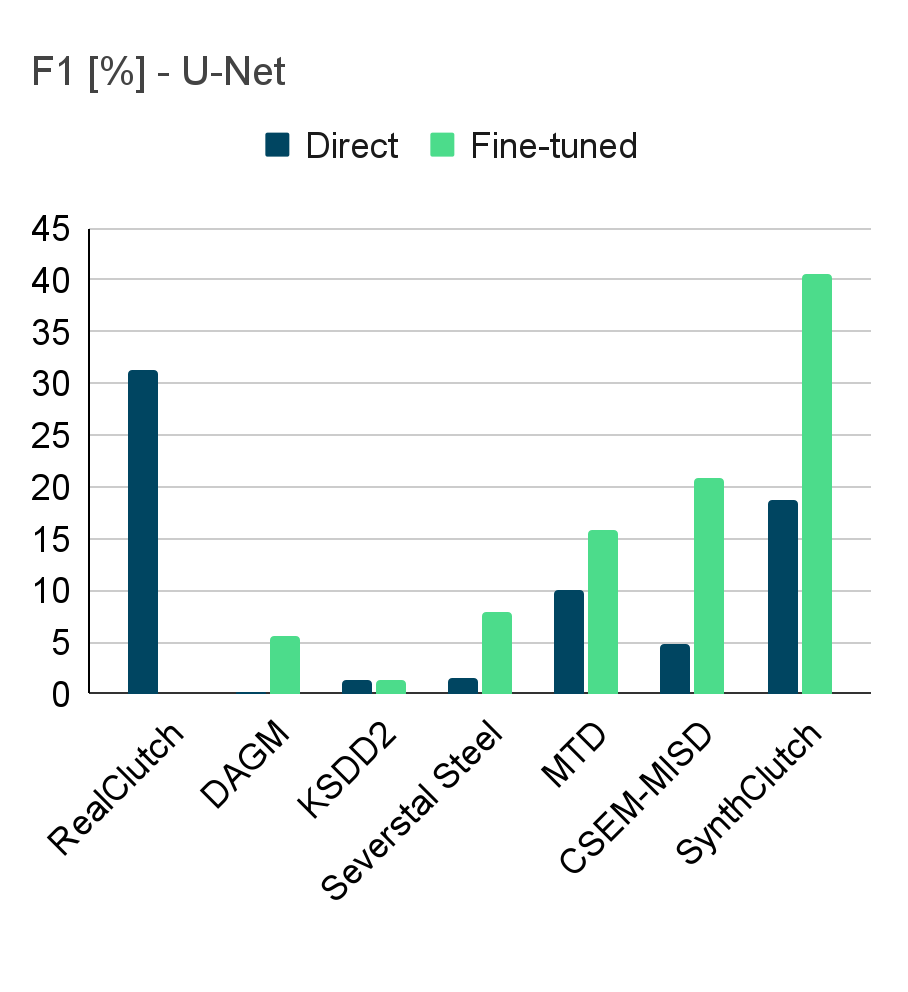 Results - Domain gap
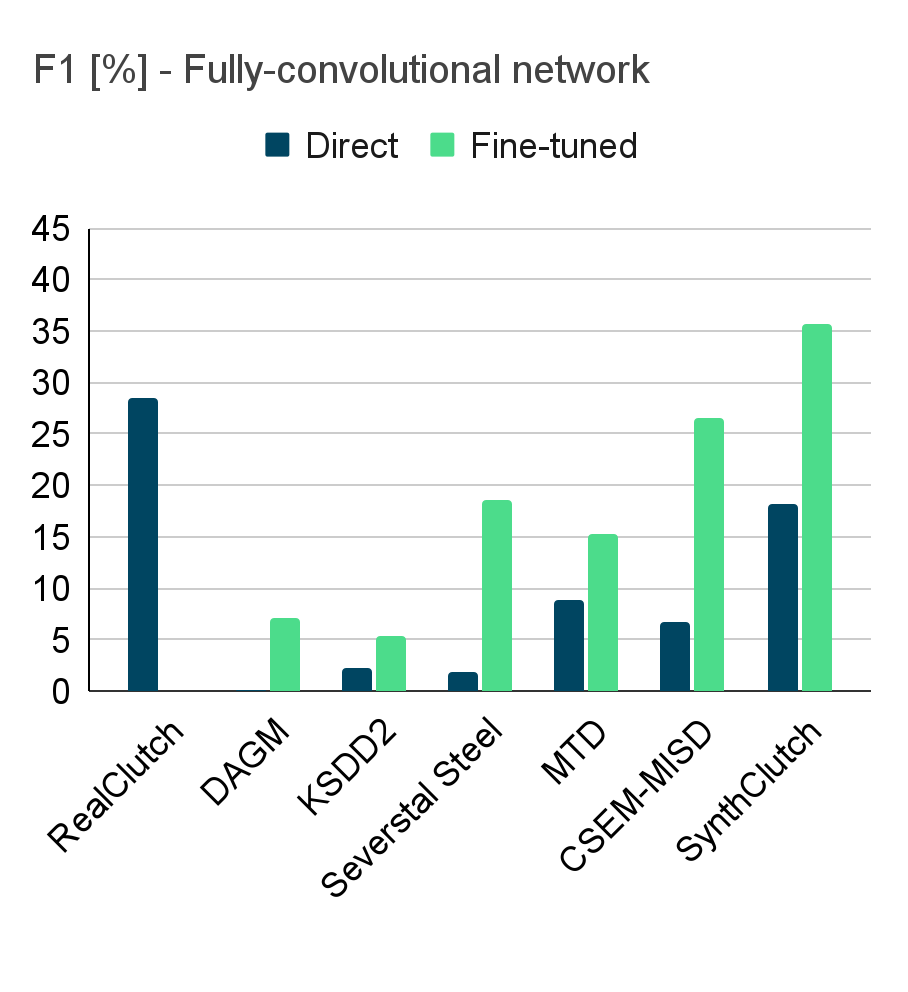 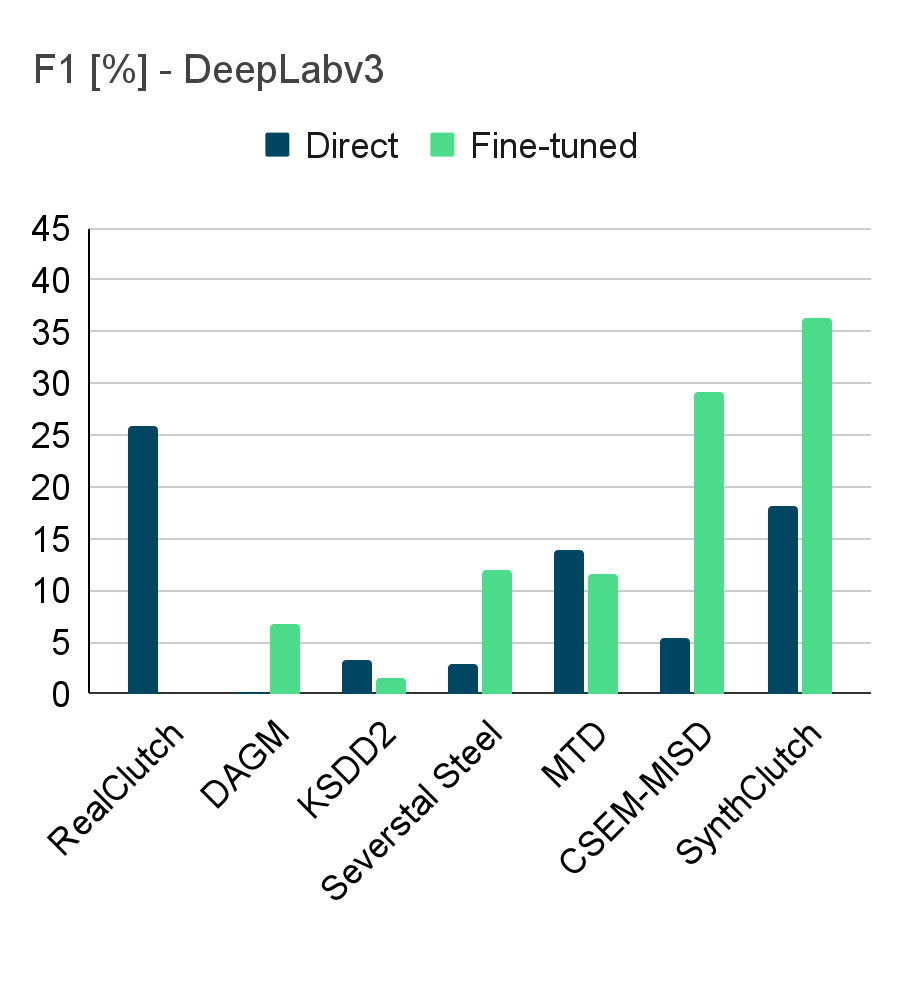 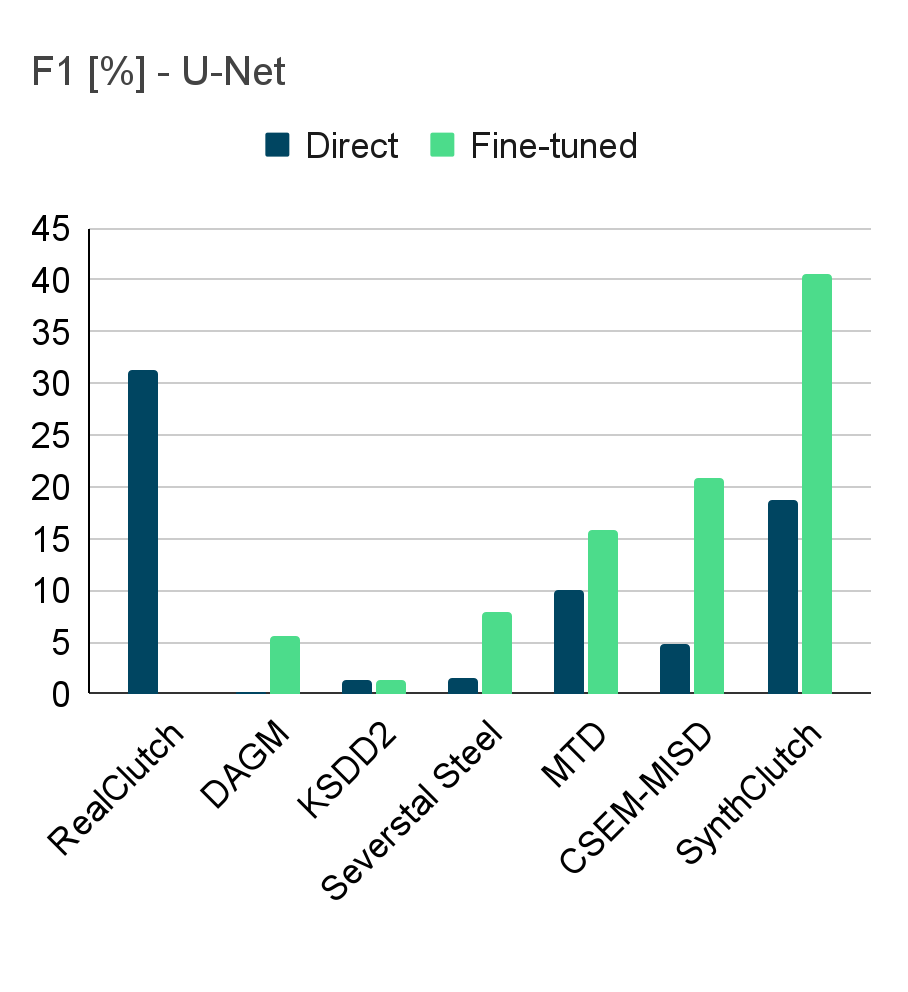 Exposure stacking - Defect appearance change
Original
Exposure 1
Exposure 2
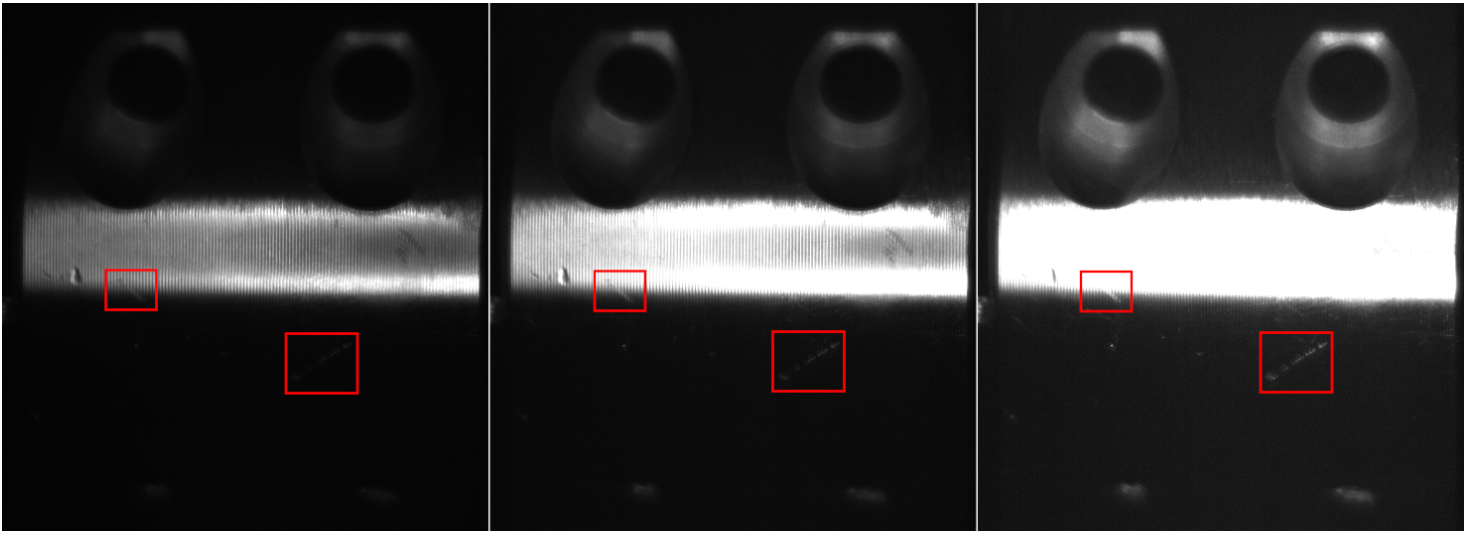 Exposure stacking - Defect appearance change
Original
Exposure 1
Exposure 2
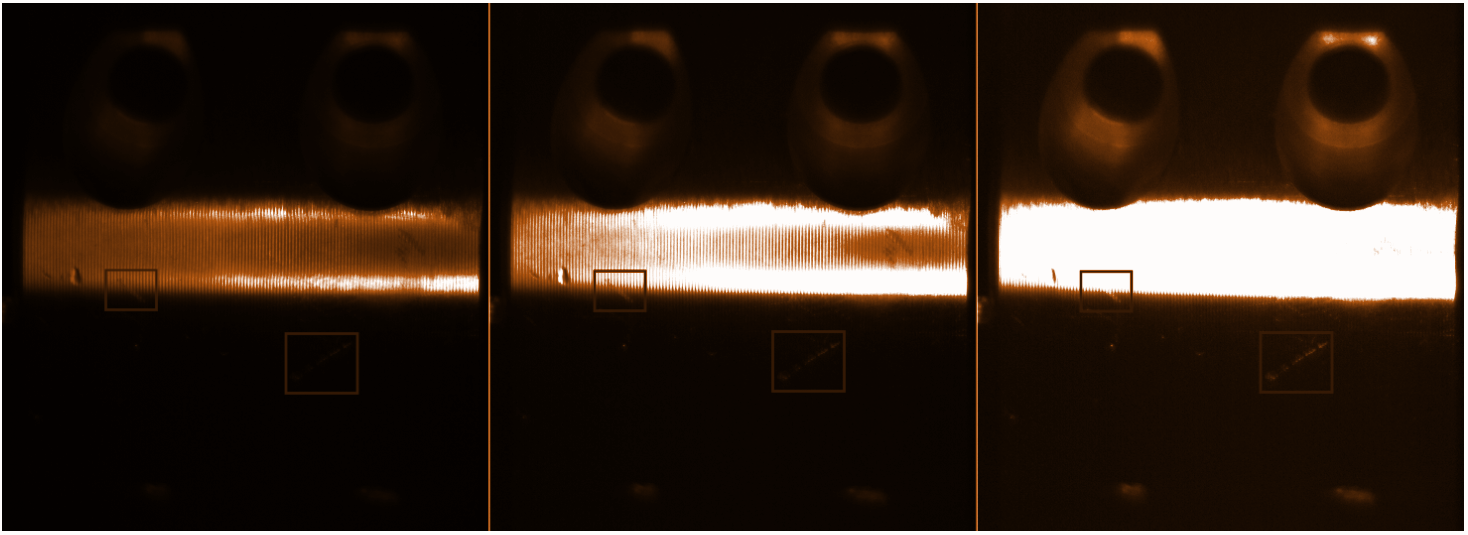 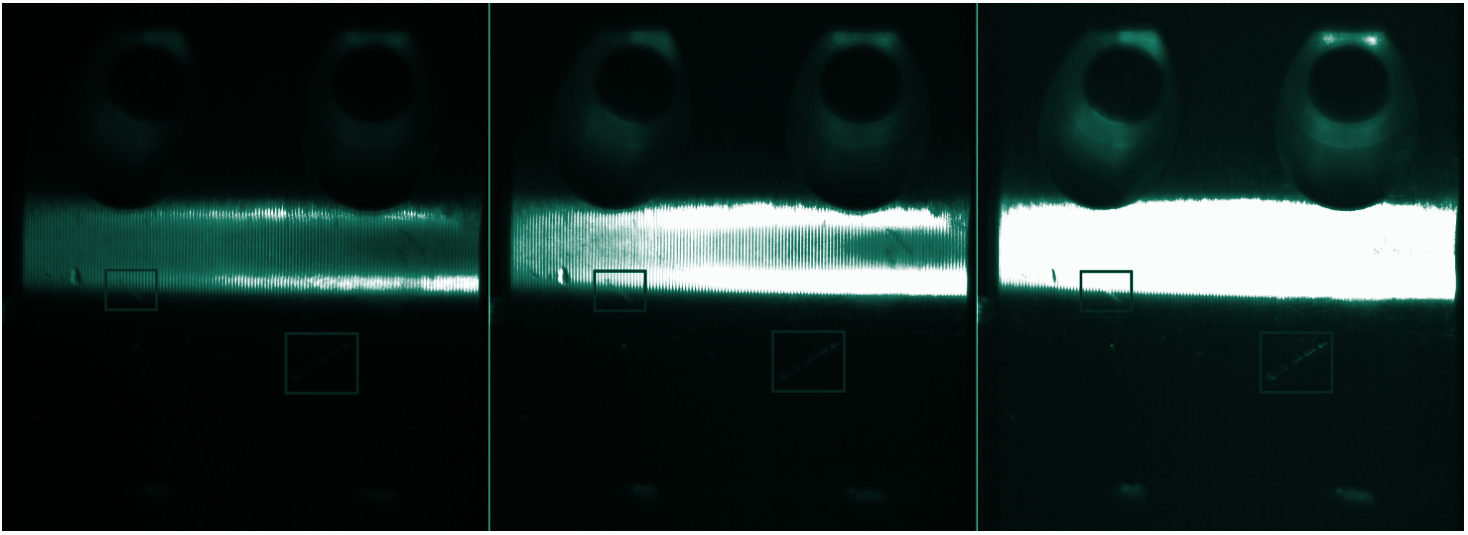 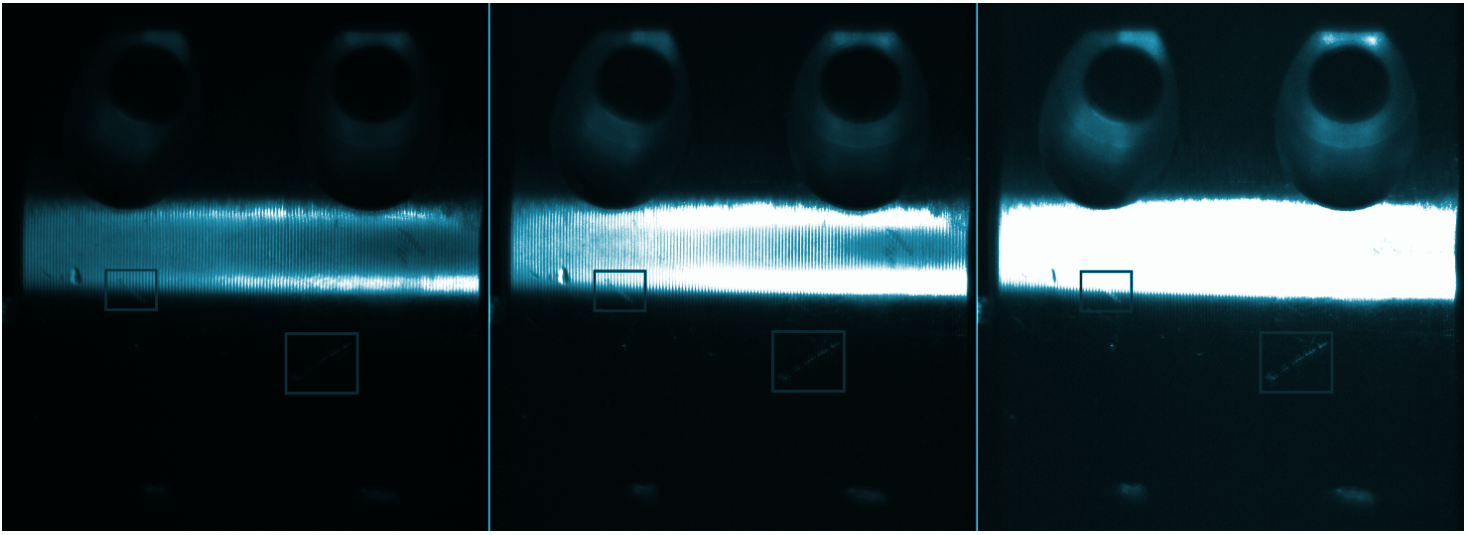 Exposure stacking - Results
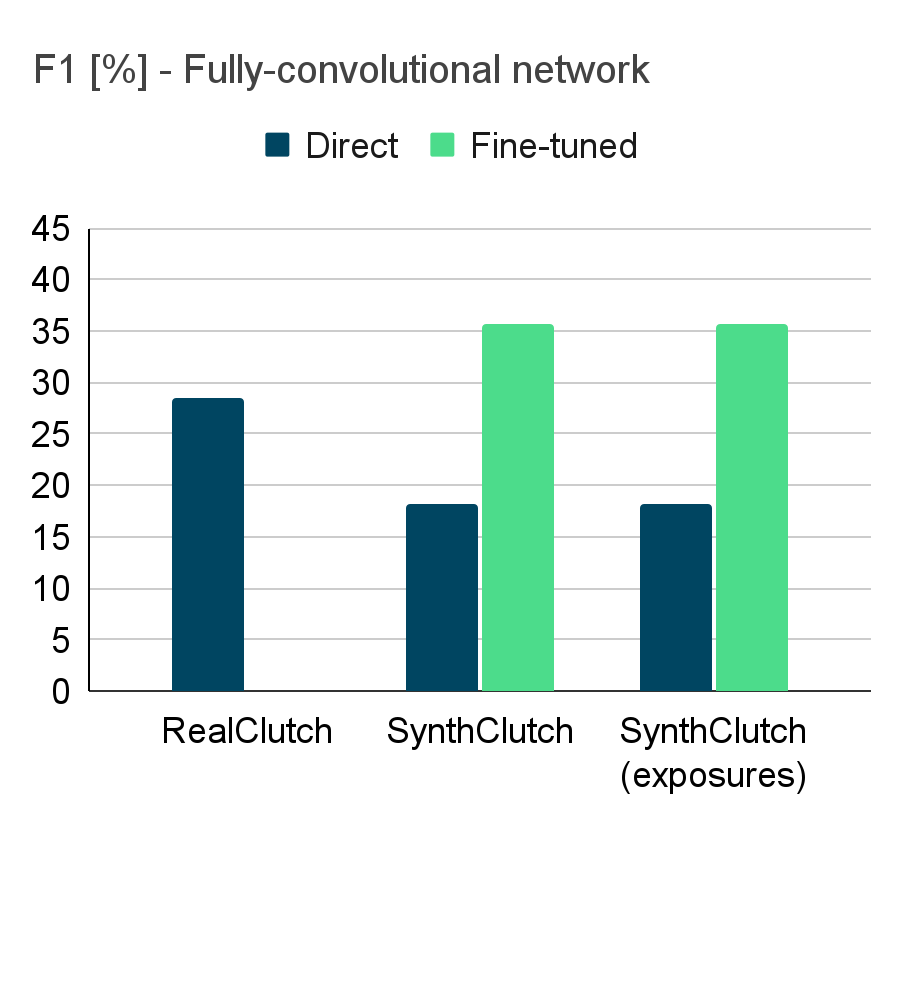 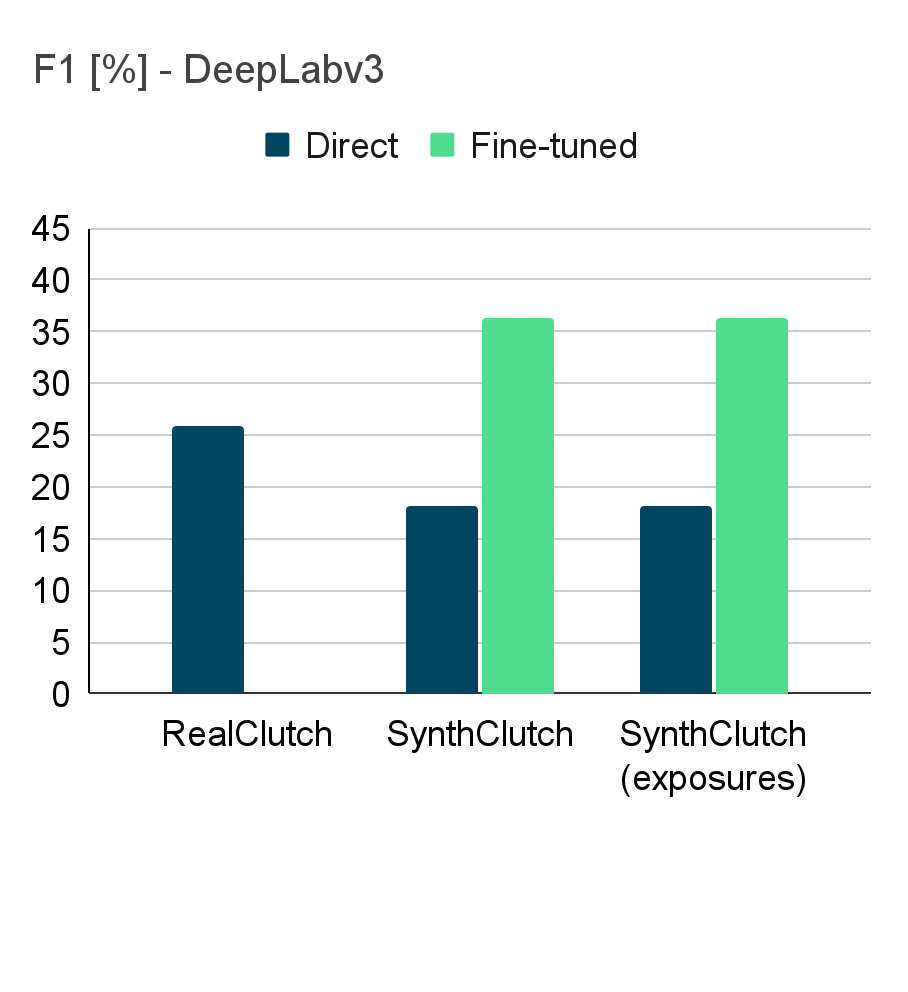 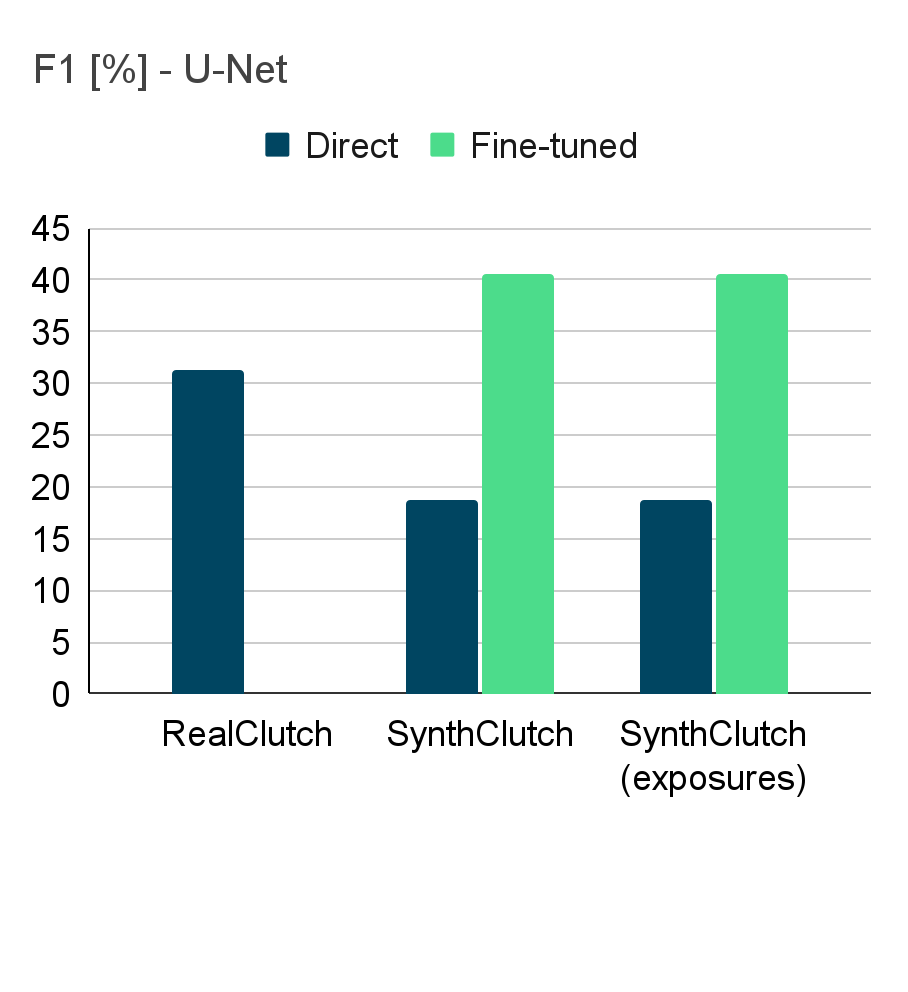 ~
~
~
Conclusions
Introduced a new dual dataset for surface inspection
Conclusions
Introduced a new dual dataset for surface inspection
Custom synthetic dataset is superior to similar datasets
Conclusions
Introduced a new dual dataset for surface inspection
Custom synthetic dataset is superior to similar datasets
Small amount of real data is still needed
Conclusions
Introduced a new dual dataset for surface inspection
Custom synthetic dataset is superior to similar datasets
Small amount of real data is still needed
Intensity biased cropping benefits the learning process
Conclusions
Introduced a new dual dataset for surface inspection
Custom synthetic dataset is superior to similar datasets
Small amount of real data is still needed
Intensity biased cropping benefits the learning process
Stack of modified exposures does not increase model performance
Limitations and further research
Synthetic masks are over-labeling
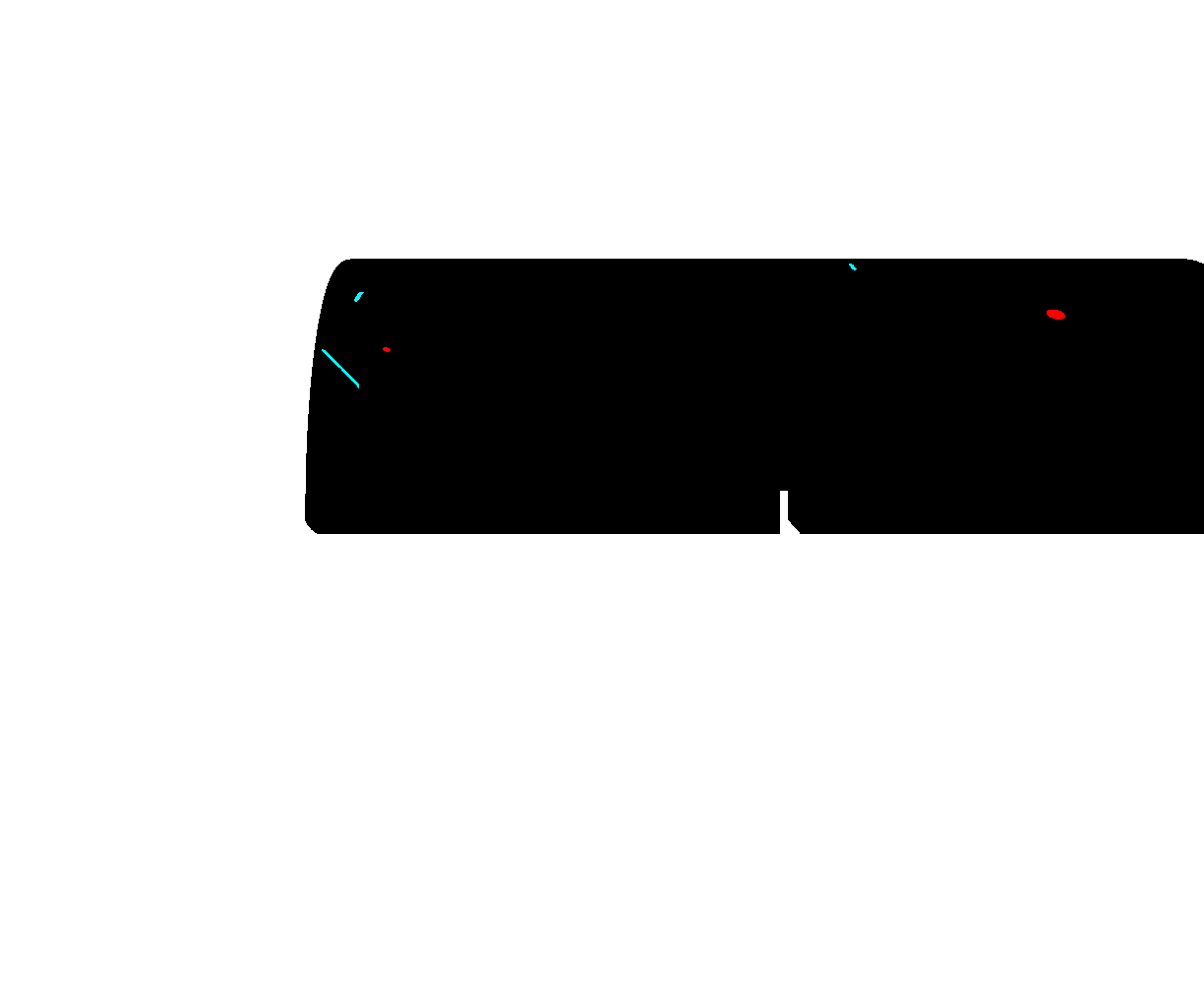 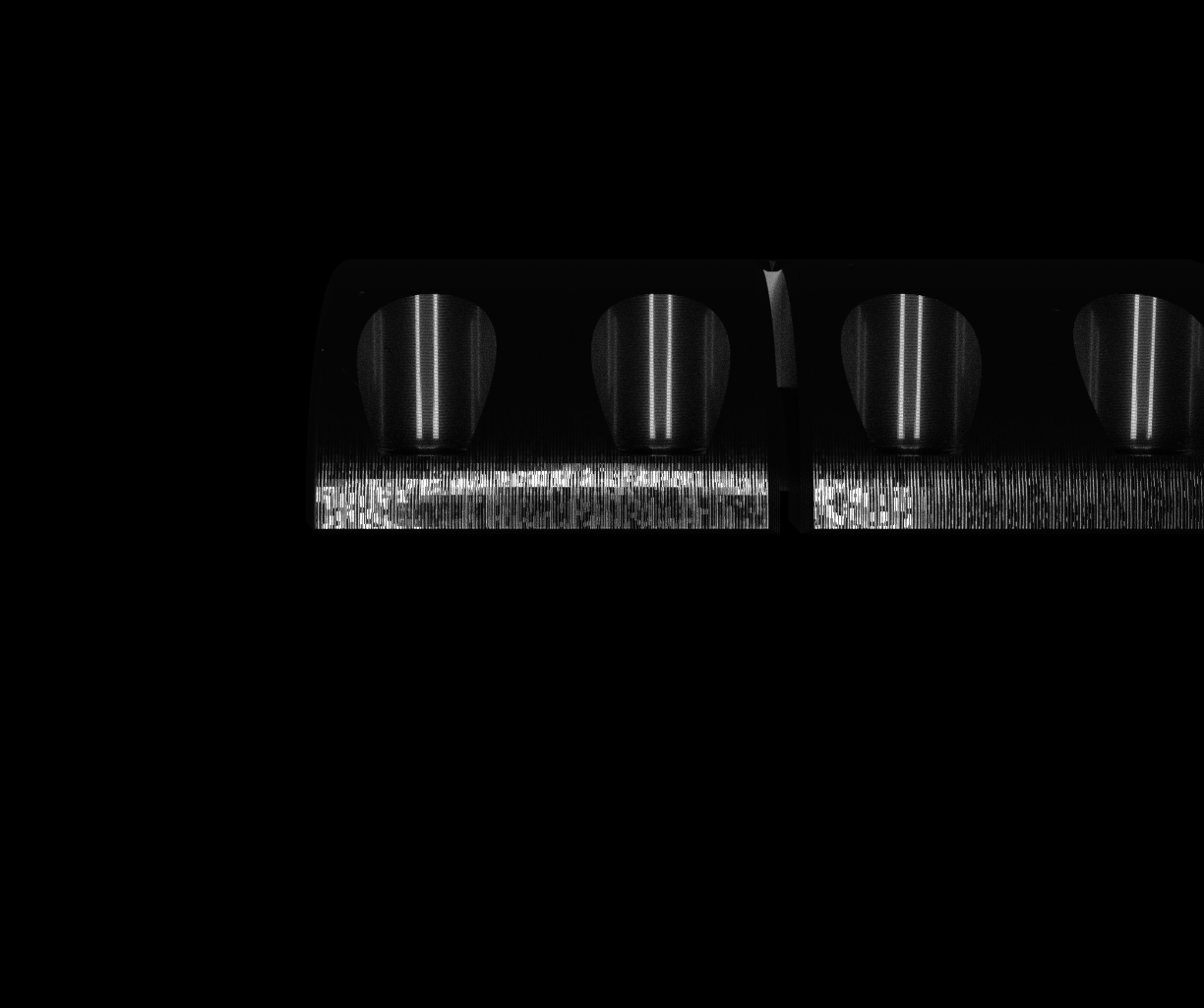 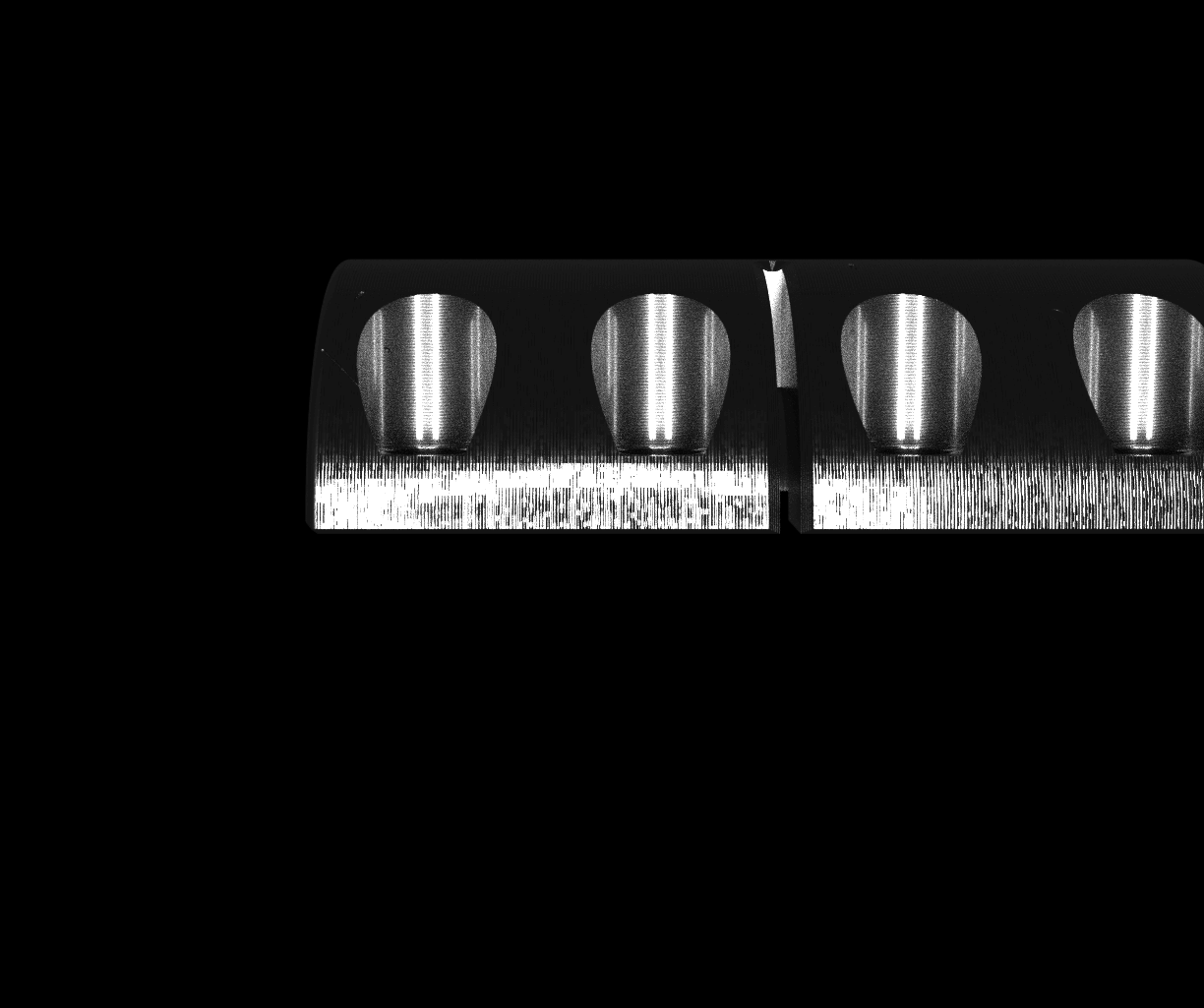 Mask
Image
Overexposed image
Limitations and further research
Synthetic masks are over-labeling
Problem of defect visibility
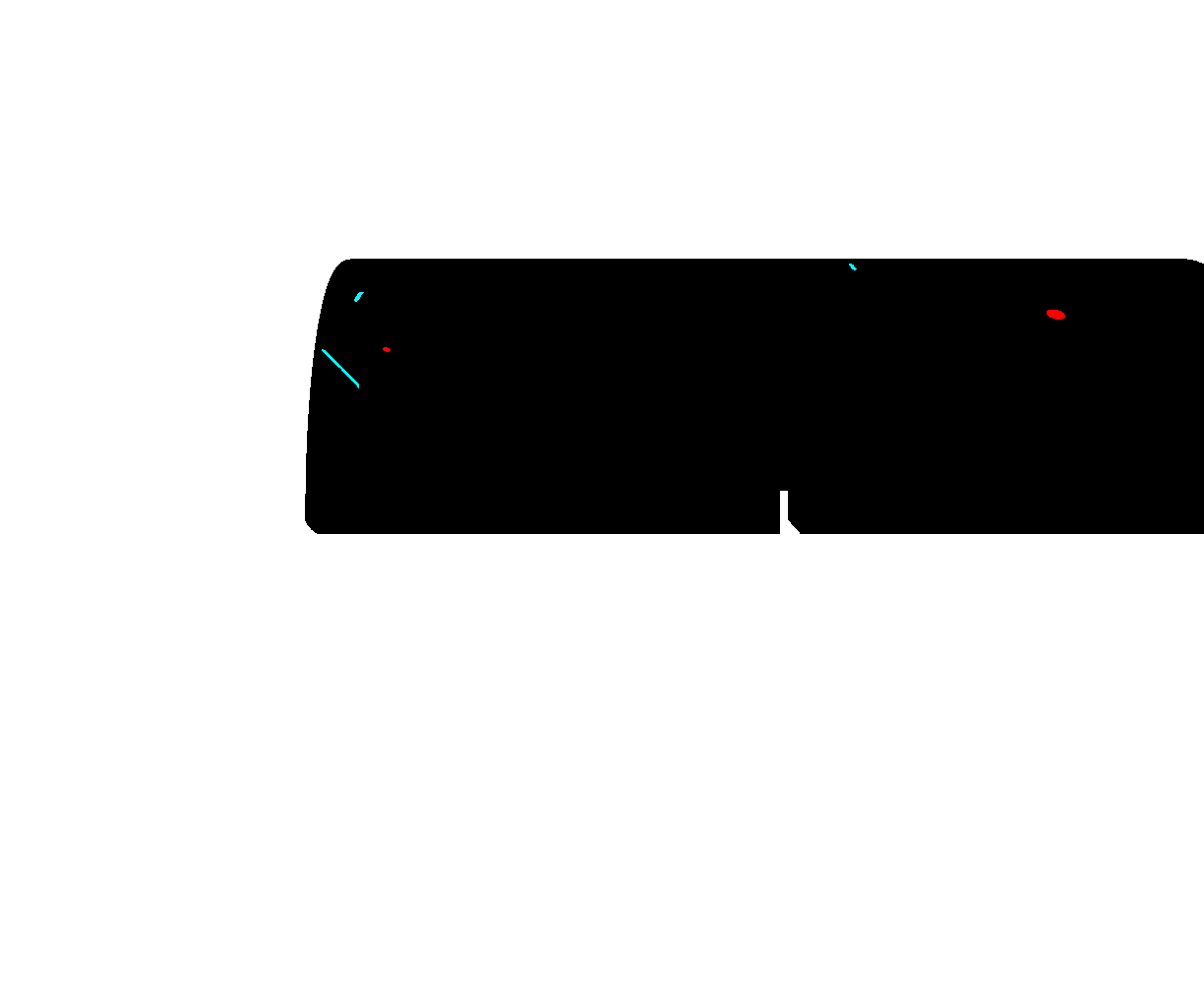 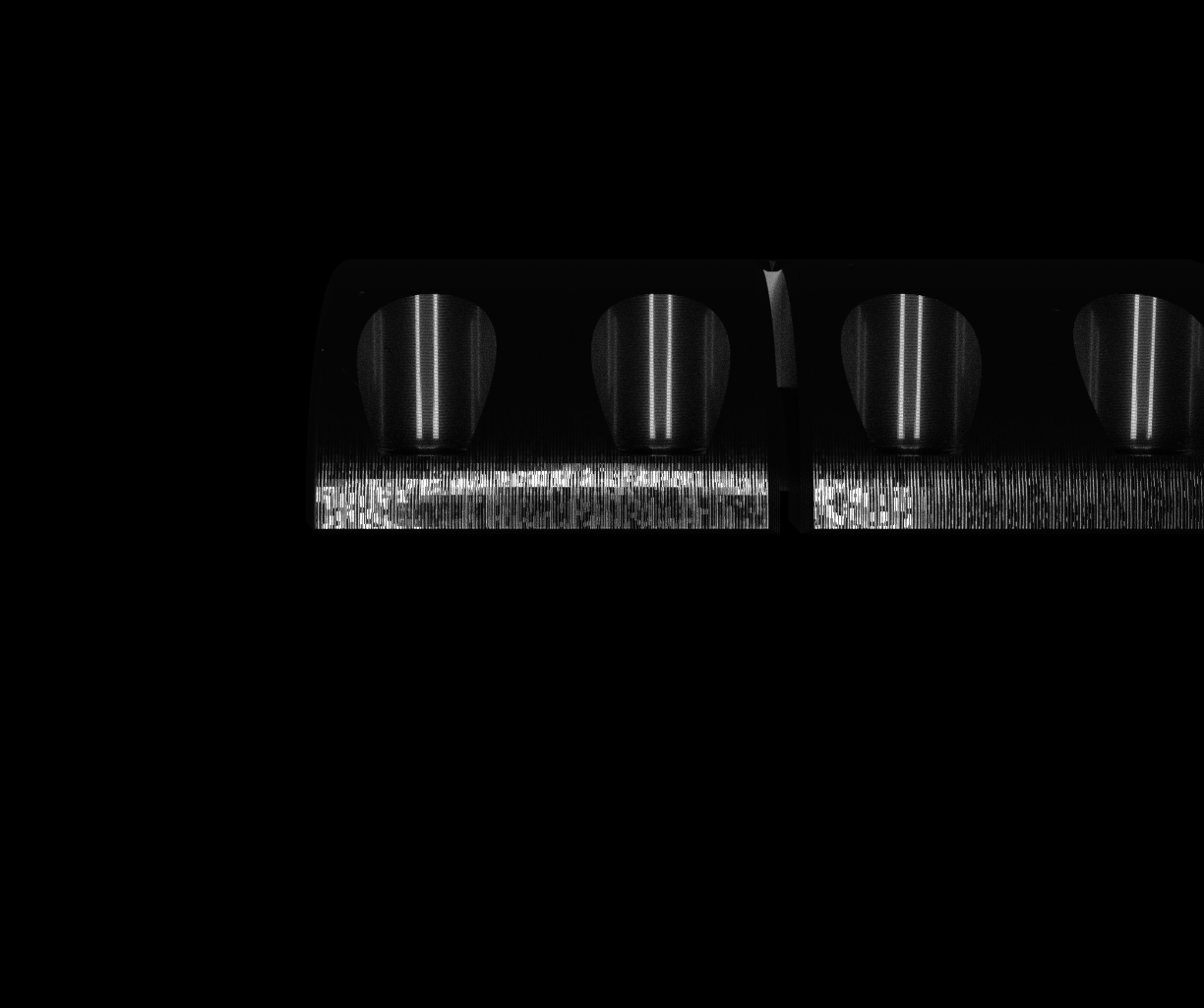 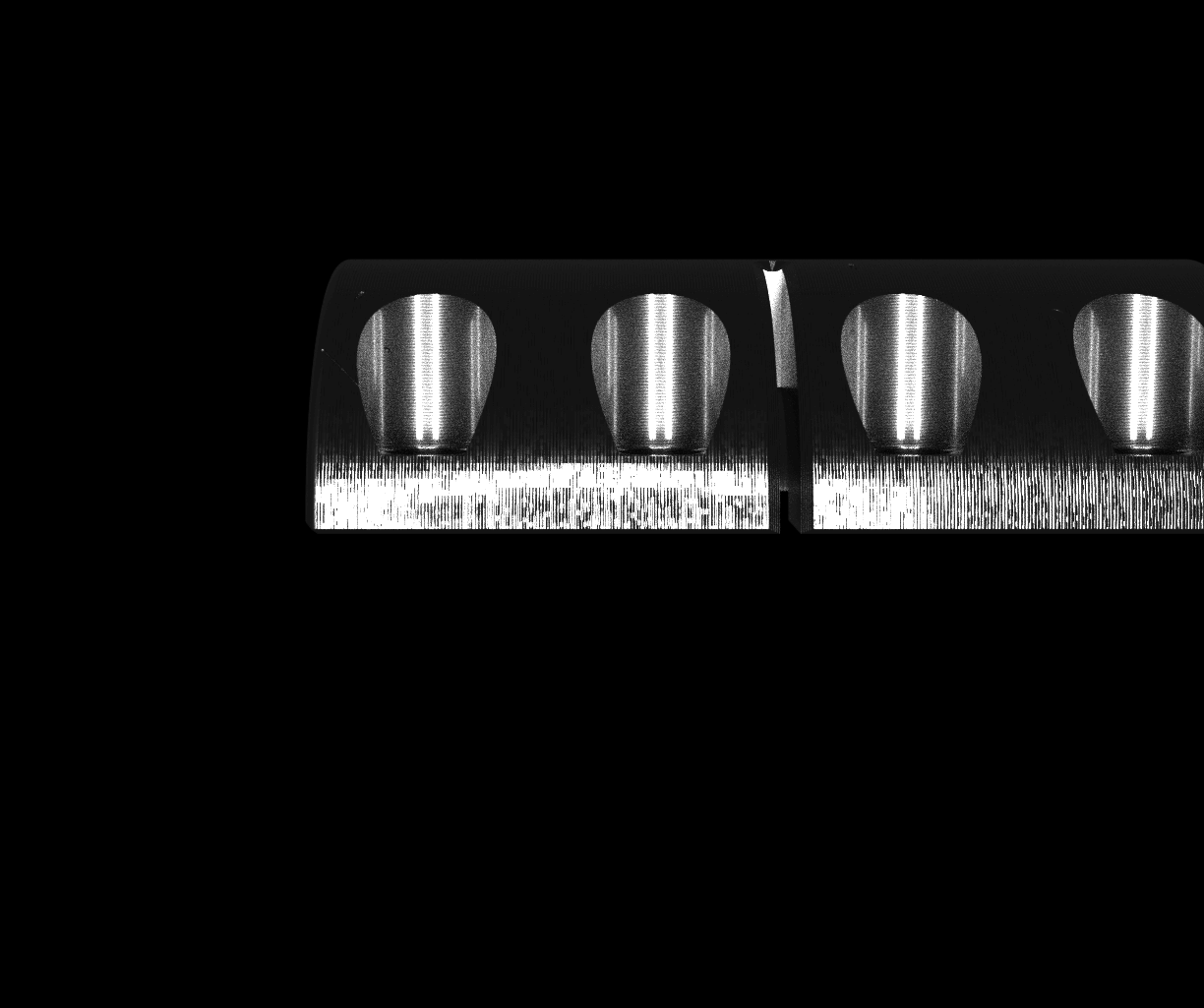 Mask
Image
Overexposed image
Limitations and further research
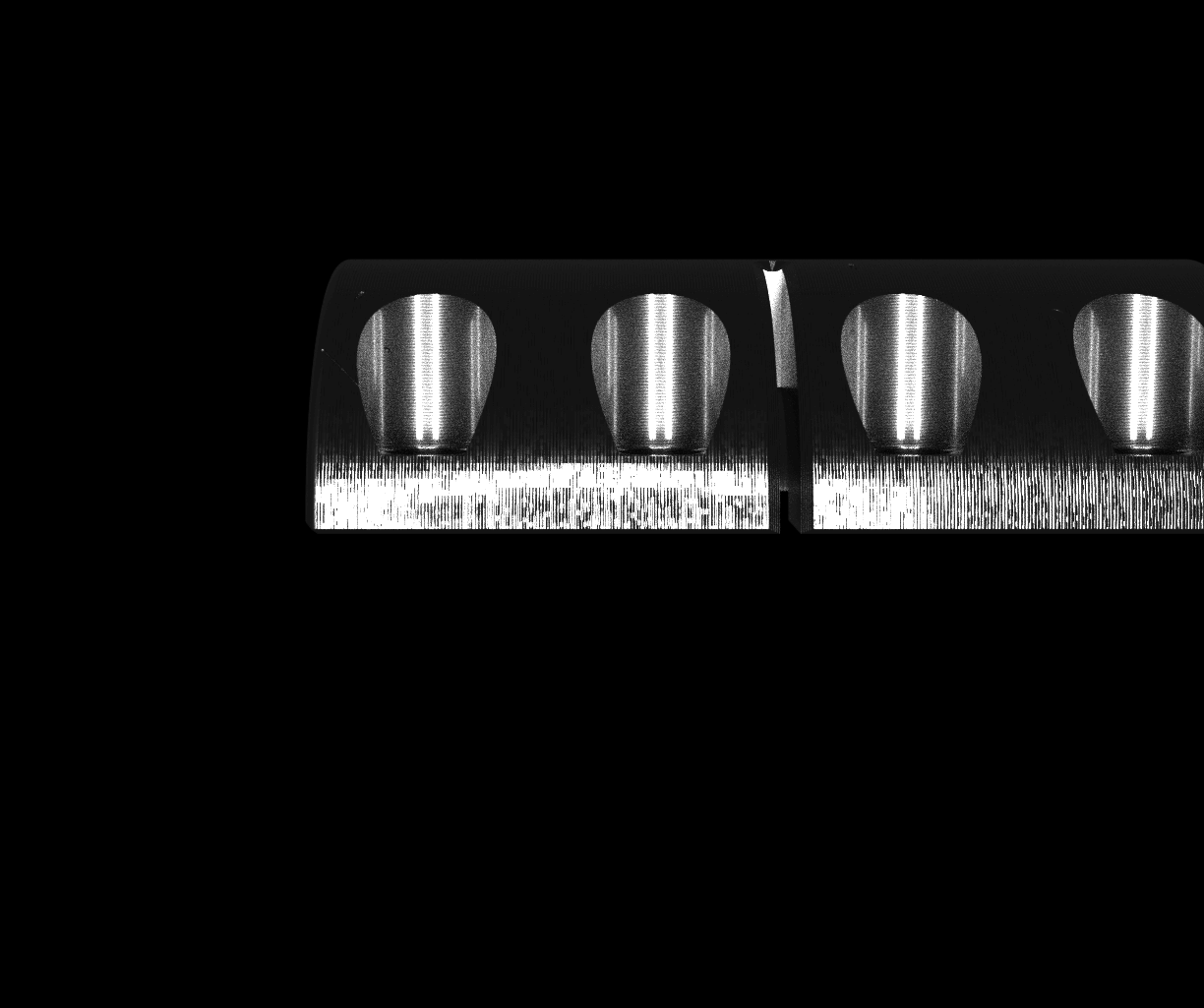 Synthetic masks are over-labeling
Problem of defect visibility
Decision making based on single image
?
Limitations and further research
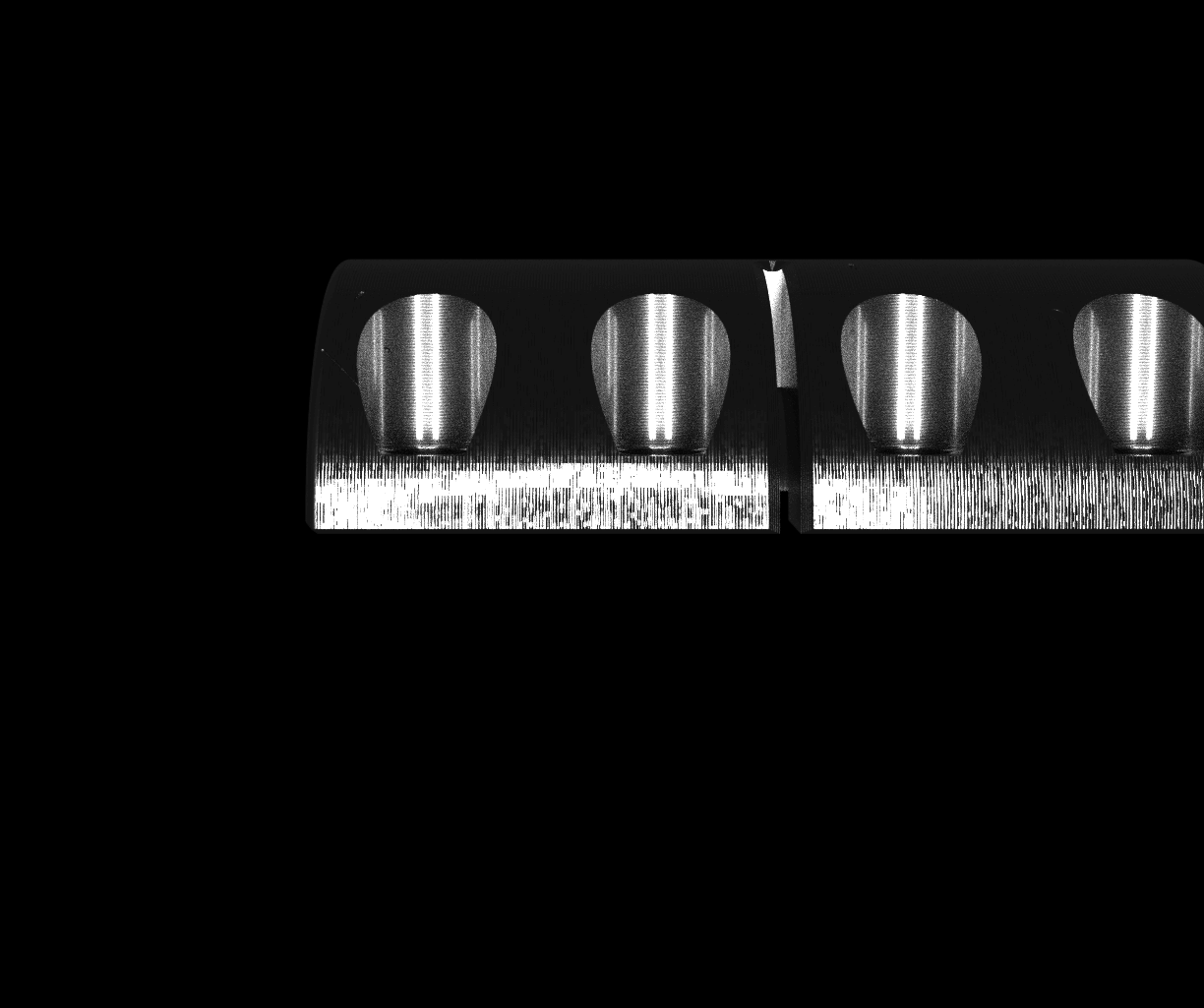 Synthetic masks are over-labeling
Problem of defect visibility
Decision making based on single image
Exploring the possibilities of procedural synthetic datain different industrial inspection setups
?
Thank you for listening!
This work was supported by Fraunhofer ITWM and the German Federal Ministry of Education and Research (BMBF) [grant number 01IS21058B (SynosIs)].

We thank Maedler for providing us with the correct object samples and consent to use them for research.
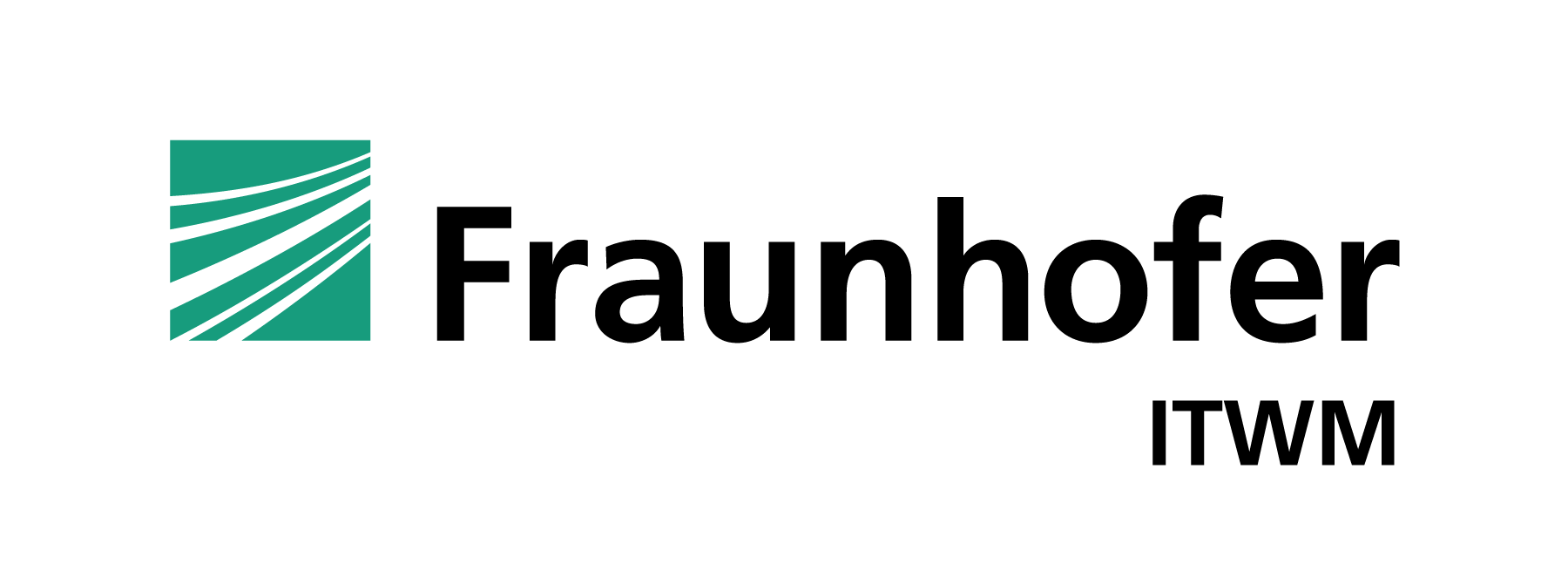 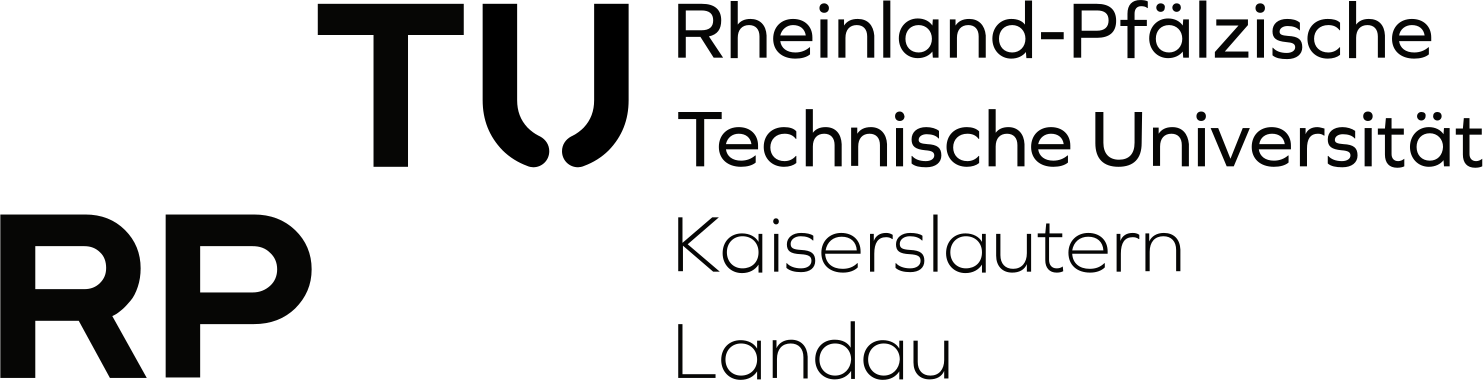 Extra slides
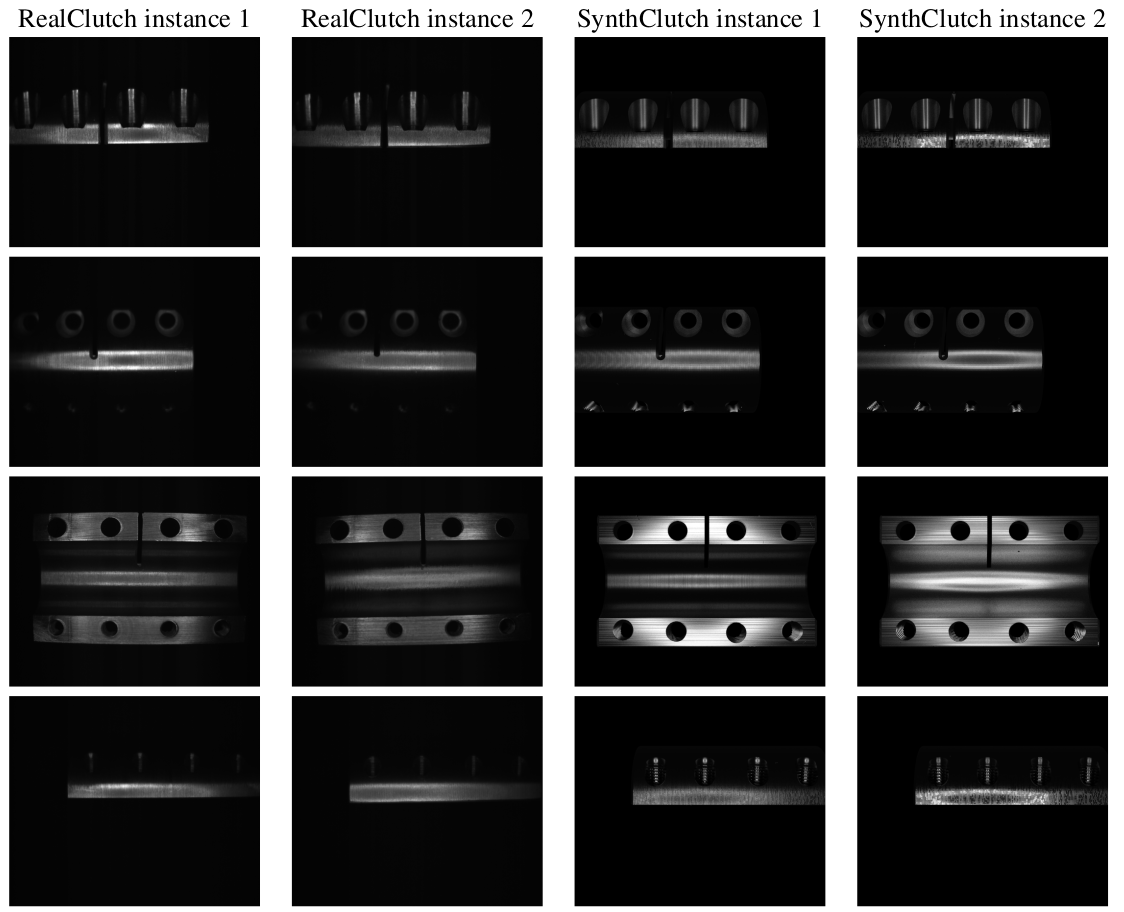 RealClutch dataset
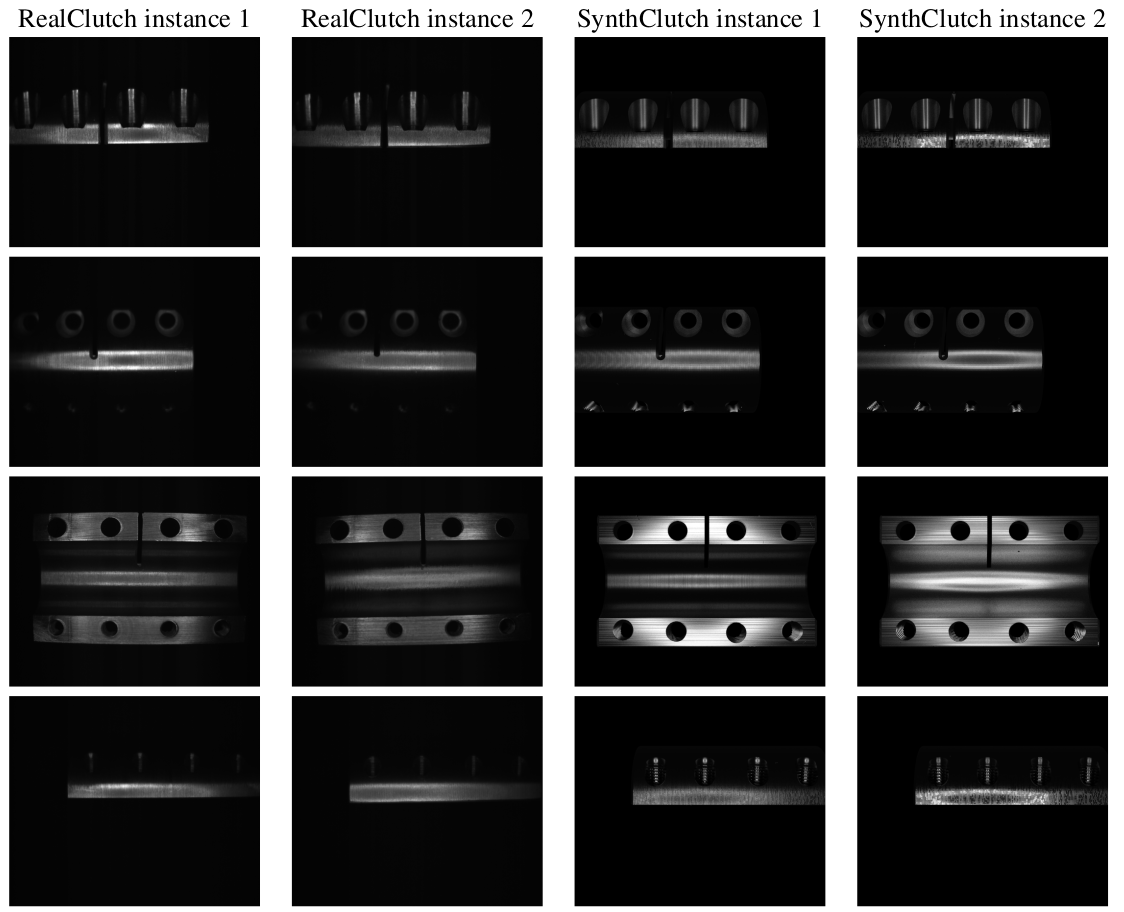 SynthClutch dataset
Introduction
CVPR 2023 - VISION Workshop